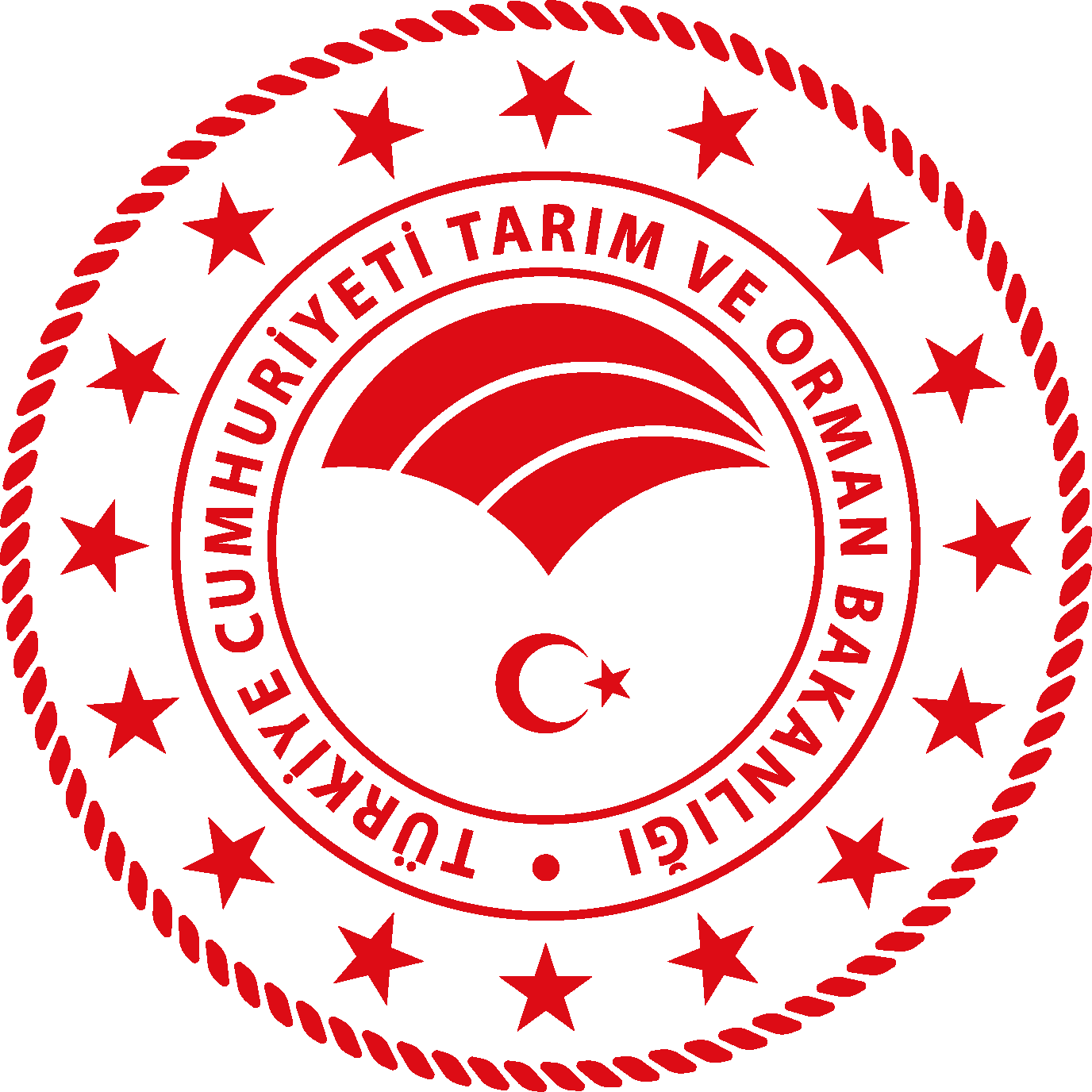 Personel Genel Müdürlüğü
DEVLET MEMURLARI 
DİSİPLİN HUKUKU
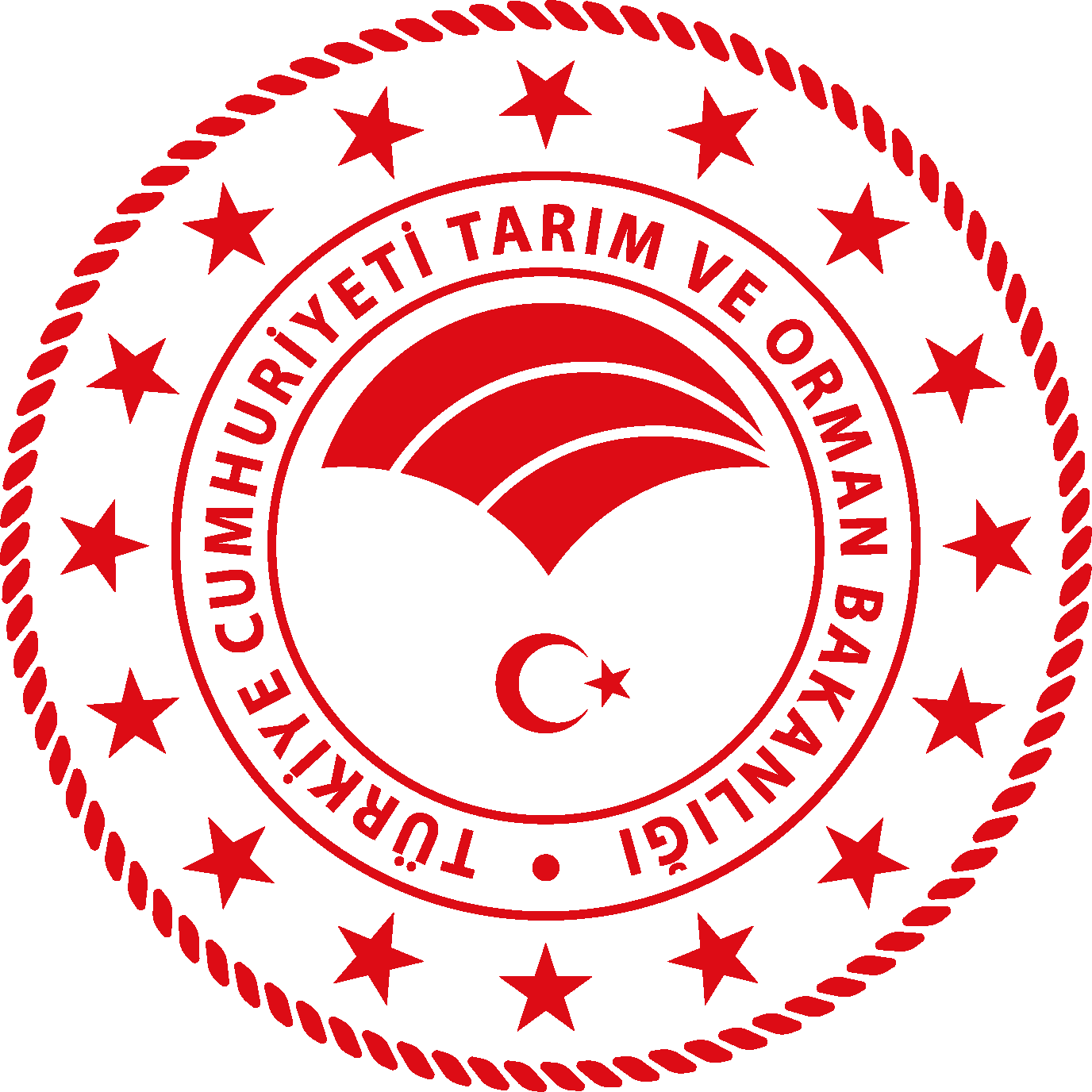 SUNUM PLANI
Personel Genel Müdürlüğü
Genel Bilgiler 
Disiplin Suç ve Cezalarına Hakim İlke ve Kurallar 
Disiplin Suç ve Cezaları
Disiplin Soruşturması
Disiplin Cezalarının Verilmesi
Başvuru Yolları 
Disiplin Amirleri/Kurulları
Görevden Uzaklaştırma
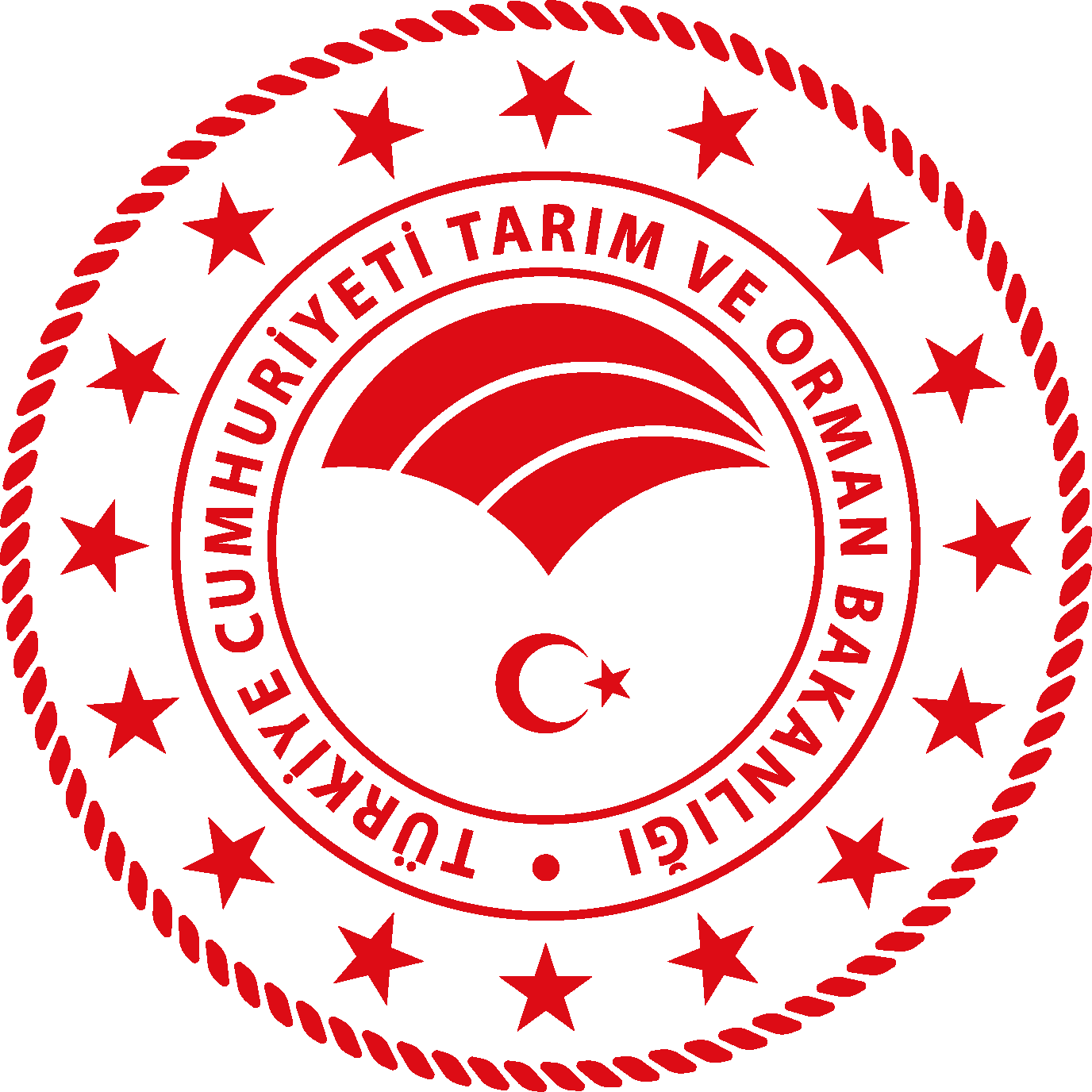 DİSİPLİN HUKUKU
Personel Genel Müdürlüğü
DİSİPLİN HUKUKU, DİSİPLİN İŞ VE İŞLEMLERİNİN USUL VE ESASLARININ YER ALDIĞI KURALLAR BÜTÜNÜDÜR.
Bu Kurallar:
-T.C. Anayasası,
-Kanunlar,
-Yönetmelikler,
-İçtihadı Birleştirme Kararları,
-Diğer düzenleyici işlemlerde yer alır.
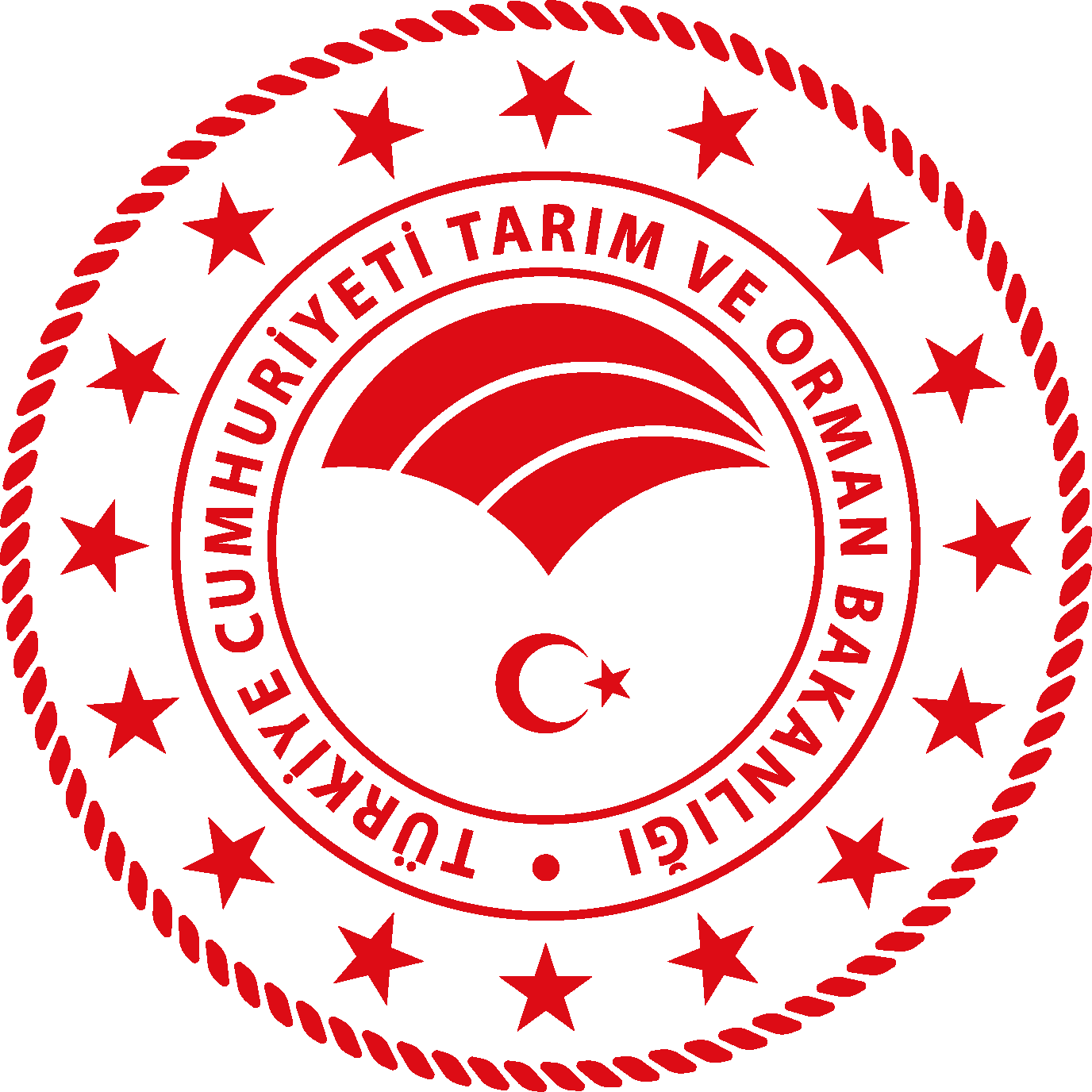 DİSİPLİN HUKUKU
Personel Genel Müdürlüğü
Disiplin uygulamaları, Devlet organizasyonu içinde düzenin sağlanması ve korunması, memurun görevine bağlanması, hizmetlerin en etkin ve verimli bir şekilde yürütülmesi için kullanılır. Disiplin uygulamalarının nihai hedefi, sağlanan düzen sayesinde verimli bir çalışma ortamının ve nihai olarak da kamu yararının sağlanmasıdır.
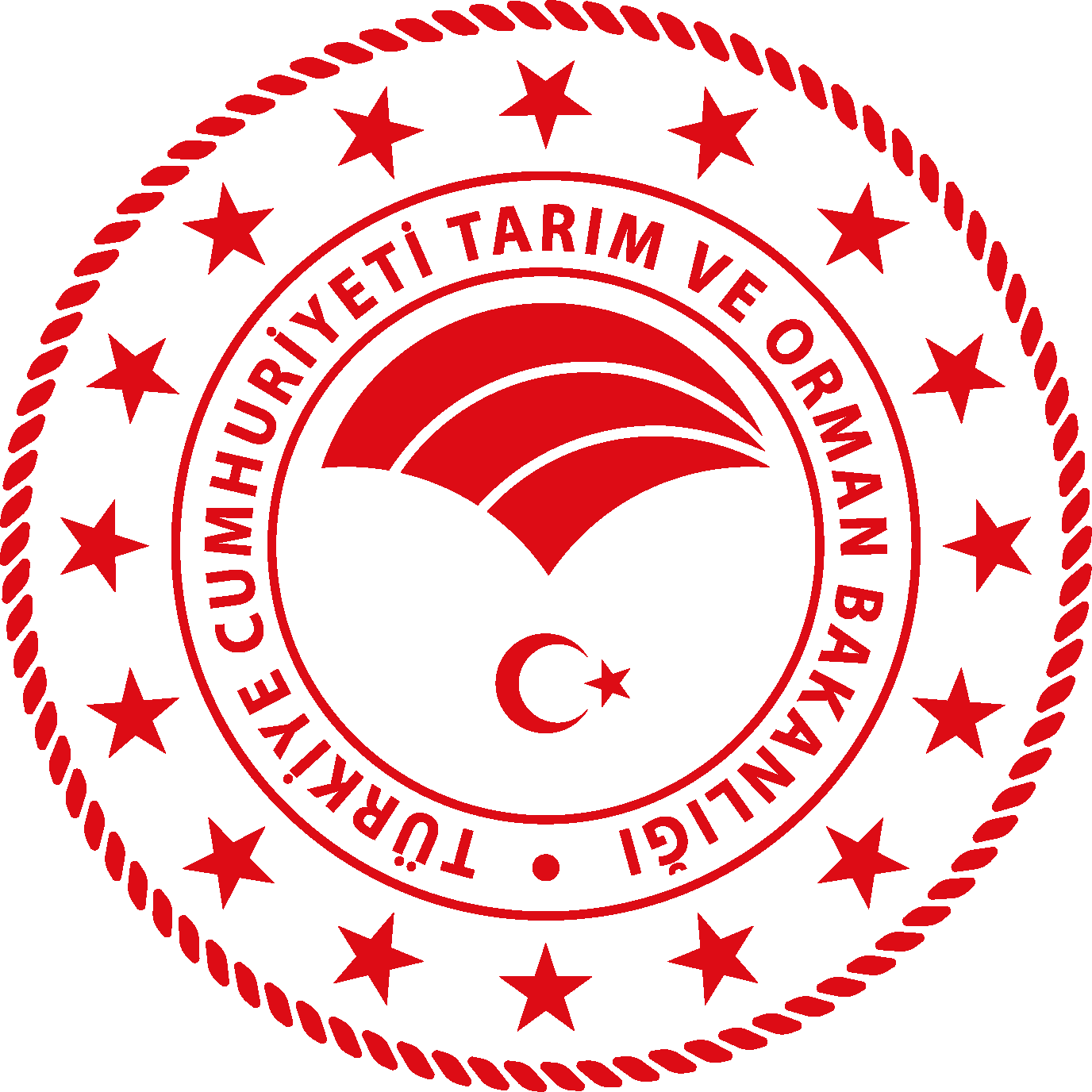 DİSİPLİN CEZASI
Personel Genel Müdürlüğü
Kamu hizmeti ve görevlerinin sağlıklı, düzenli ve zamanında gereği gibi yerine getirilmesini sağlamak için mevzuatın kamu görevlilerine emrettiği ödev ve sorumlulukların yerine getirilmesinde kusurlu davranılması halinde, eylemin niteliğine ve ağırlığına göre uygulanan idari yaptırımlara  “disiplin cezası”, denilir.
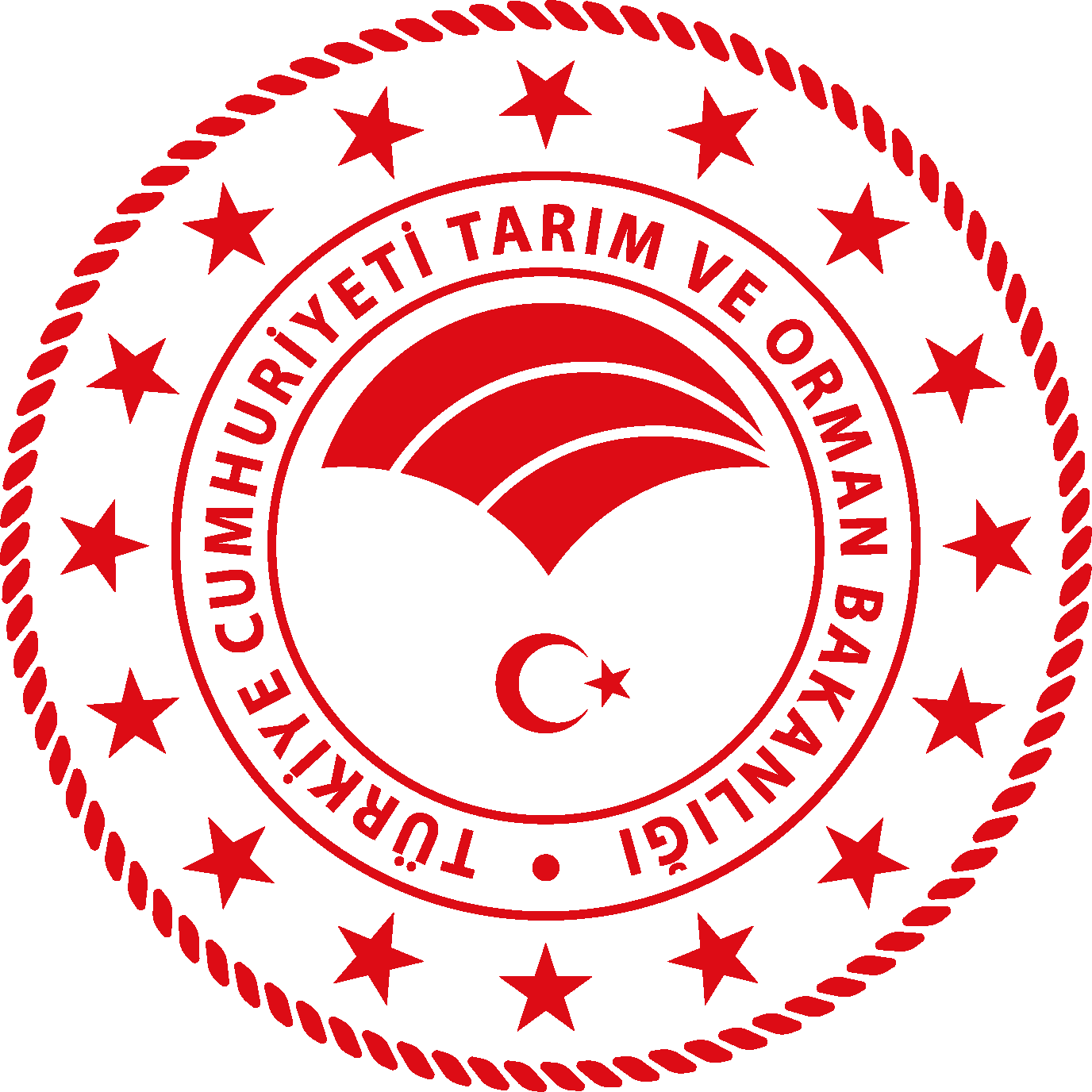 Personel Genel Müdürlüğü
Uymayı beceremeyen, komuta etmeyi de beceremez.
                                                   Benjamin Franklin
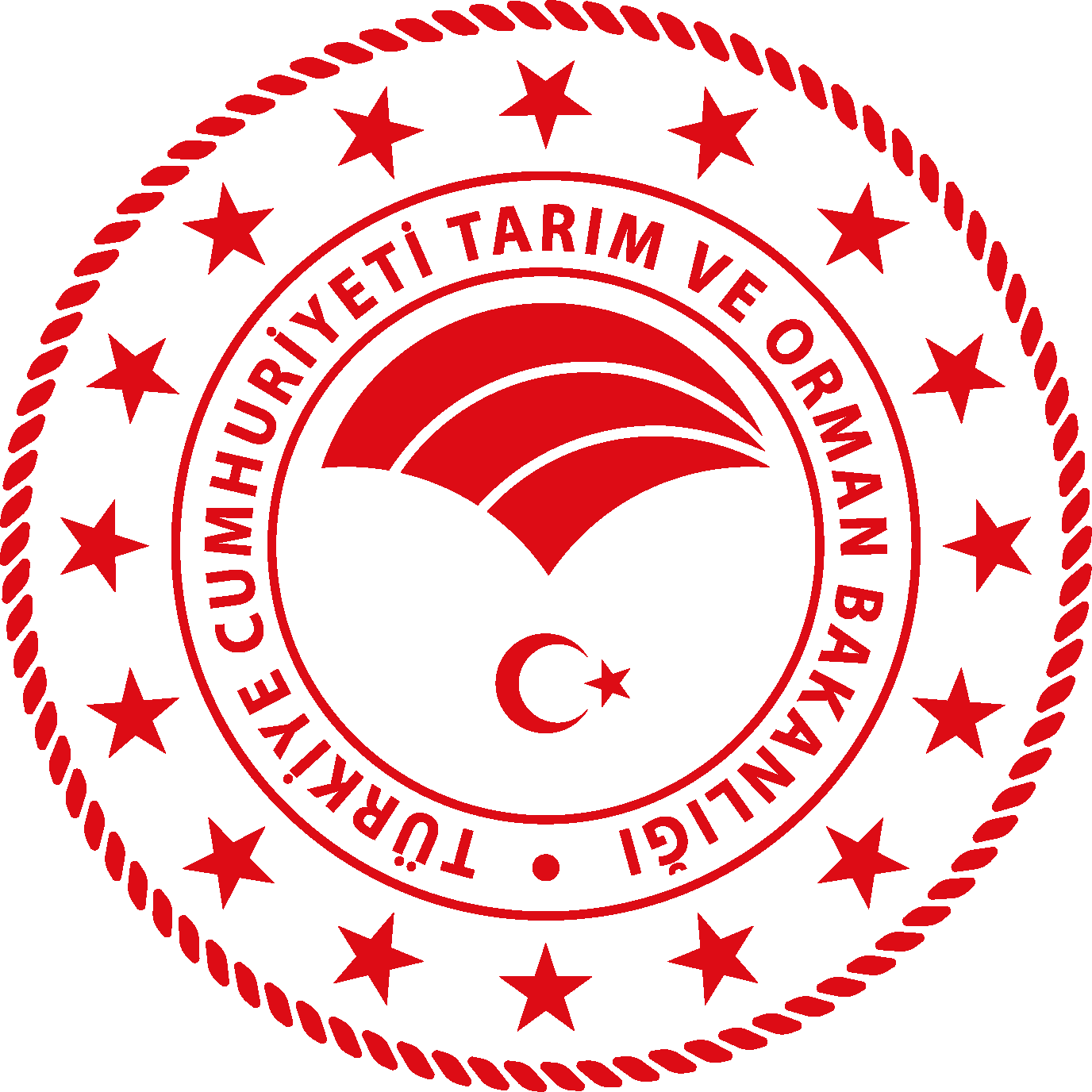 DİSİPLİN SUÇ VE CEZALARINA HAKİM İLKE VE KURALLAR
Personel Genel Müdürlüğü
Kanunilik
Savunma Hakkı
Zamanaşımı
Tekerrür
Cezada İndirim
Geri Alınamama
Yetki Devri Yasağı
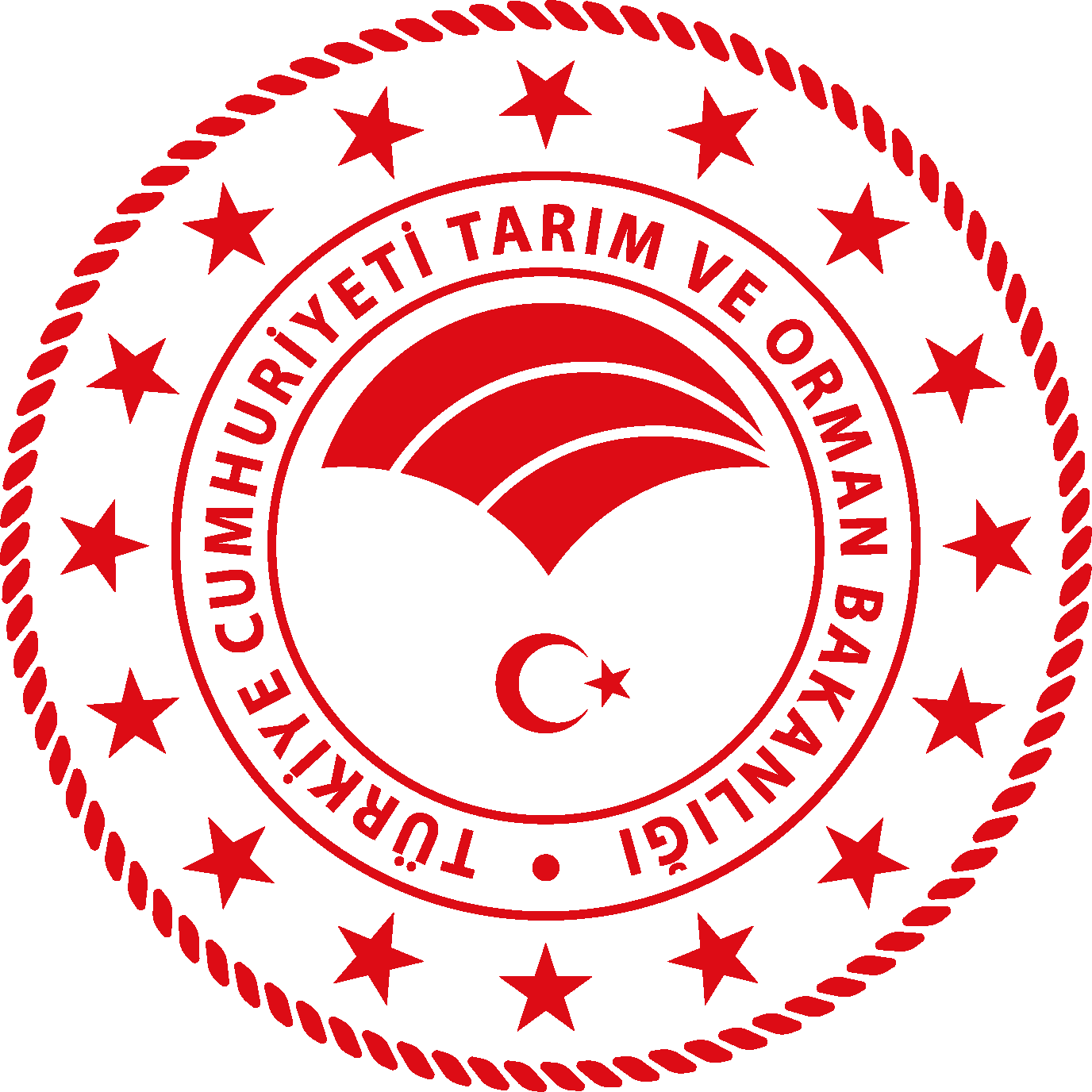 KANUNİLİK İLKESİ
Personel Genel Müdürlüğü
Disiplin cezaları için tam 

Disiplin suçları için bu ilkeden kısmen sapma bulunmaktadır.
(657 s. K. m.125/4)  Torba suç 
Nitelik ve ağırlık itibariyle benzer eyleme aynı türden ceza verilmesi
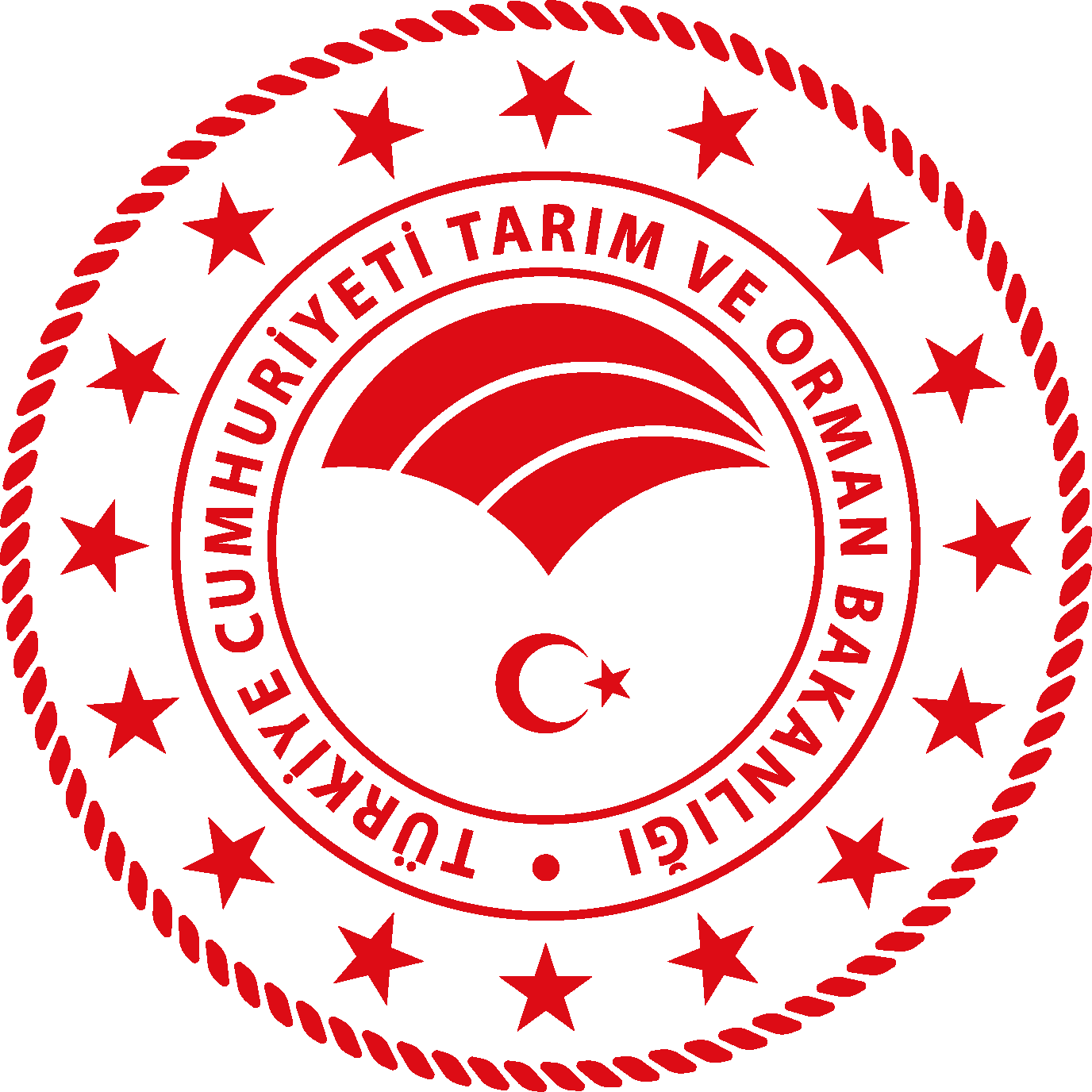 SAVUNMA HAKKI
Personel Genel Müdürlüğü
Anayasa                 129. maddesi;
657 s. DMK           130. maddesi;
Soruşturma sürecinin son aşamasında istenir.
Disiplin amiri ister.
Muhakkik savunma isteyemez.
Süre 7 günden az olamaz.
Süresi içerisinde yapılmazsa bu haktan vazgeçmiş sayılır.
Süre tebliğ ile başlar.
İzin/Rapor süreyi uzatmaz (Mücbir sebep hariç).
İddia
Delil
Fiilin Hukuki Ntl.
Hangi bent/alt bent
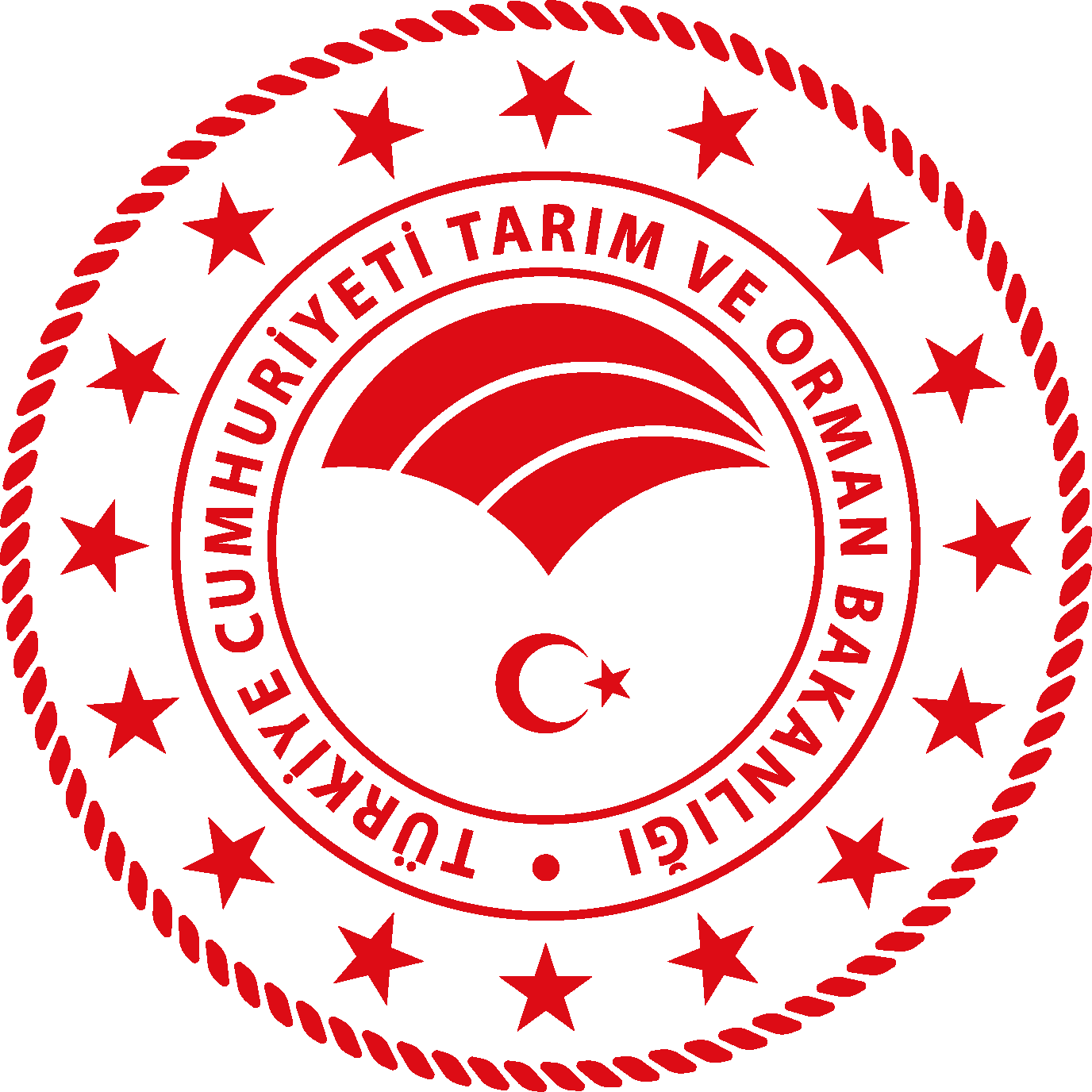 ZAMAN AŞIMI
Personel Genel Müdürlüğü
Fiili işlediği ilk an
Fiili öğrenildiği an
Ceza zaman aşımı 2 YIL
Soruşturma zaman aşımı
6 AY
1 AY
Uyarma-Kınama
Aylıktan Kesme
Kademe İlerlemesi Dur.
Memurluktan Çıkarma
Hak düşürücüdür.
Kesen/Durduran düzenleme yoktur.
Ceza Mhk. sonucu beklenmemelidir.
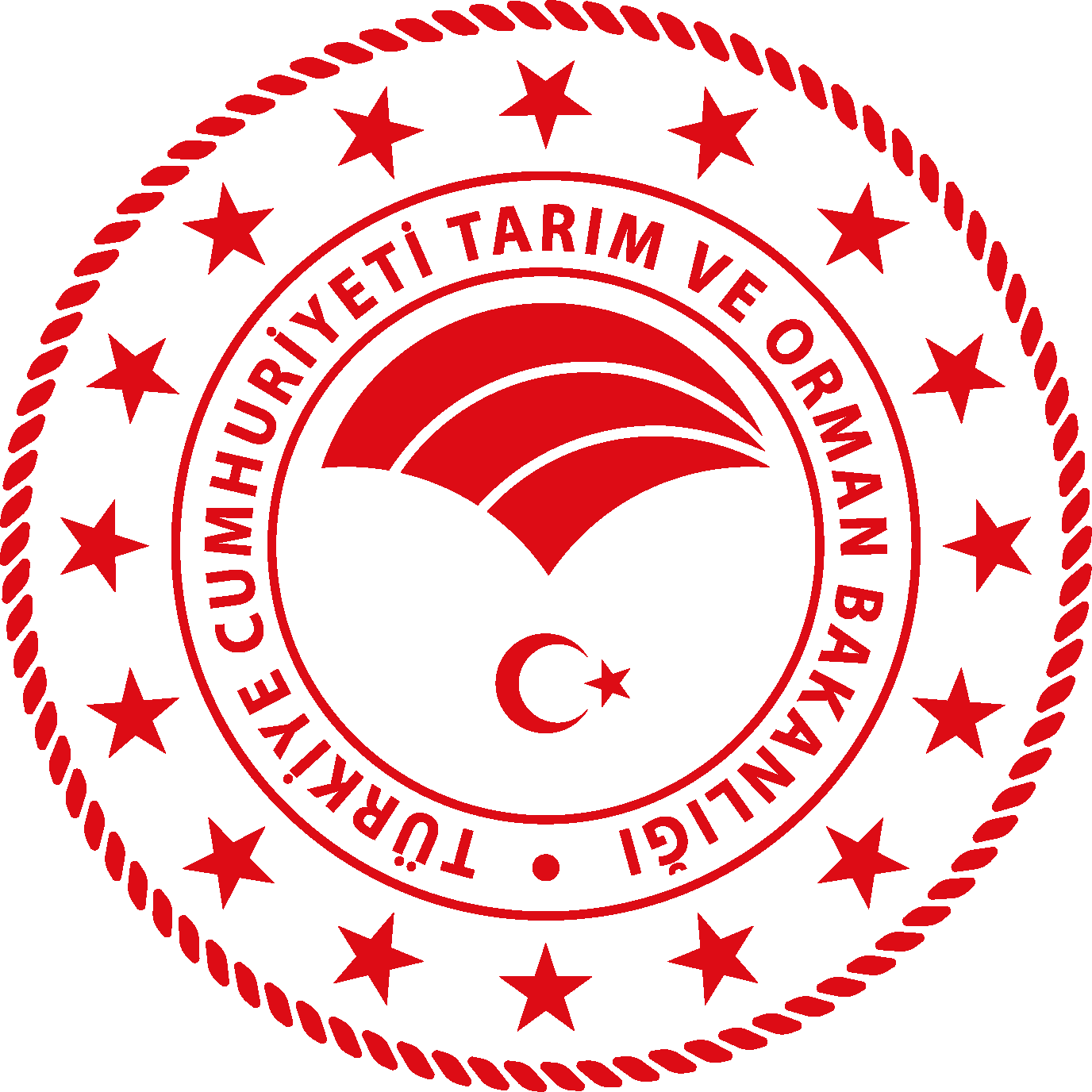 ÖZEL TEKERRÜR
Personel Genel Müdürlüğü
Disiplin cezasına sebep olmuş fiilin, özlük dosyasından silinmesine ilişkin sürede tekrarında bir derece ağır ceza uygulanmasıdır.
ŞARTLAR: 1- Kesinleşmiş Disiplin Cezası
                       2- Aynı Mahiyette İkinci Fiil
                       3- İkinci fiil, cezaların özlük dosyasından silinme süresi içerisinde işlenmelidir.
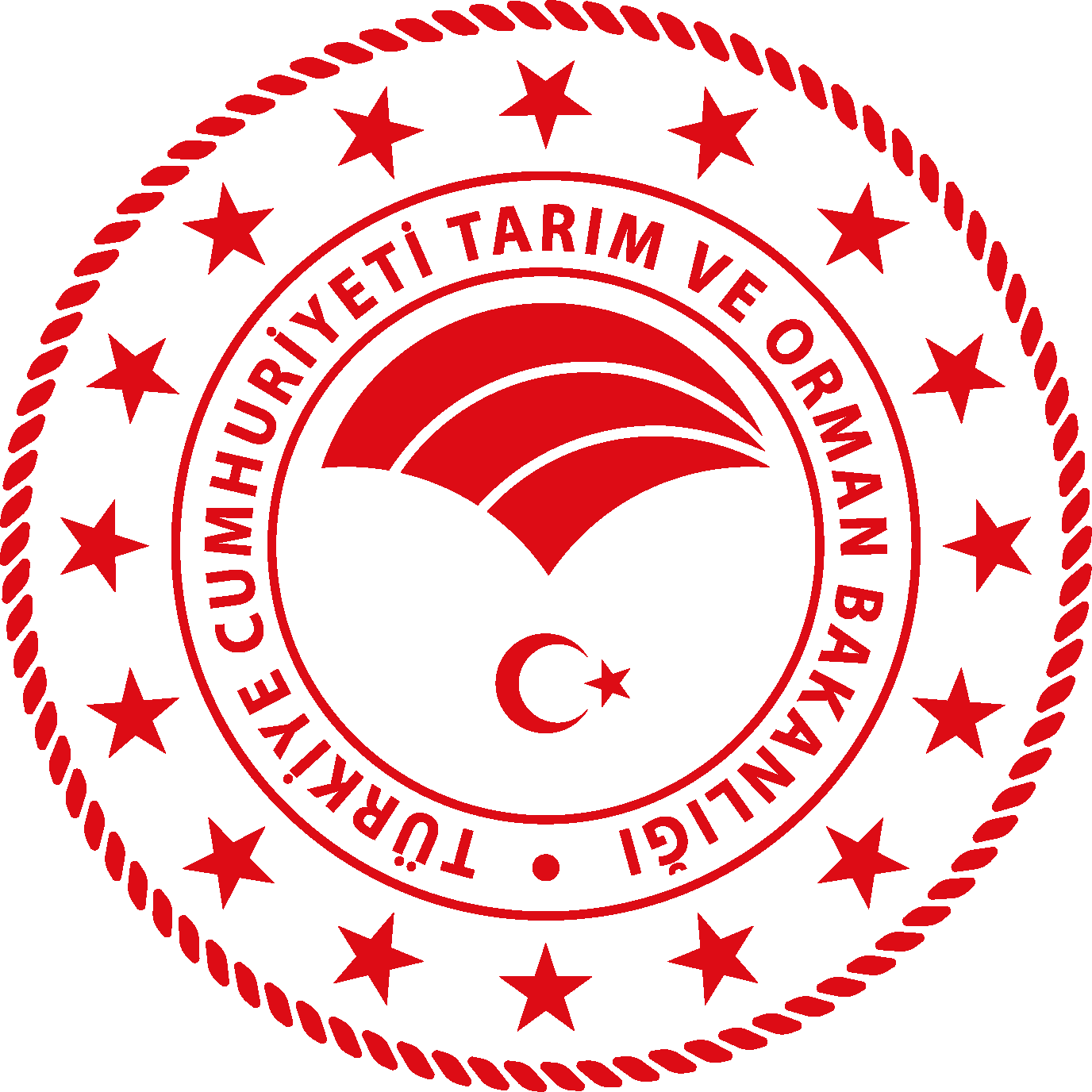 ÖZEL TEKERRÜR
Personel Genel Müdürlüğü
Özürsüz/izinsiz göreve geç gelmek.
Özürsüz/izinsiz göreve geç gelmek
UYARMA
KINAMA
İkinci defa işlenen disiplin suçu, yine uyarma cezasını gerektiren farklı bir fiilden kaynaklanıyorsa özel tekerrür uygulanmayacaktır.
Usulsüz müracaat/şikayette bulunmak
Özürsüz/izinsiz göreve geç gelmek
UYARMA
UYARMA
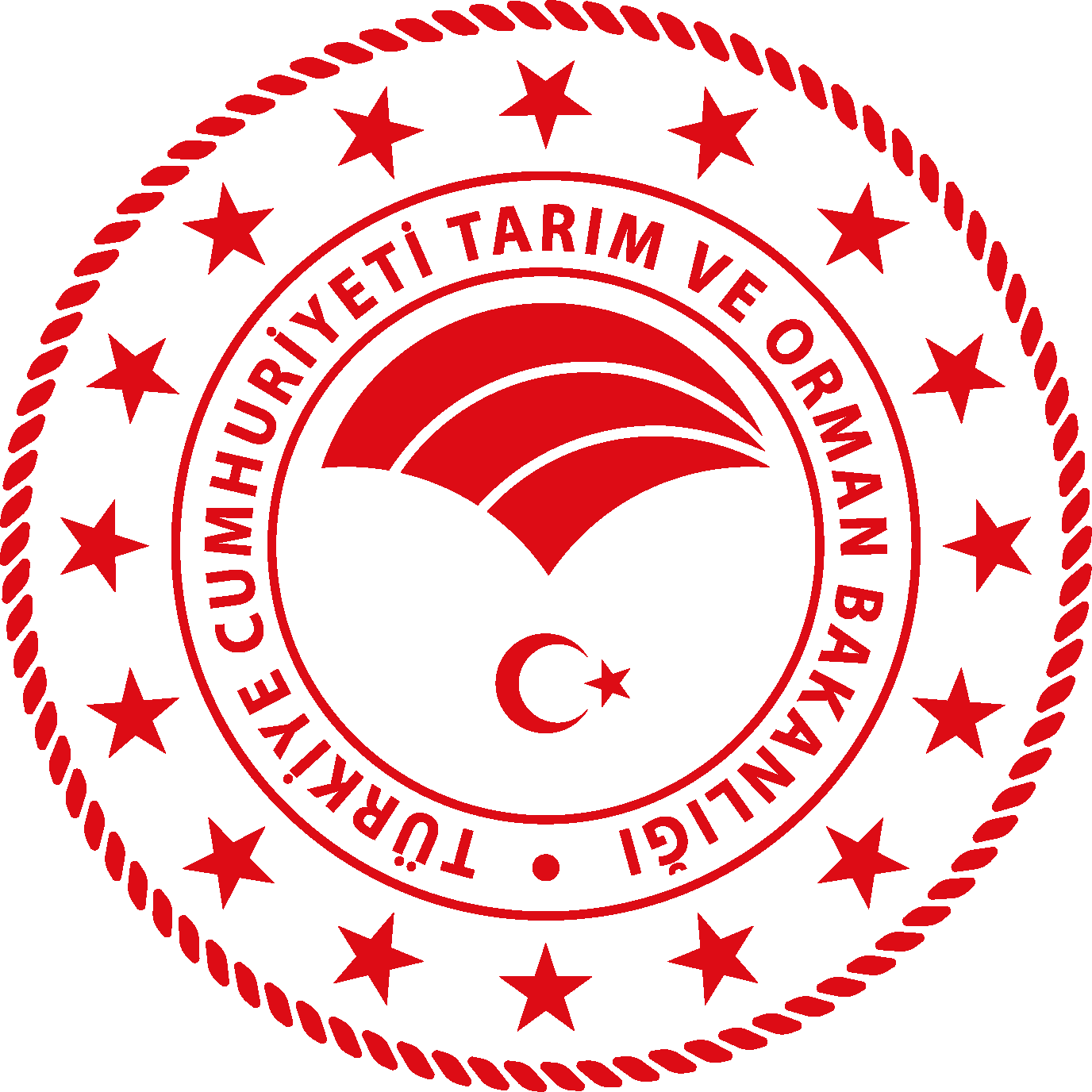 GENEL TEKERRÜR
Personel Genel Müdürlüğü
Aynı derecede cezayı gerektiren fakat ayrı fiiller nedeniyle verilen cezaların üçüncü uygulamasında  bir derece ağır ceza verilmesidir.
ŞARTLAR: 
1- Farklı mahiyetteki fiiller nedeniyle farklı zamanlarda aynı cezayı iki kez almış olmalı ve bu cezalar kesinleşmiş olmalı.
2- Aynı cezayı gerektiren üçüncü fiil işlenmelidir.
Özürsüz/izinsiz göreve geç gelmek
Usulsüz müracaatta bulunmak
Verilen görevlerin tam ve zamanında yapılmasında ilgisiz davranmak
UYARMA
UYARMA
KINAMA
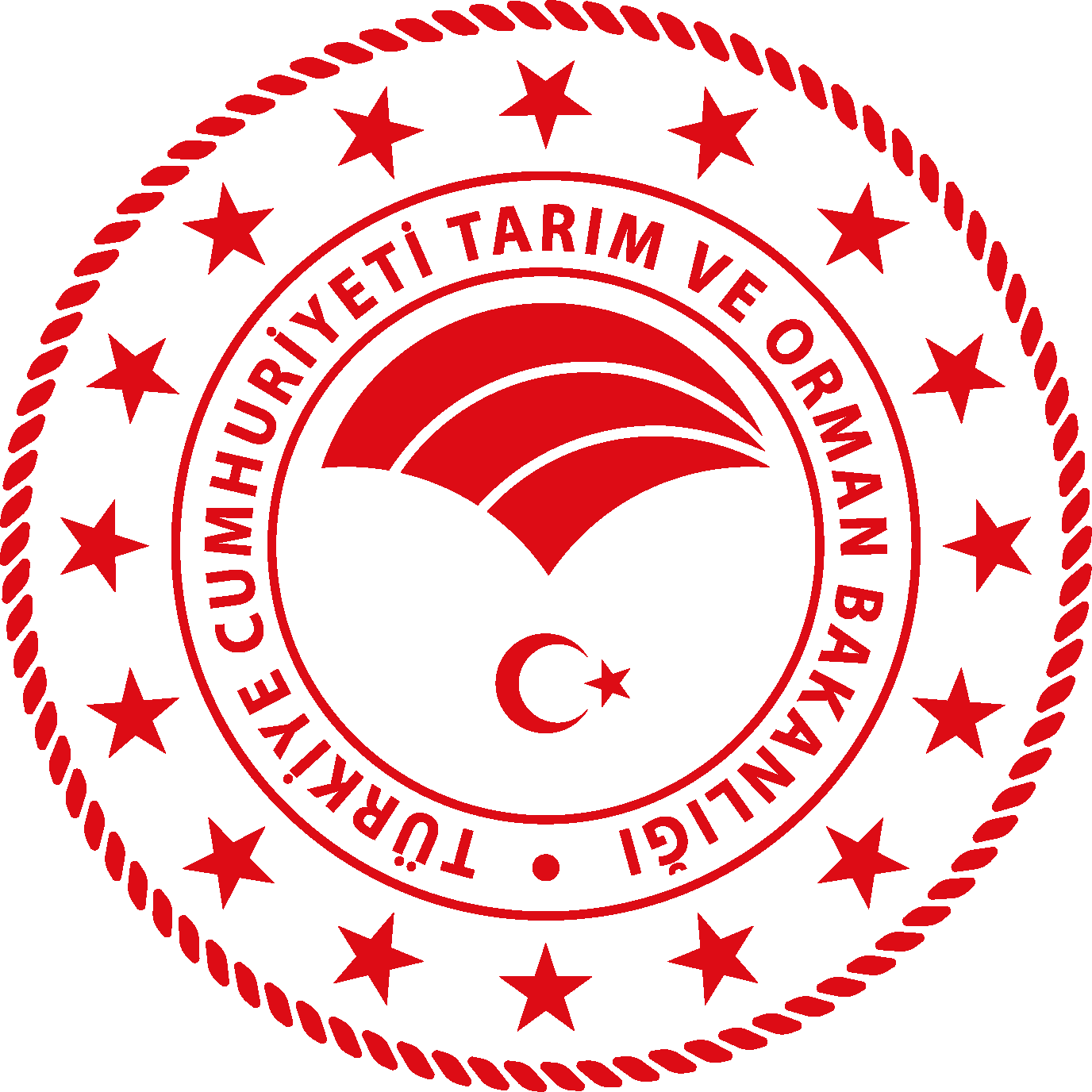 TEKERRÜR
Personel Genel Müdürlüğü
Tekerrürde ceza değil fiil esas alınmalıdır.
Alt ceza uygulaması dikkate alınmaz.
Verilen emirlere itiraz etmek
Verilen emirlere itiraz etmek
Kınamadan hafifletilerek UYARMA
Aylıktan Kesme
Alt ceza indirimi uygulanamaz.

Cezanın affa uğraması tekerrür uygulamasını engellemez.
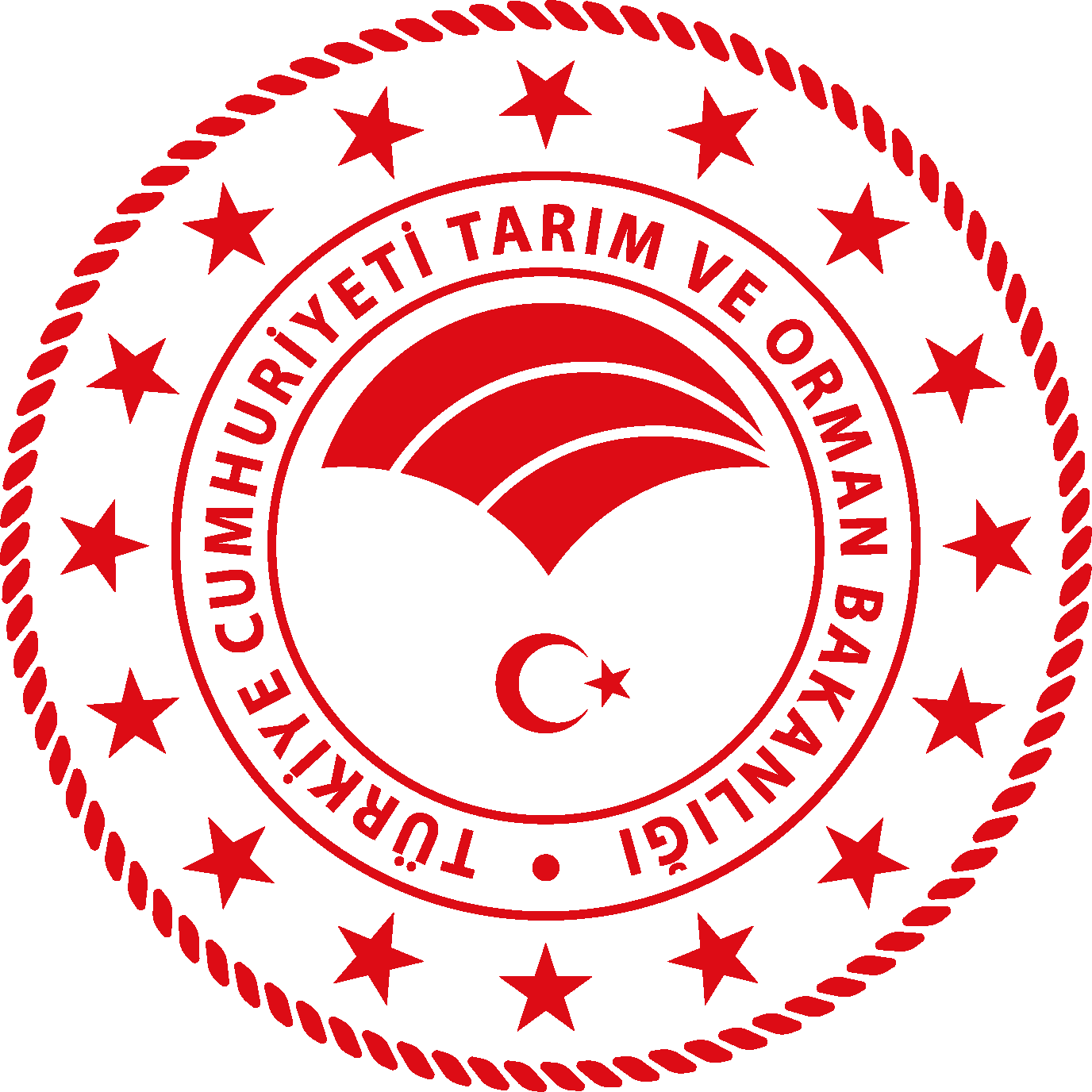 TEKERRÜR
Personel Genel Müdürlüğü
Tekerrür nedeniyle bir üst disiplin cezası verilen memurun bir kez daha disiplin suçu işlemesi halinde; 
   Fiilin gerektirdiği cezanın bir derecece ağır ceza verilir.  Tekerrürün tekerrürü olmaz.
Kurumların huzur ve çalışma düzenini bozmak.
Kurumların huzur ve çalışma düzenini bozmak.
Kurumların huzur ve çalışma düzenini bozmak.
KINAMA
Tekerrür nedeniyle verilecek ceza AYLIKTAN KESME
Tekerrür nedeniyle verilecek ceza 
AYLIKTAN KESME
Kurumların huzur ve çalışma düzenini bozmak.
Görev sırasında amirine saygısız davranmak.
Görev sırasında amirine saygısız davranmak.
Verilen emirlere
itiraz etmek.
Tekerrür nedeniyle verilecek ceza 
AYLIKTAN KESME
KINAMA
Tekerrür nedeniyle verilecek ceza AYLIKTAN KESME
KINAMA
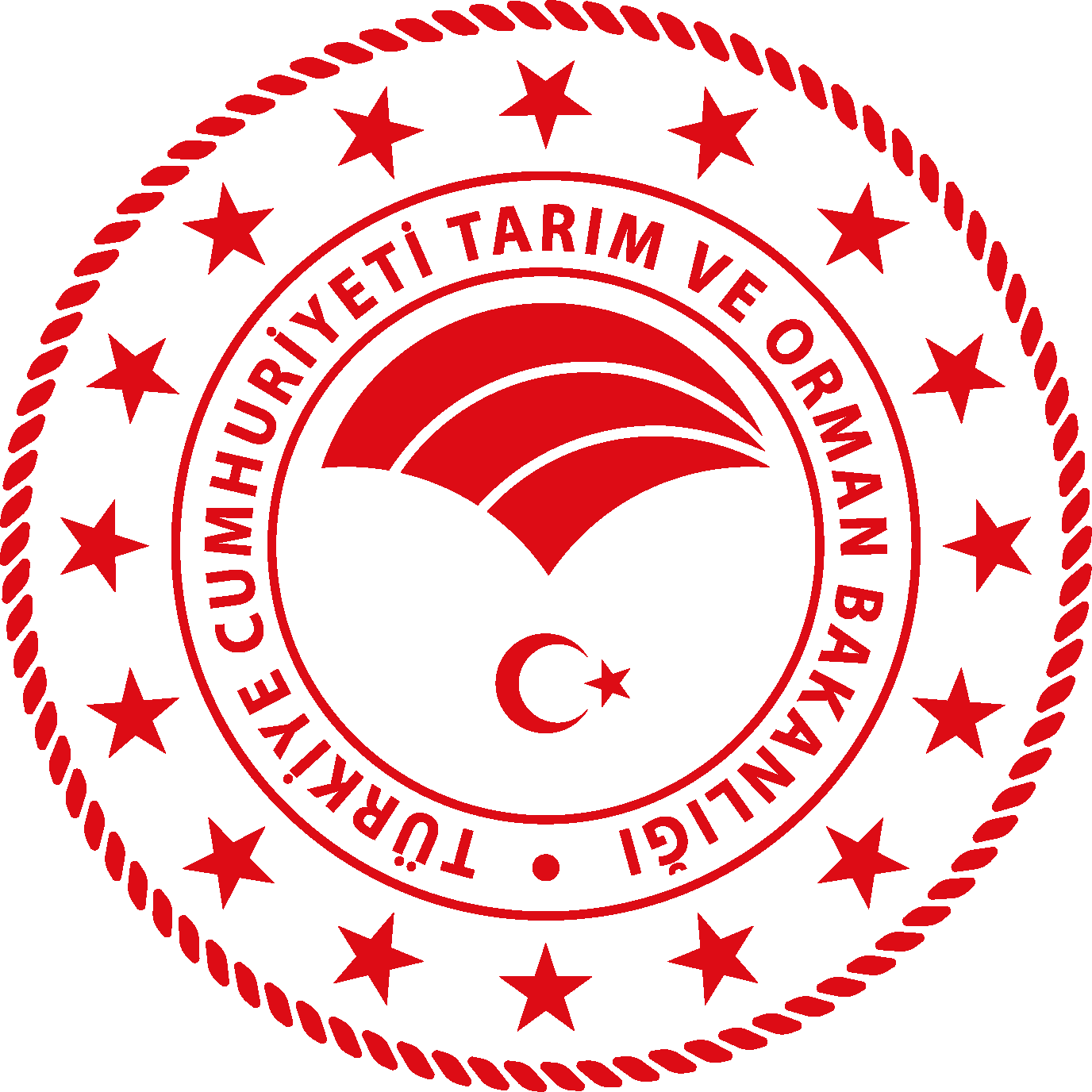 CEZADA İNDİRİM
Personel Genel Müdürlüğü
Geçmiş çalışmaları olumlu olan ve ödül veya başarı belgesi alanlar için  bir derece hafif ceza UYGULANABİLİR.

 Amirin takdir hakkı bulunmaktadır.

 Kademe ilerlemesinin durdurulması cezasında alt ceza uygulaması takdiri, disiplin kurulunun bu yöndeki değerlendirmesi üzerine yetkili amirin yetkisindedir.

 Memurun fiiline uyan cezanın alt sınırı olmayıp kanundaki bir derece hafif olandır.

 Ceza verilirken alt ceza verilip verilemeyeceği hususu değerlendirilmesi gerekmektedir.
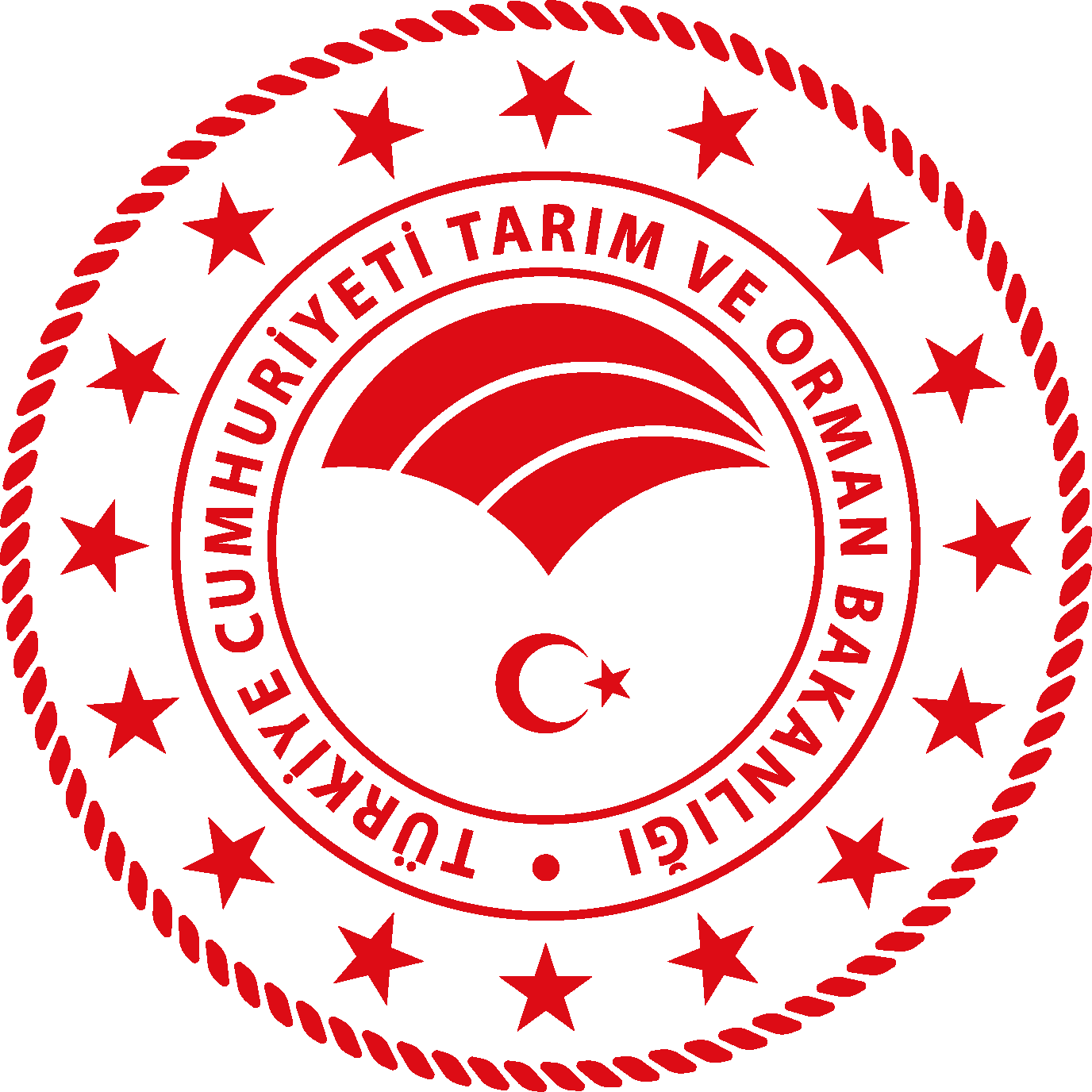 DİSİPLİN CEZALARININ GERİ ALINAMAMASI
Personel Genel Müdürlüğü
Verilen cezalar idareyi bağlayıcı ve kesin niteliktedir.

 Disiplin cezaları verildikten sonra bu ceza ortadan kaldırılamaz/geri alınamaz.

 Başka bir ceza verme yoluna gidilemez.

 Disiplin cezaları ancak yasama tasarrufu/idari yargı merciince verilen karar üzerine ortadan kaldırılabilir.
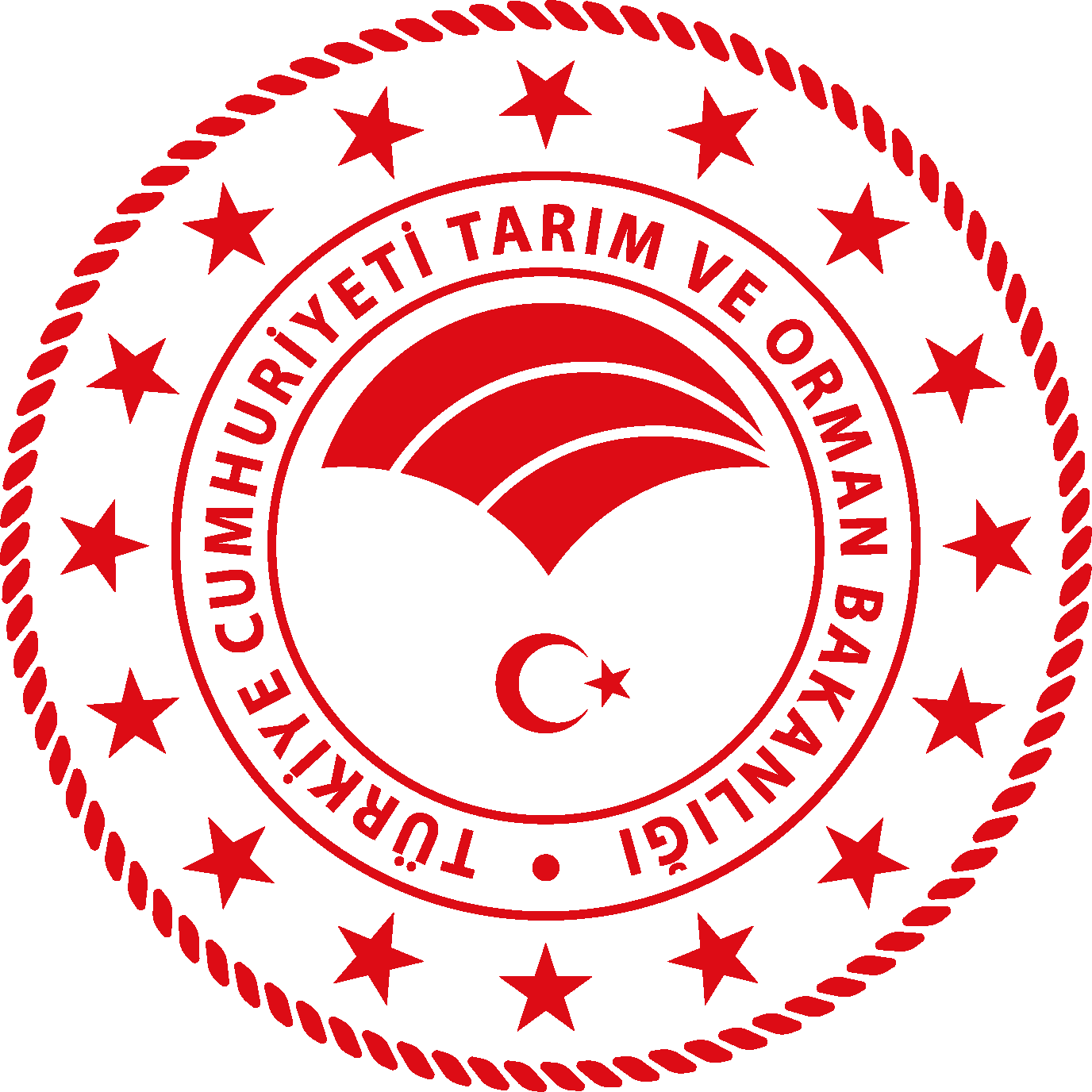 YETKİ DEVRİ YASAĞI
Personel Genel Müdürlüğü
Disiplin cezası verme konusunda amire verilen yetki bağlı yetkidir.


 Disiplin amirliği yetkisi devredilemez.

 Disiplin amiri olarak tespit edilen unvanlara ait kadrolara görevlendirilenler/vekaleten atananlar disiplin amirliği yetkisini haizdirler.
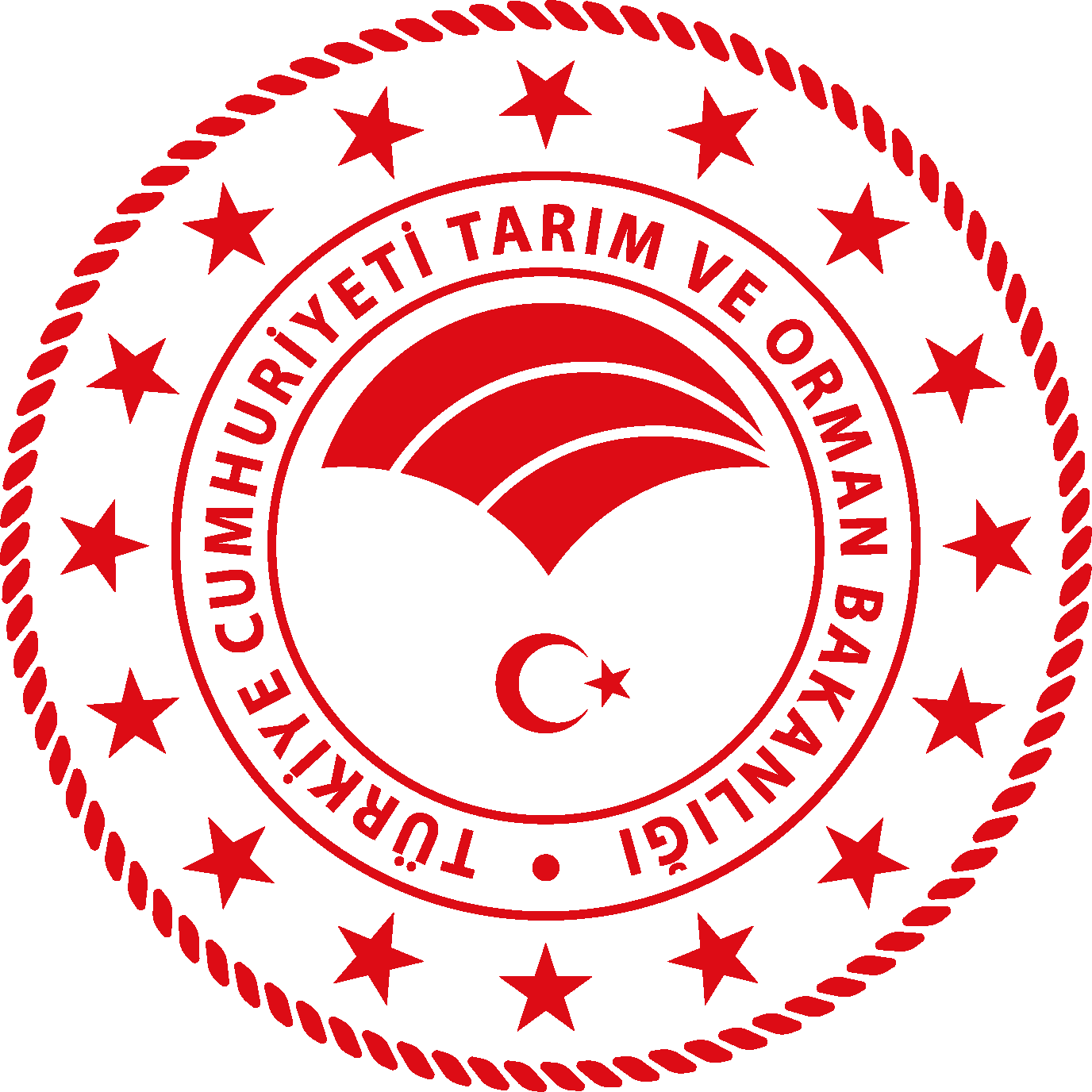 DİSİPLİN SUÇ VE CEZALARI
Personel Genel Müdürlüğü
657 s. DMK’ nun 125 inci maddesinde beş tür disiplin cezası öngörülmüştür.

Bunlar;
Uyarma (önleyici)

Kınama (önleyici)

Aylıktan Kesme (ceza mahiyetinde)

Kademe İlerlemesinin Durdurulması (ceza mahiyetinde)

Devlet Memurluğundan Çıkarma (yasaklama ve çıkarılma mahiyetinde)
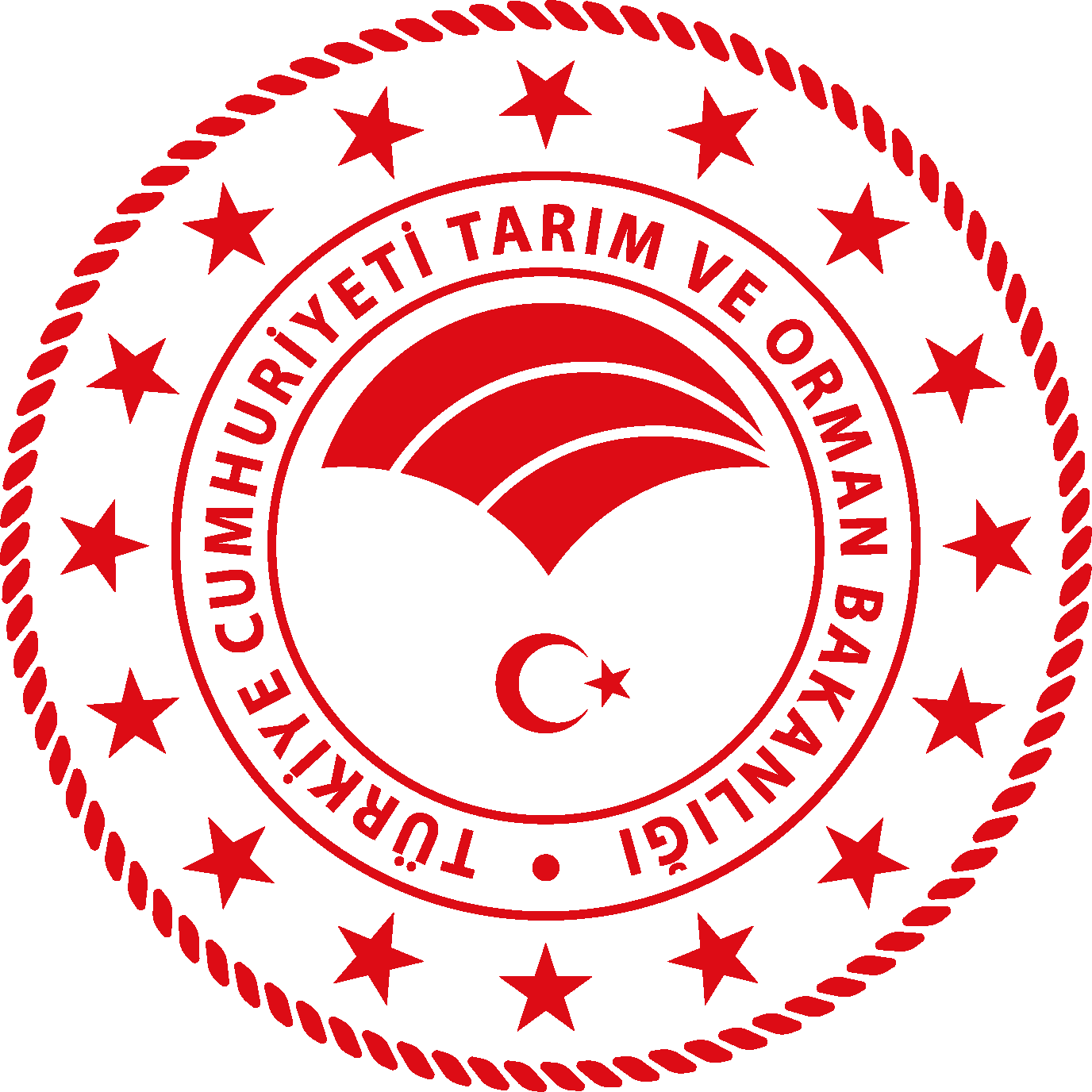 DİSİPLİN SUÇ VE CEZALARI
Personel Genel Müdürlüğü
657 SAYILI DEVLET MEMURLARI KANUNUNDA;
8 ADET FİİL VE HAL İÇİN UYARMA CEZASI,
13 ADET FİİL VE HAL İÇİN KINAMA CEZASI,
7 ADET FİİL VE HAL İÇİN AYLIKTAN KESME CEZASI,
14 ADET FİİL VE HAL İÇİN KADEME İLERLEMESİNİN DURDURULMASI CEZASI,
12 ADET FİİL VE HAL İÇİN DEVLET MEMURLUĞUNDAN ÇIKARMA CEZASI, ÖNGÖRÜLMÜŞTÜR.
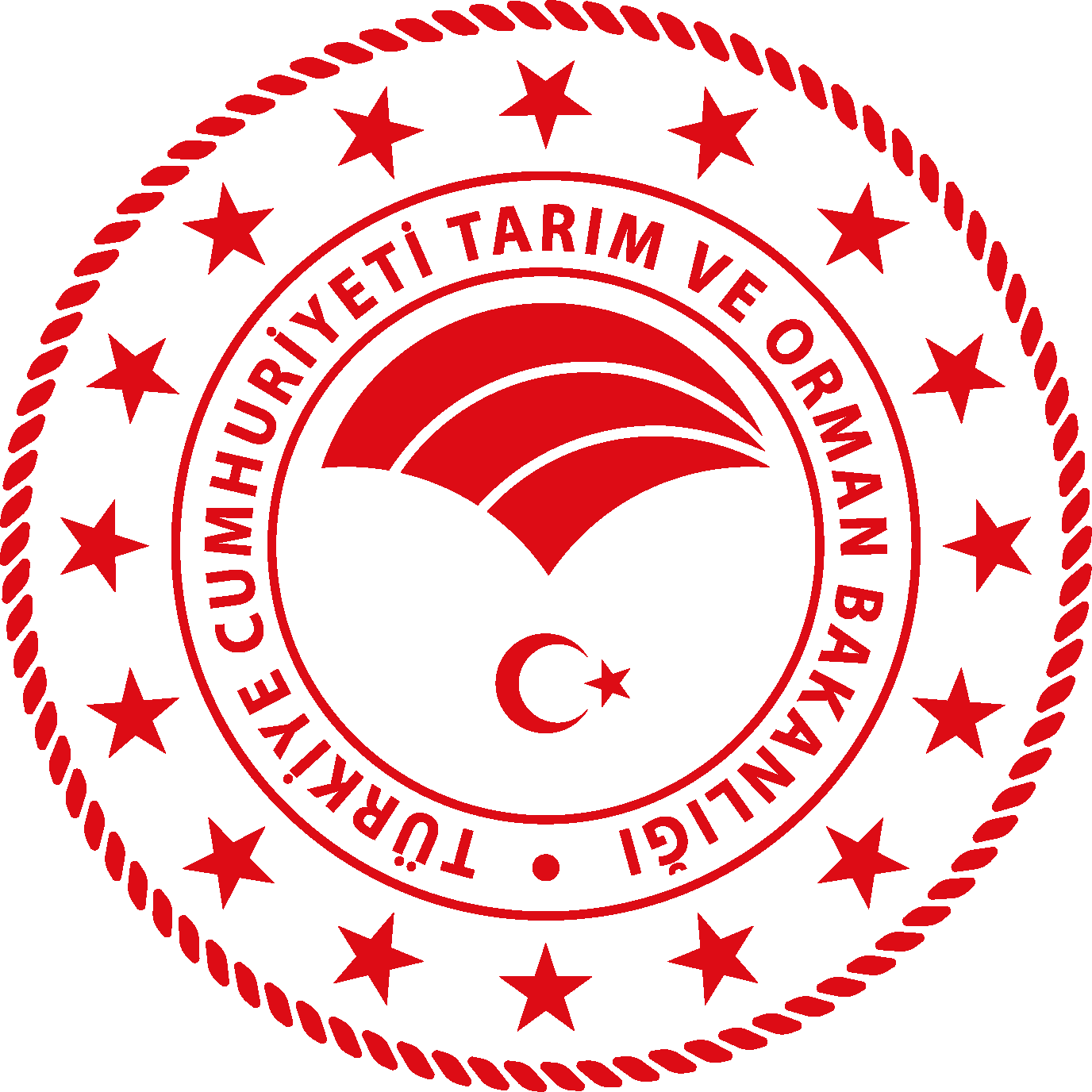 UYARMA
Personel Genel Müdürlüğü
Görevinde ve davranışlarında daha dikkatli olması gerektiğinin yazı ile bildirilmesidir.
Nasihat, sözlü ikaz gibi gayri resmi usuller kullandıktan sonra ilk adımdaki resmi disiplin cezasıdır.

    Fiil ve haller:
Verilen emir ve görevlerin tam ve zamanında yapılmasında/resmi araç gereçlerin kullanılması ve korunmasında kayıtsızlık göstermek (görevi savsaklamak) /düzensiz davranmak.
Polis memuru olarak görev yapan kişinin Yüksek Öğretime Geçiş Sınavında … Ortaokulunda üst aramalarını yapmak üzere görevli iken görevde kayıtsızlık göstermek ve görevi savsaklamak suretiyle bir kişinin sınava cep telefonuyla giriş yapmasına neden olması.
Memur olarak görev yapan ilgilinin amirinin iki defa uyarmasına rağmen resmi yazıda ismi yanlış yazması.
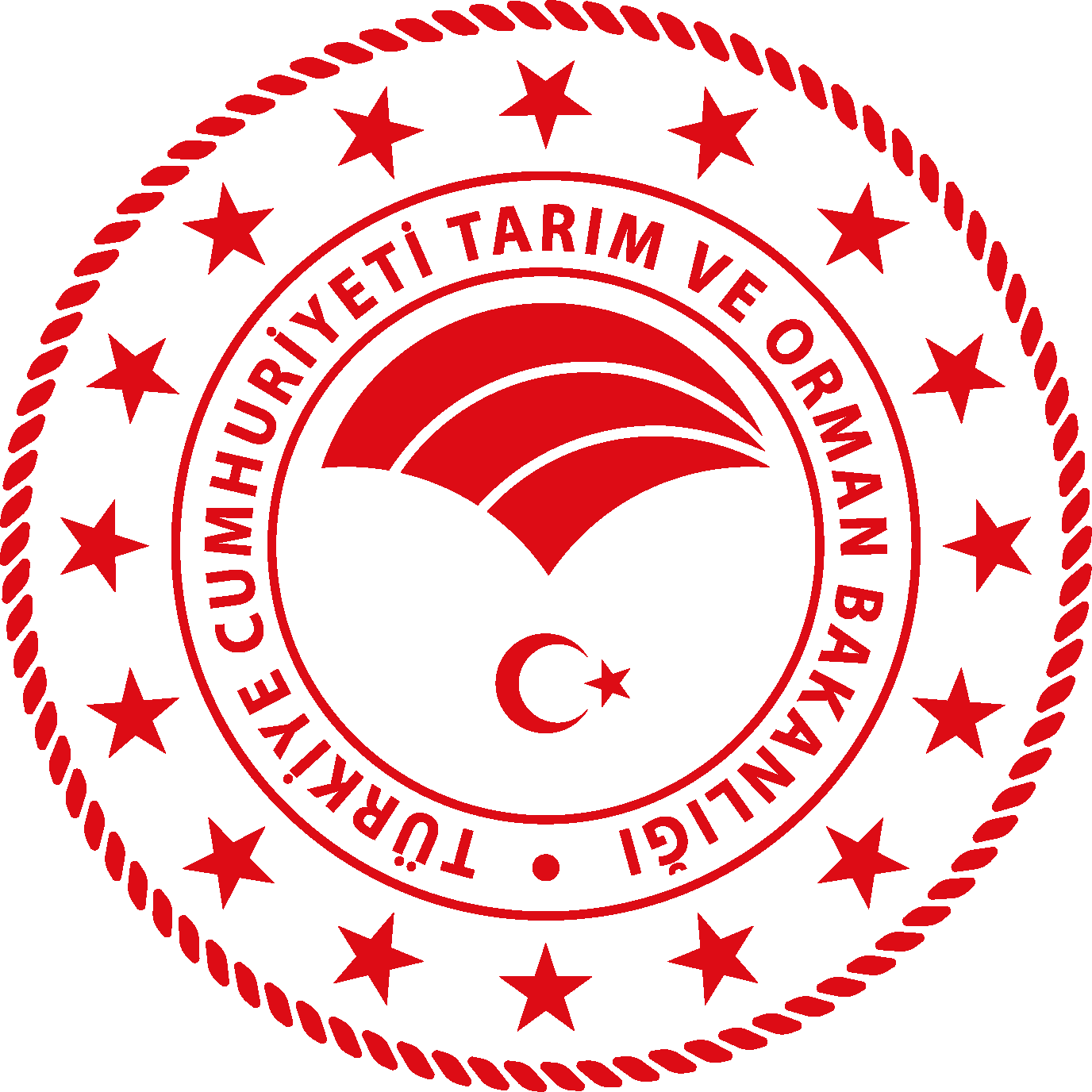 UYARMA
Personel Genel Müdürlüğü
Özürsüz veya izinsiz olarak göreve geç gelmek, erken ayrılmak, görev mahallini terk etmek.
Memurun işe geç gelmesi veya erken ayrılması olayı amirlerce bir tutanakla belirlenmeli ve imza altına alınmalıdır.
Kurumca belirlenen tasarruf tedbirlerine uymamak.
… Müdürlüğünde müdür olarak görev yapan ilgilinin mesai saati bitiminde odasındaki televizyonu ve  ışıklarını kapatmadan   çıkması.
Usulsüz müracaat veya şikayette bulunmak.
… Lisesinde Öğretmen olarak görev yapmakta olan ilgilinin, okul lojmanlarının tahsisinde evrak üzerinde bir takım oynamalar ve sonradan eklemeler olduğu iddiası ile okul idaresi hakkında İl Milli Eğitim Müdürlüğü ve Valilik makamını atlamak suretiyle Bakanlık nezdinde mail yoluyla şikayette bulunması.
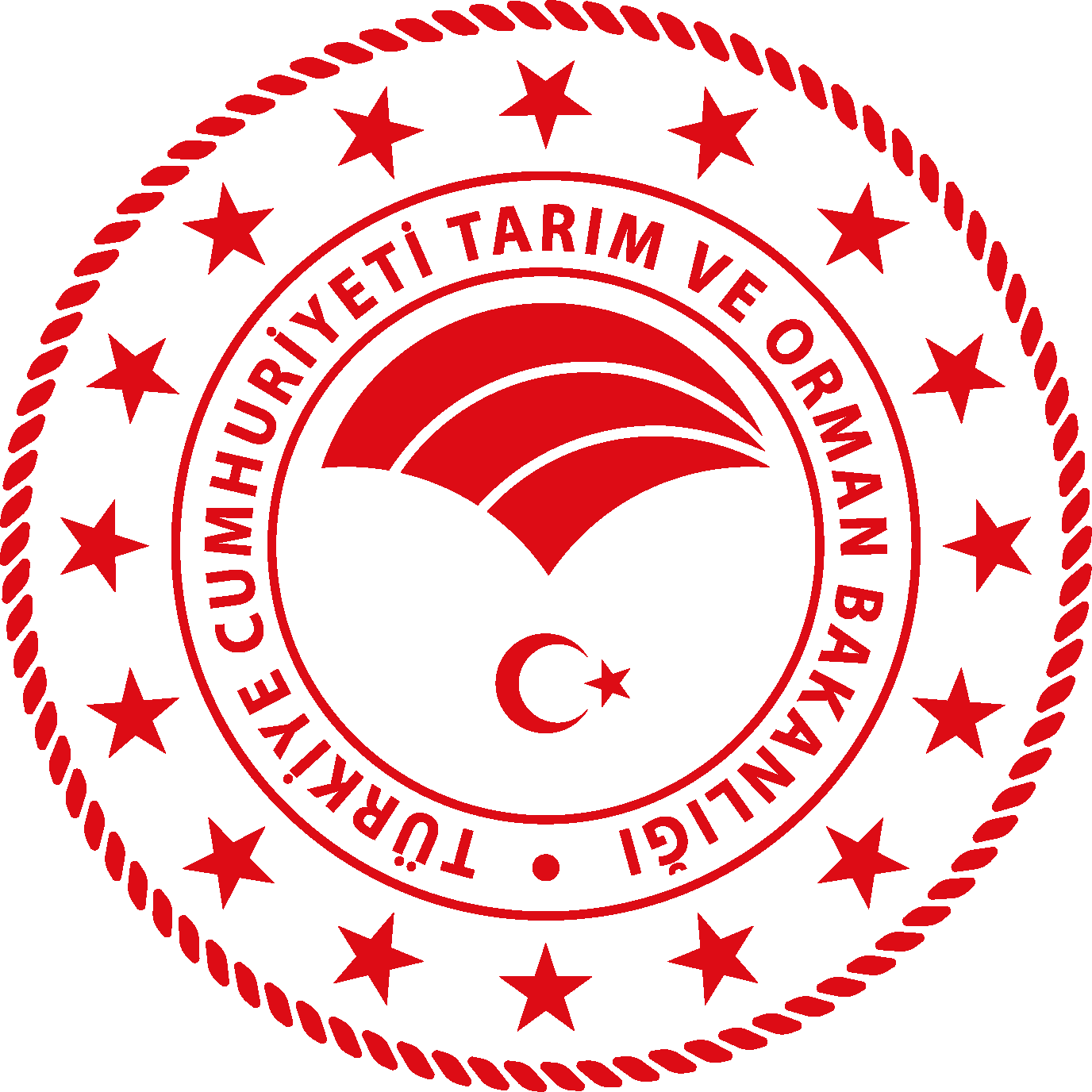 UYARMA
Personel Genel Müdürlüğü
Devlet memuru vakarına yakışmayan tutum ve davranışta bulunmak.





Görevine veya iş sahiplerine karşı kayıtsızlık göstermek veya ilgisiz kalmak.





Belirlenen kılık ve kıyafet hükümlerine aykırı davranmak.
…. Müdürlüğünde müdür olarak görev yapan kişinin, kurum çalışanlarından birine kurumun diğer personelleri önünde rencide edici ve aşağılayıcı hareketlerde (salak, gerizekalı ifadelerini kullanması) bulunması.

…. Kaymakamın görev yeri değişikliğinde yayımladığı veda mesajında amirlerini eleştiri niteliğinde ifade kullanması.
Kamu hastanesinde görevli diyetisyen, mesai saati içerisinde odasının kapısını kitleyip, kapıyı tıklatan hastayı içeriye almadı. Telefonlara da cevap vermeyen diyetisyen, idarenin devreye girmesiyle kapının ikinci kez çalınması üzerine hastayı içeriye alması.
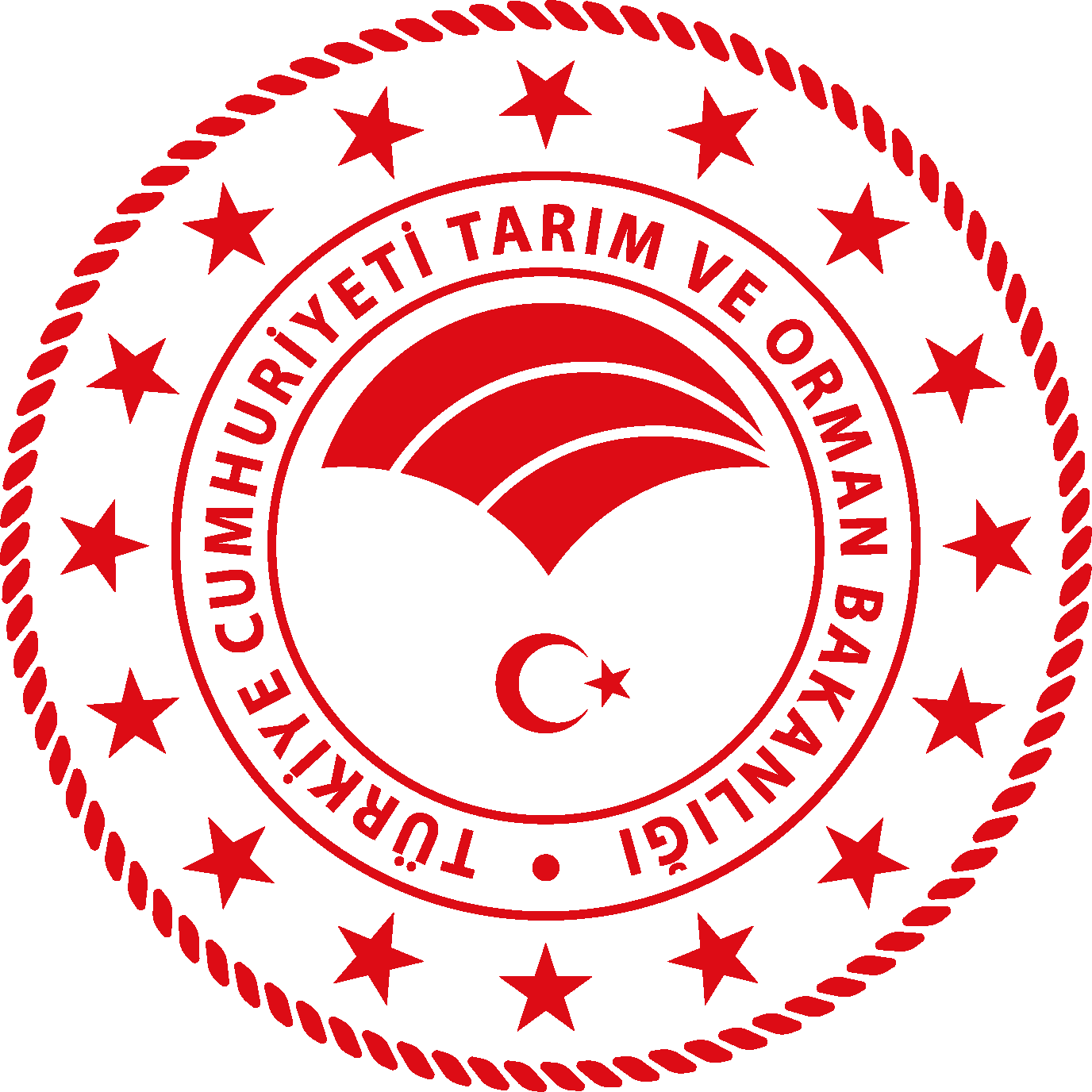 UYARMA
Personel Genel Müdürlüğü
Görevin işbirliği içinde yapılması ilkesine aykırı davranışlarda bulunmak.
Şube müdürleri ve birim sorumlularının bulunduğu birimler arası bir toplantı esnasında  müdürün başka bir birimde görev yapan müdüre yüksek ses tonuyla saygı sınırlarını aşan ifadeler kullanması nedeniyle  toplantı havasını gerdiği, toplantı maksadı olan eşgüdümü engelleyerek toplantıdan verim alınmamasına neden olması.
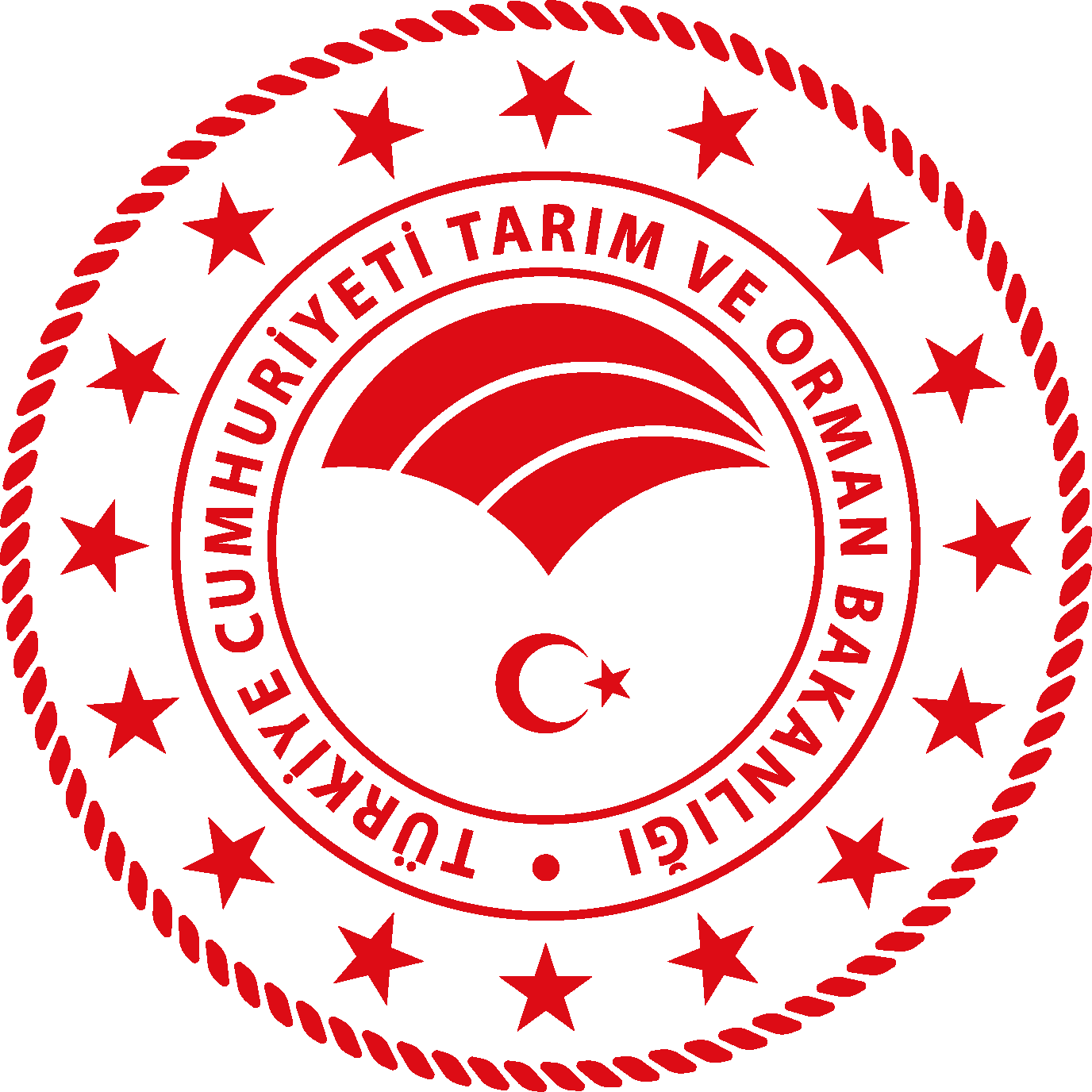 KINAMA
Personel Genel Müdürlüğü
Görevinde ve davranışlarında kusurlu olduğunun yazı ile  bildirilmesidir.
Kasıt aranmaz. Kusur yeterlidir.

Fiil ve haller:
Verilen emirler ve görevlerin tam ve zamanında yapılmasında/resmi araç gereçlerin kullanılması ve korunmasında kusurlu davranmak.
Memurun para karşılığı iş takipçiliği yaptığı şikayeti üzerine muhakkik tayin edilen ilgilinin, soruşturmada yetirince araştırıp incelemediği, olayın tanıklarının ifadesini almadığı, iş takibi için para verdiği iddia edilenlerin ifadesine başvurmadığı, olayı yeterince araştırıp isnat edilen fiilin varlığı veya yokluğunun ortaya konulmaması nedeniyle verilen görevin tam olarak yapılmasında kusurlu davranmıştır.
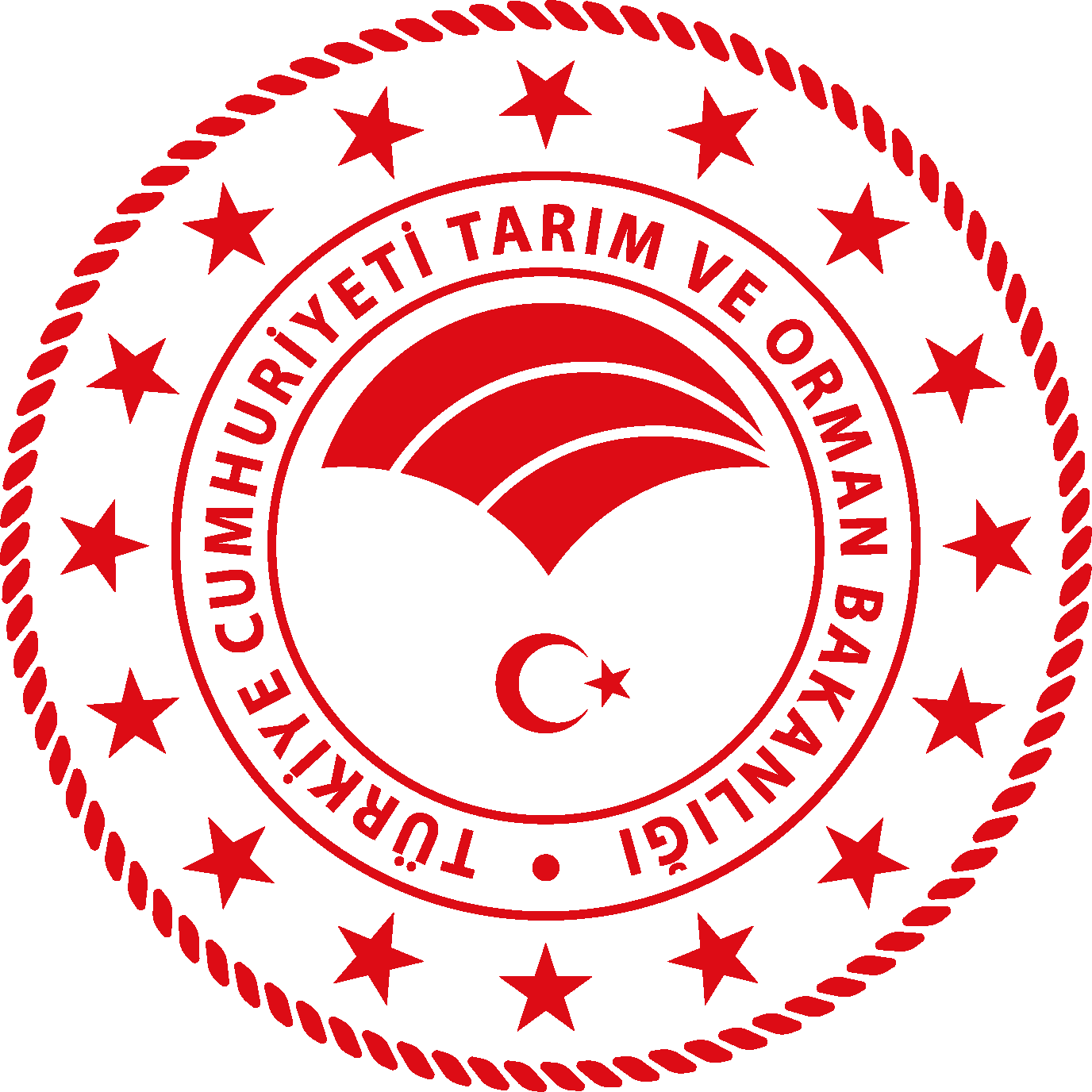 KINAMA
Personel Genel Müdürlüğü
Eşlerinin, reşit olmayan/mahcur olan çocuklarının kazanç getirici sürekli faaliyetlerini süresinde bildirmemek.

Görev sırasında amire hal ve hareketi ile saygısız davranmak.
Memurun; amirine karşı dikkatli, özenli, ölçülü davranmaması.
Memurun, amirin kendisine verdiği göreve sinirlenerek amirin odasından kapıyı sert bir şekilde kapatarak çıkması.
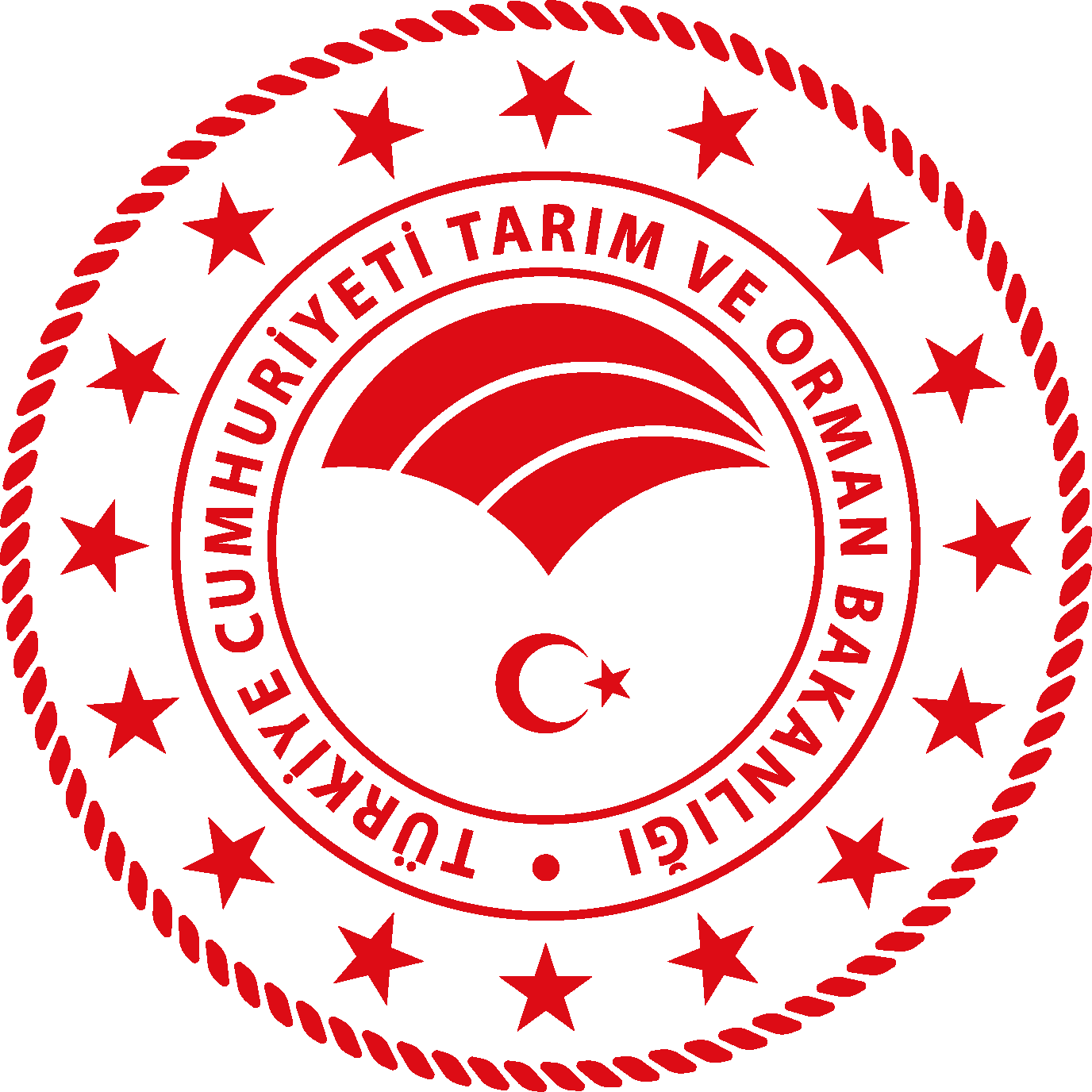 KINAMA
Personel Genel Müdürlüğü
Hizmet dışında Devlet memurunun itibar ve güven duygusunu sarsacak nitelikte davranışlarda bulunmak.






Devlete ait resmi araç, gereç ve benzeri eşyayı özel işlerinde kullanmak.


 Devlete ait resmi belge, araç, gereç ve benzeri eşyayı kaybetmek.
…. Hastanesinde doktor olan ilgilinin alkollü şekilde araç kullanmak suretiyle kaza yaptığı, alkometreye üflemediği ve istenildiği zaman kan vermediği şeklinde sübut bulan fiillerinin hizmet dışında devlet memurunun itibar ve güven duygusunu sarsacak nitelikte bulunması.
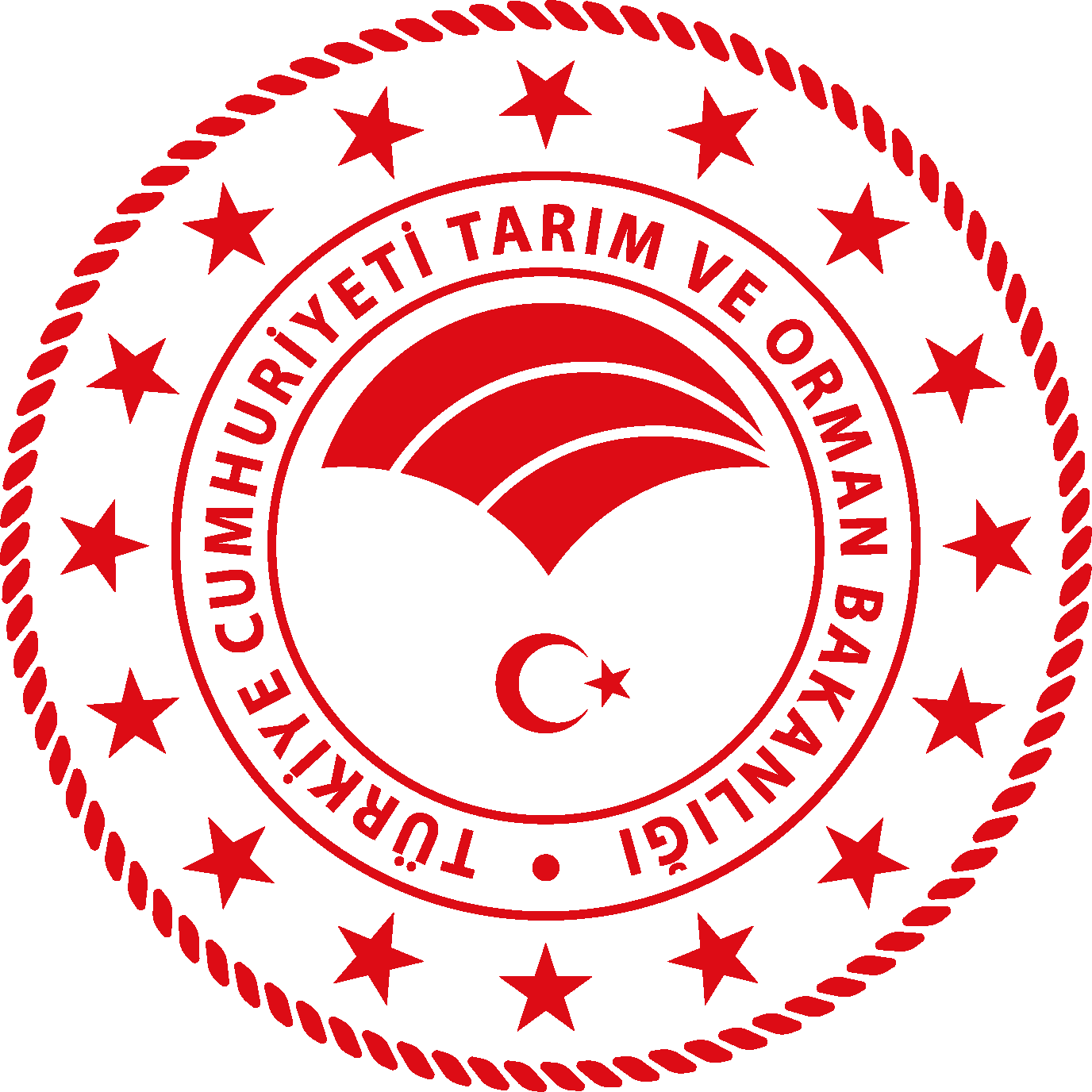 KINAMA
Personel Genel Müdürlüğü
İş arkadaşlarına, maiyetindeki personele ve iş sahiplerine kötü muamelede bulunmak.



İş arkadaşlarına ve iş sahiplerine söz veya hareketle sataşmak.
Birim sorumlusu bir personelin, mesai arkadaşına karşı kinci ve aşağılayıcı (beceriksiz, defol, vs.) sözler sarf etmesi.
…. personelin, Müdürlükte görev yapan mesai arkadaşlarından bir tanesine karşı; “Koca karı gibi dırdır ediyorsunuz, yaptığınız iş ortada!” şeklinde sözel sataşmada bulunması.
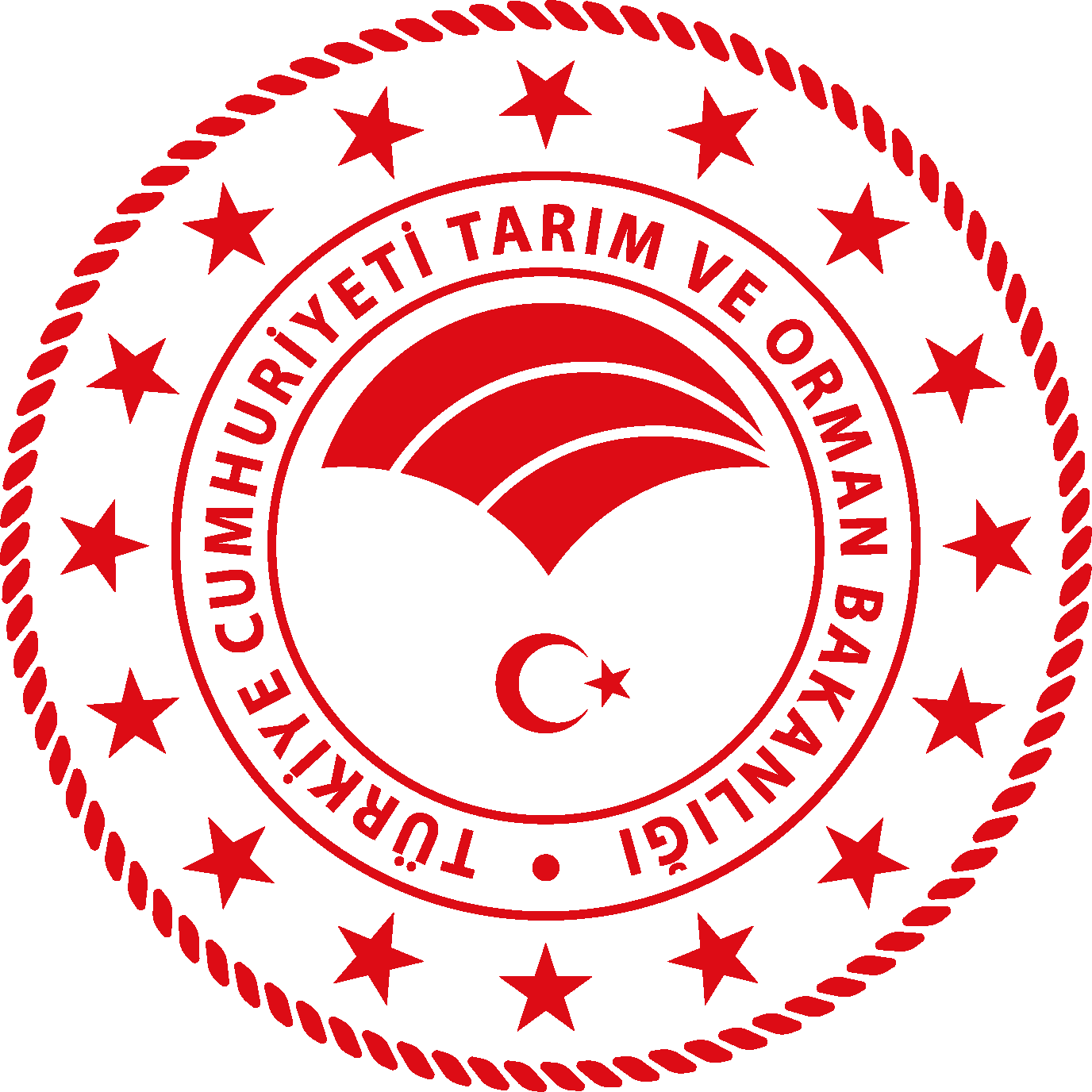 KINAMA
Personel Genel Müdürlüğü
Görev mahallinde genel ahlak ve edep dışı davranışlarda bulunmak ve bu tür yazı yazmak, işaret, resim ve benzeri şekiller çizmek ve yapmak.







Verilen emirlere itiraz etmek.
…. Kurumunda müdür olan ilgilinin; görev yaptığı birimde maiyetinde görevli bulunan personele doğrudan ve dolaylı olarak gayri ahlaki söz ve eylemlerle cinsel tacizde bulunması.
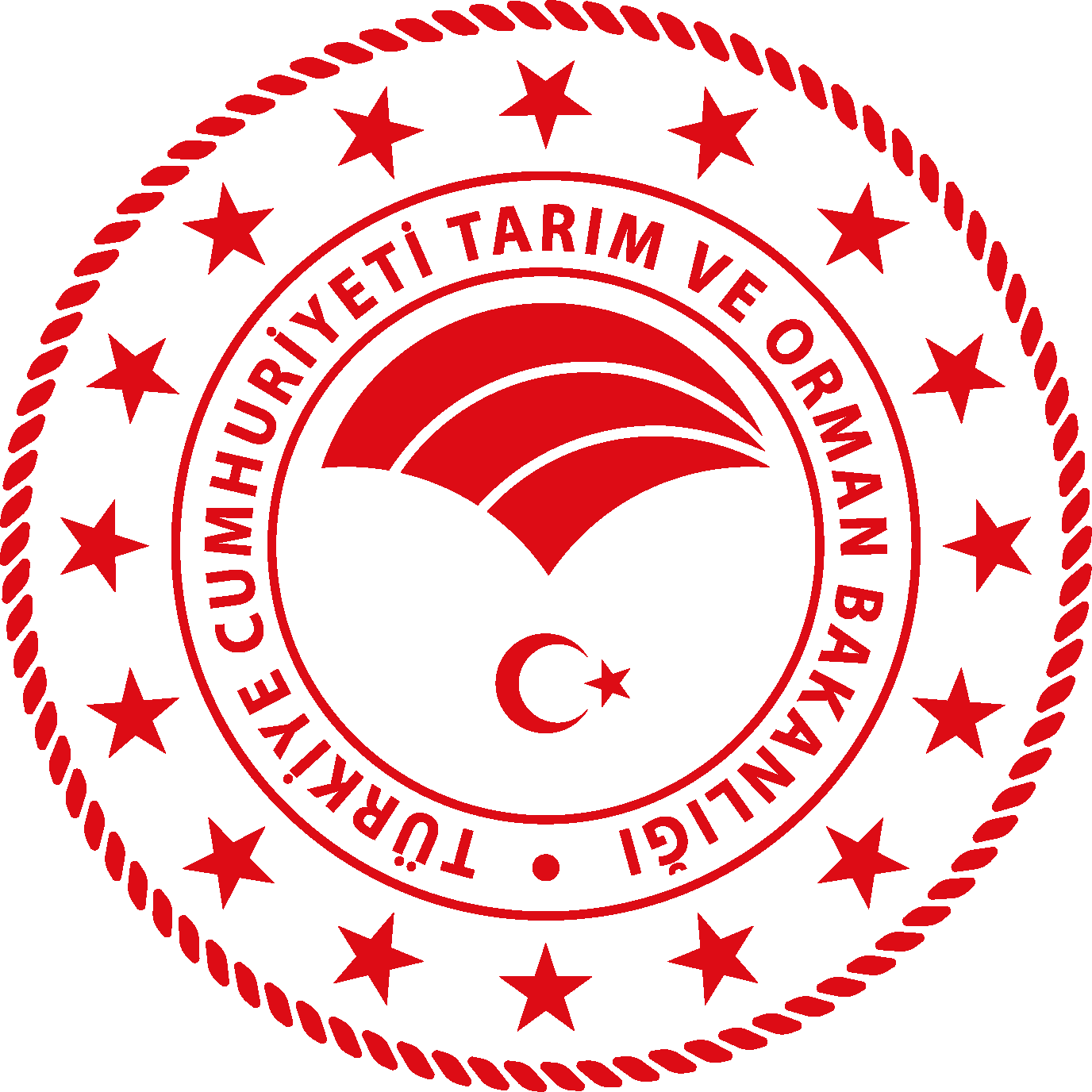 KINAMA
Personel Genel Müdürlüğü
Borçlarını kasten ödemeyerek hakkında yasal yollara başvurulmasına neden olmak


Kurumların huzur, sükun ve çalışma düzenini bozmak.




Yetkili olmadığı halde basına, haber ajanslarına veya radyo ve televizyon kurumlarına bilgi veya demeç vermek.
Aynı odada oturan iki memurun sürekli olarak birbirleriyle sürtüşmesi, bağırmaları vb.
…. Müdürlüğüne bağlı birimde çalışan kişinin, yerel … Gazetesine, İl Müdürünü hedef alan demeç vermesi.
Öğretmenin okul içindeki idari işleyişe (örneğin okul müdürünün işleri nasıl yürüttüğüne ilişkin bilgi vermesi)
Denetim görevlisinin yaptığı denetime ilişkin bilgiler vermesi
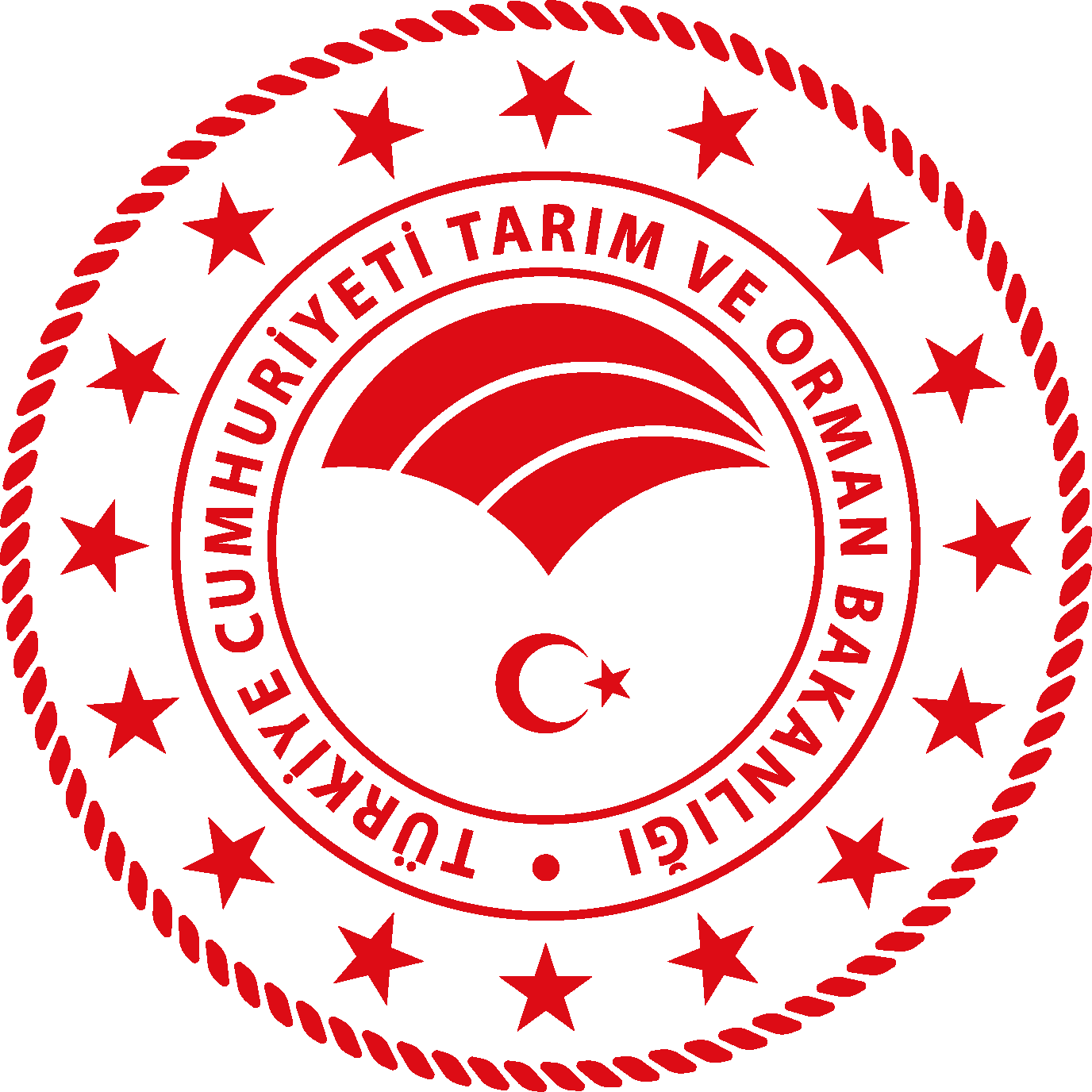 AYLIKTAN KESME
Personel Genel Müdürlüğü
Brüt aylığın 1/30 – 1/8 arasında kesinti yapılmasıdır.

Ceza'nın hesaplanmasında alt sınırı olan 30’da birden başlanır. Bu oran arttırılarak uygulanacaksa arttırma gerekçe ve nedenlerinin gösterilmesi uygun olur.

5 yıl belli kadrolara atanma yasağı var. 

Fiil ve haller:
Kasıtlı olarak; verilen emir ve görevleri tam ve zamanında yapmamak, görevle ilgili resmi belge, araç ve gereçleri korumamak, bakımını yapmamak, hor kullanmak.
Alınan hastalık raporunun fenne uygun olup olmadığının araştırılması için hakem hastaneye sevk edilmesine rağmen ilgilinin hakem hastaneye gitmemesi.
4734 sayılı Kamu İhale Kanununa aykırı şekilde hizmet/mal alımı yapılması. (İhale yerine pazarlık usulü alımı)
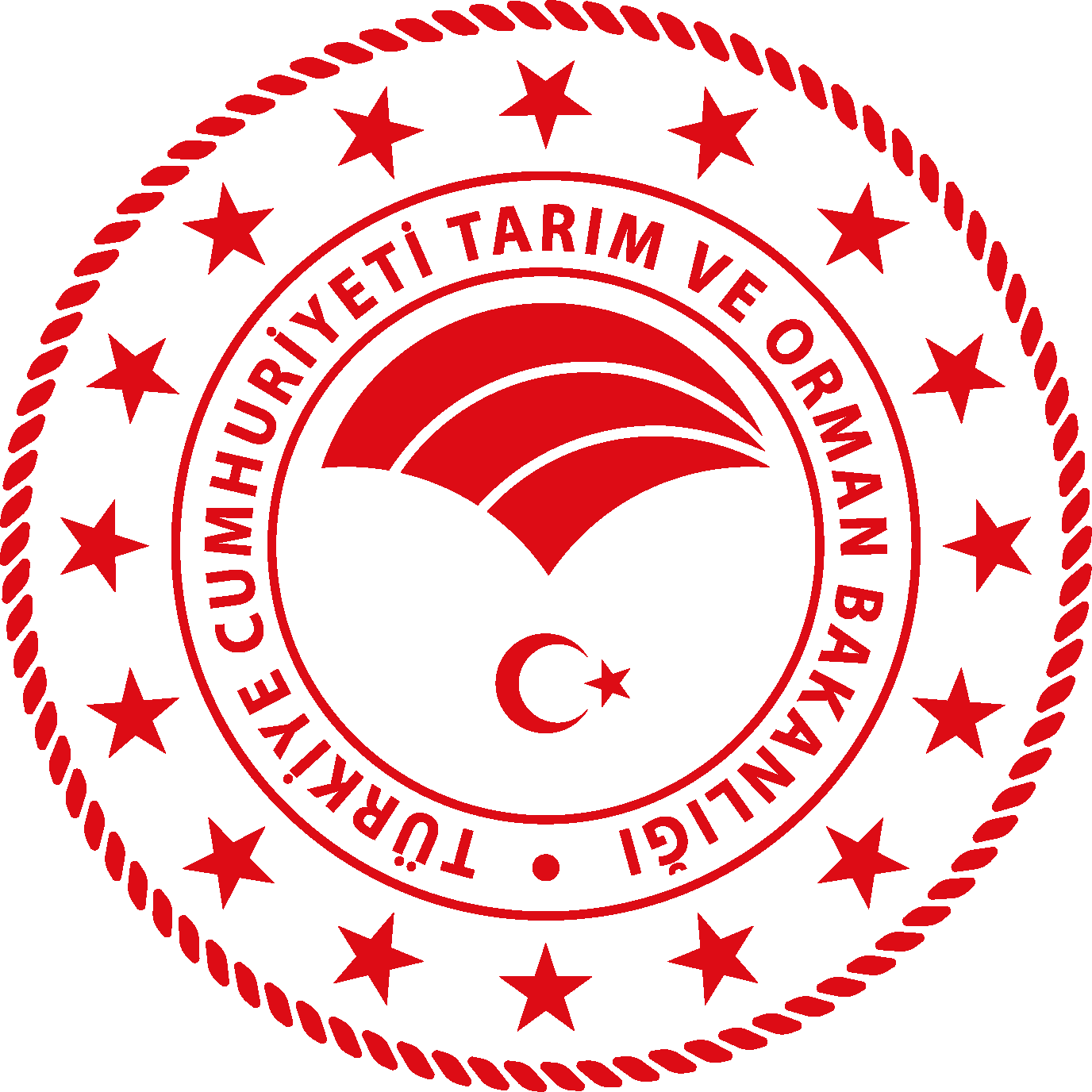 AYLIKTAN KESME
Personel Genel Müdürlüğü
Özürsüz olarak bir veya iki gün göreve gelmemek.

Devlete ait resmi belge, araç, gereç ve benzerlerini özel menfaat sağlamak için kullanmak.




Görevle ilgili konularda yükümlü olduğu kişilere yalan ve yanlış beyanda bulunmak.
Kurum demirbaşını evine götürerek kullanmak, kendi çocuklarına kuruluştan yiyecek göndermek, bazı tüketim malzemesi ihtiyaçlarını kuruluştaki malzemelerden karşılamak.
Uhdesinde bulunan toplam 90 adet iş ve raporu tamamlamadığı halde aylık çalışma cetvellerinde tamamlamış gibi göstermesi.
Soruşturmada yeminli olarak ifadesine başvurulduğu, yazılı ifadesinde olayı doğruladığı halde ertesi günü okul müdür yardımcısı ile görüşerek bu şahsın aleyhine olacağını anladığı için şahsı korumaya yönelik olarak gerçek ifadesini değiştirmesi.
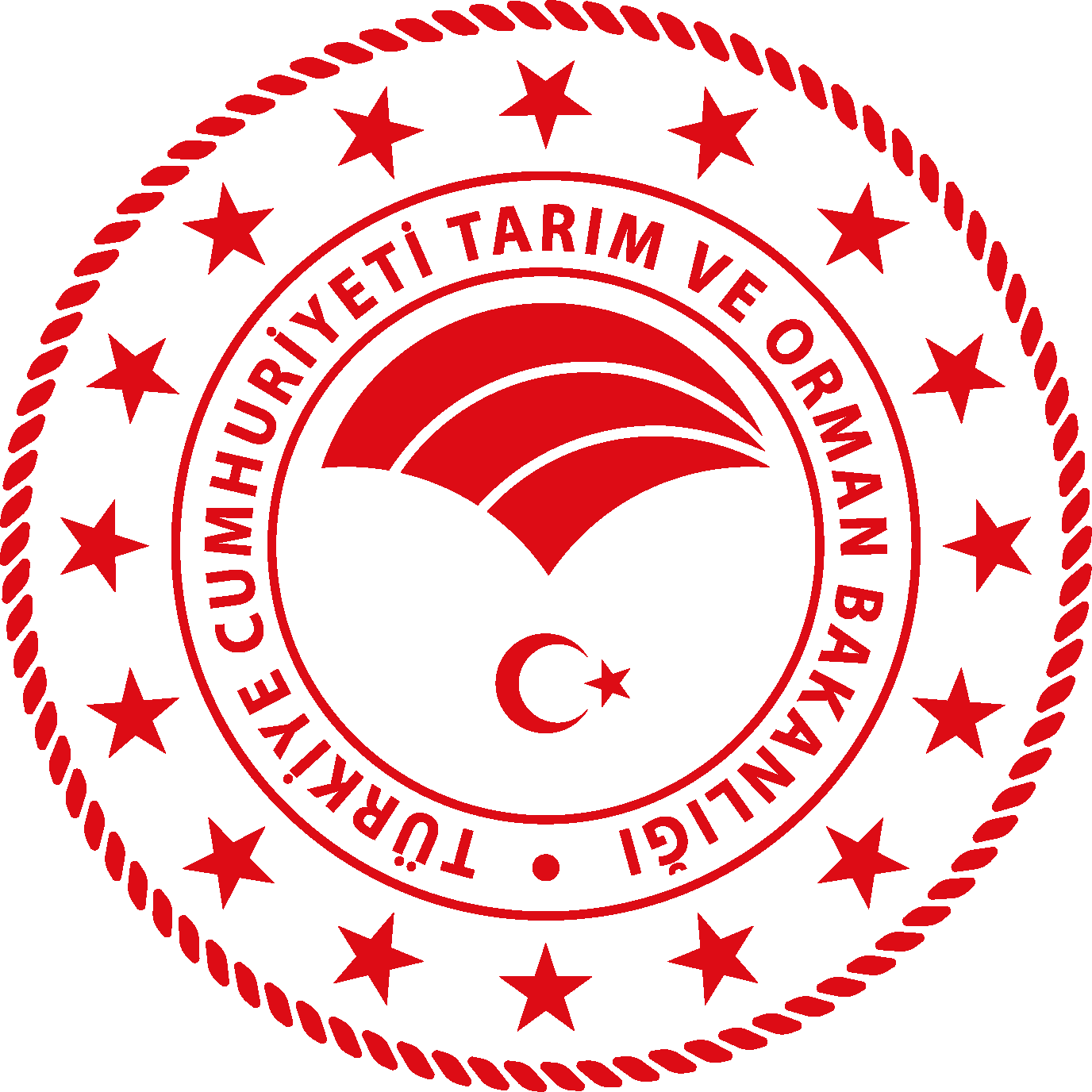 AYLIKTAN KESME
Personel Genel Müdürlüğü
Görev sırasında amirine sözle saygısızlık etmek.






Görev yeri sınırları içerisinde her hangi bir yerin toplantı, tören ve benzeri amaçlarla izinsiz olarak kullanılmasına yardımcı olmak.
Hizmet içinde Devlet memurunun itibar ve güven duygusunu sarsacak nitelikte davranışlarda bulunmak.
Amirin görev vermesi halinde memurun «ben seni takmıyorum» ifadesini kullanması.
Memurun amirine söz konusu görevlendirme işlemiyle ilgili aralarında geçen tartışma sırasında ''... a torpil yapmak için mi beni depoda çalıştırıyorsunuz, depo görevlendirmemin ... a torpil olsun diye yapıldığını biliyorum'' söylemesi.
Memurun kendisini şikayet eden iş arkadaşlarına «iftira atacağı» beyanında bulunması.
Bir kısım taksicilerin … İcra Dairelerinde sürekli çalıştıklarının, bunun karşılığında bu şahısların sürekli hacizlere götürüldüklerinin, yüksek miktarlı taksi ücreti yazıldığının, bu ücretin bir kısmının icra müdür ve müdür yardımcılarına verilmesi.
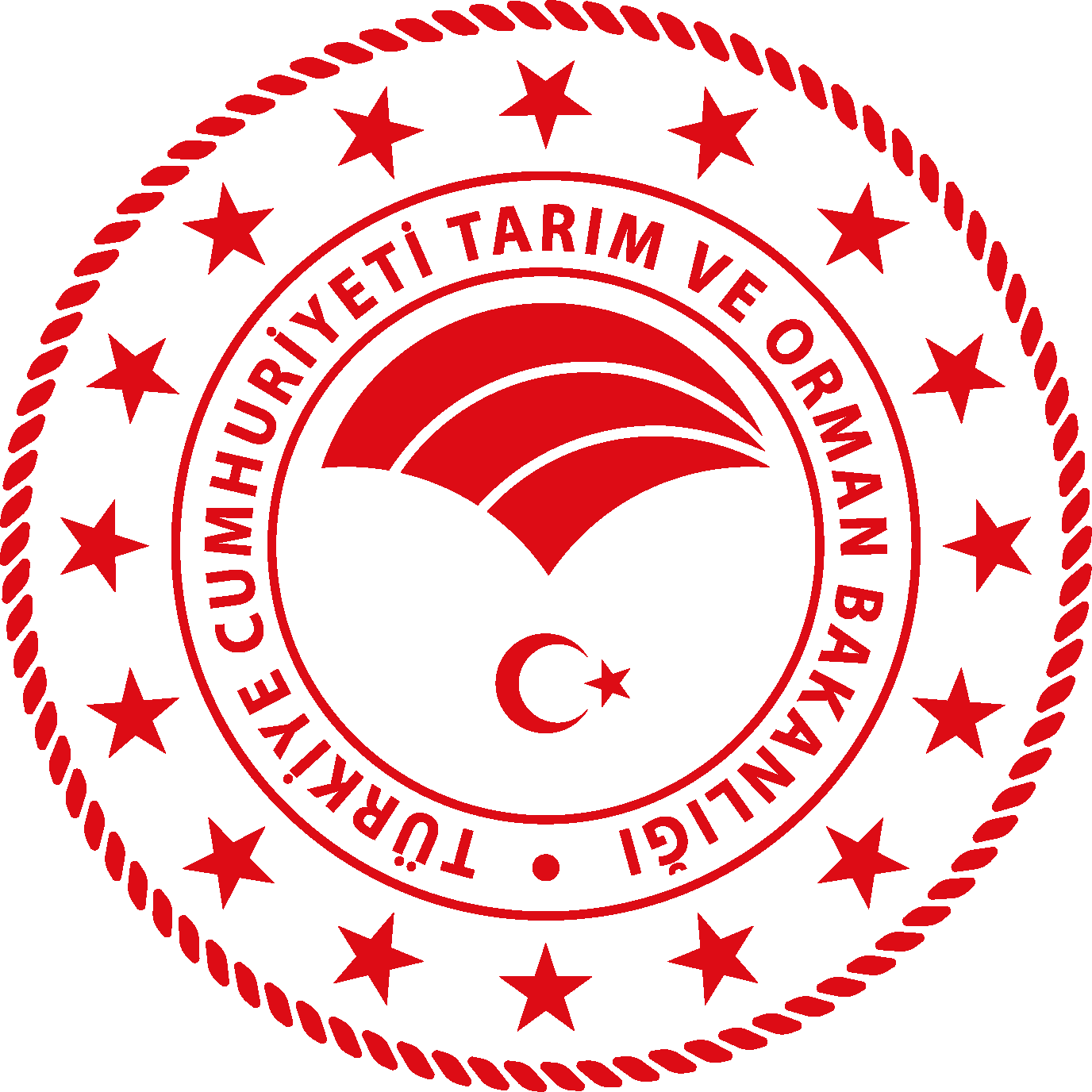 KADEME İLERLEMESİNİN DURDURULMASI
Personel Genel Müdürlüğü
Bulunduğu kademede ilerlemesinin 1-3 yıl durdurulmasıdır.

10 yıl belli kadrolara atanma yasağı var. 




Fiil ve Haller:

 Göreve sarhoş gelmek, görev yerinde alkollü içki içmek.

Özürsüz ve kesintisiz 3 - 9 gün göreve gelmemek.
Öğrenim durumu itibariyle yükselebilecekleri kadronun son kademelerinde bulunanlara brüt aylığın  1/4-1/2 si kesilir ve tekerrüründe görevlerine son verilir.
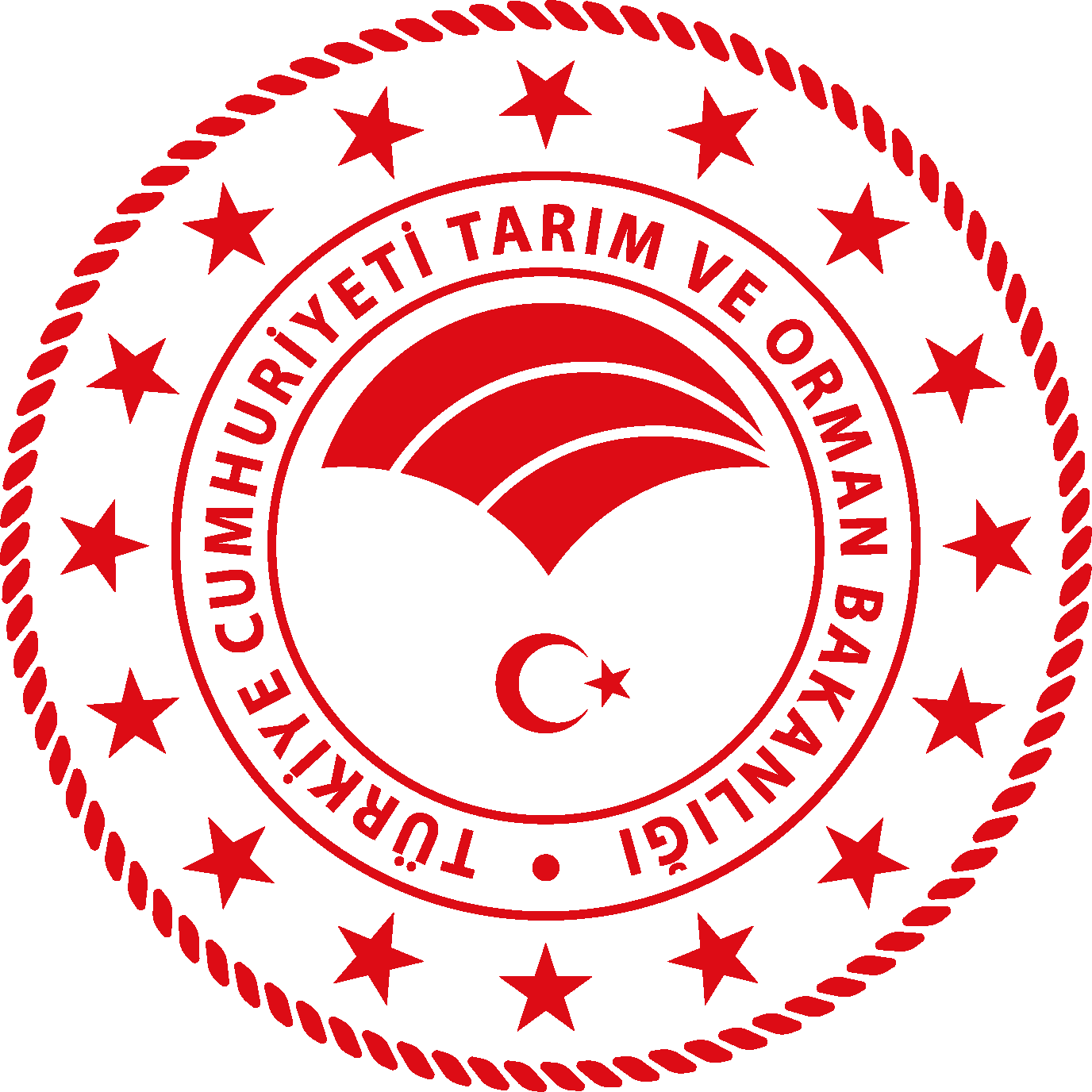 KADEME İLERLEMESİNİN DURDURULMASI
Personel Genel Müdürlüğü
Görevi ile ilgili olarak her ne şekilde olursa olsun çıkar sağlamak.



Amirine veya maiyetindekilere karşı küçük düşürücü veya aşağılayıcı fiil ve hareketler yapmak.






Görev yeri sınırları içinde herhangi bir yeri toplantı, tören ve benzeri amaçlarla izinsiz kullanmak veya kullandırmak.
Para karşılığında iş takipçiliği yapılması.
«Haysiyetsiz, şerefsiz şeklinde» ifadeler kullanması ve müdüre ayakkabı fırlatması.
Memurun müdür yardımcısına omuz atması
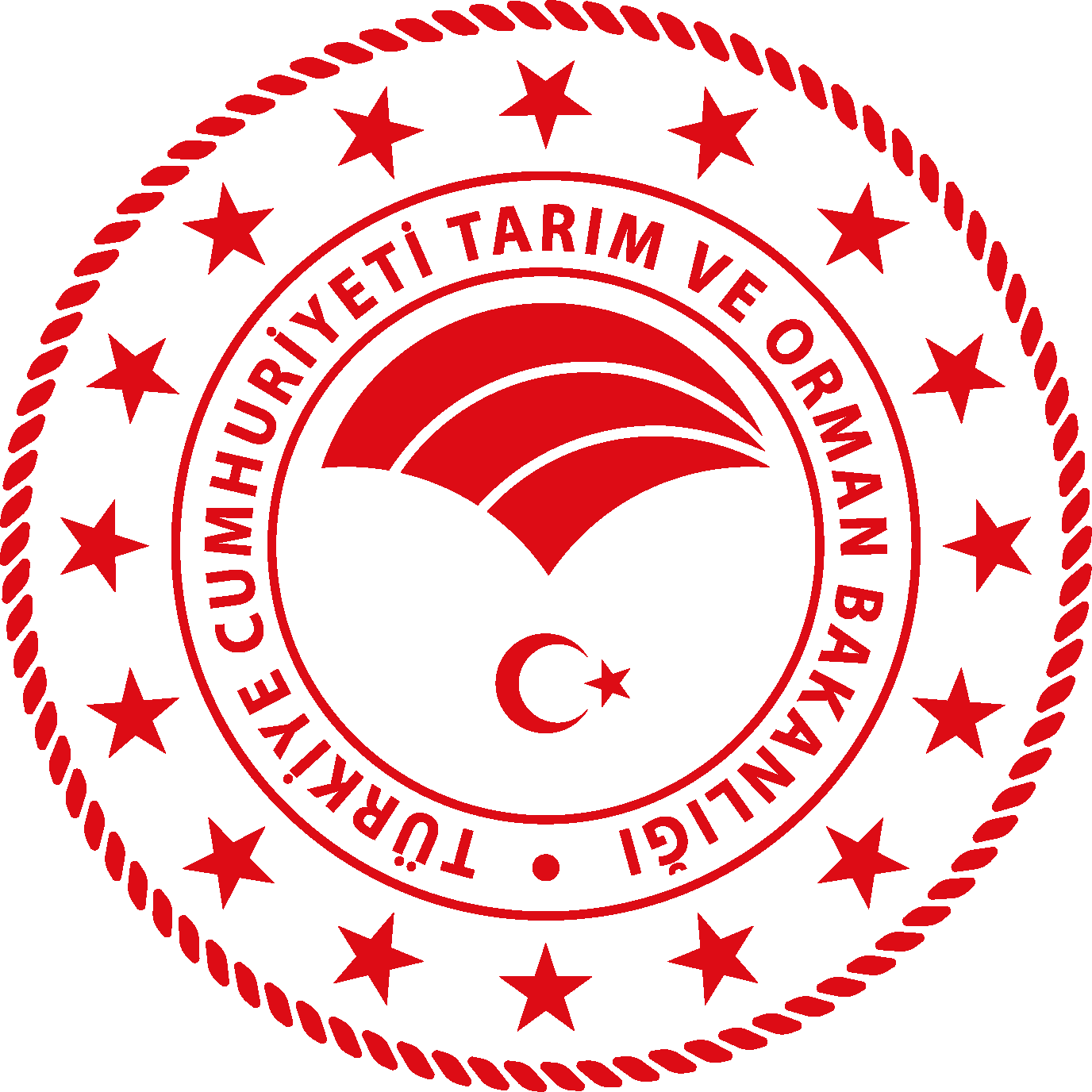 KADEME İLERLEMESİNİN DURDURULMASI
Personel Genel Müdürlüğü
Gerçeğe aykırı rapor ve belge düzenlemek.



Ticaret yapmak veya Devlet memurlarına yasaklanan diğer kazanç getirici faaliyetlerde bulunmak.





Görevin yerine getirilmesinde dil, ırk, cinsiyet, siyasi düşünce, felsefi inanç, din ve mezhep ayrımı yapmak, kişilerin yarar veya zararını hedef tutan davranışlarda bulunmak.

Belirlenen durum ve sürelerde mal bildiriminde bulunmamak.
Kontrol ve denetimlerde el konulan av araç ve gereçleri ile ilgili tutulan tutanağın gerçeğe aykırı olması.
Veteriner Hekimin sahada muayene ücreti karşılığı tedavi, suni tohumlama ve aşı yapması. Klinik açması.
Vergi Dairesi Müdürlüğünde yoklama memurunun  vergi mükellefi olan kişilerin muhasebe kayıtlarını tutması.
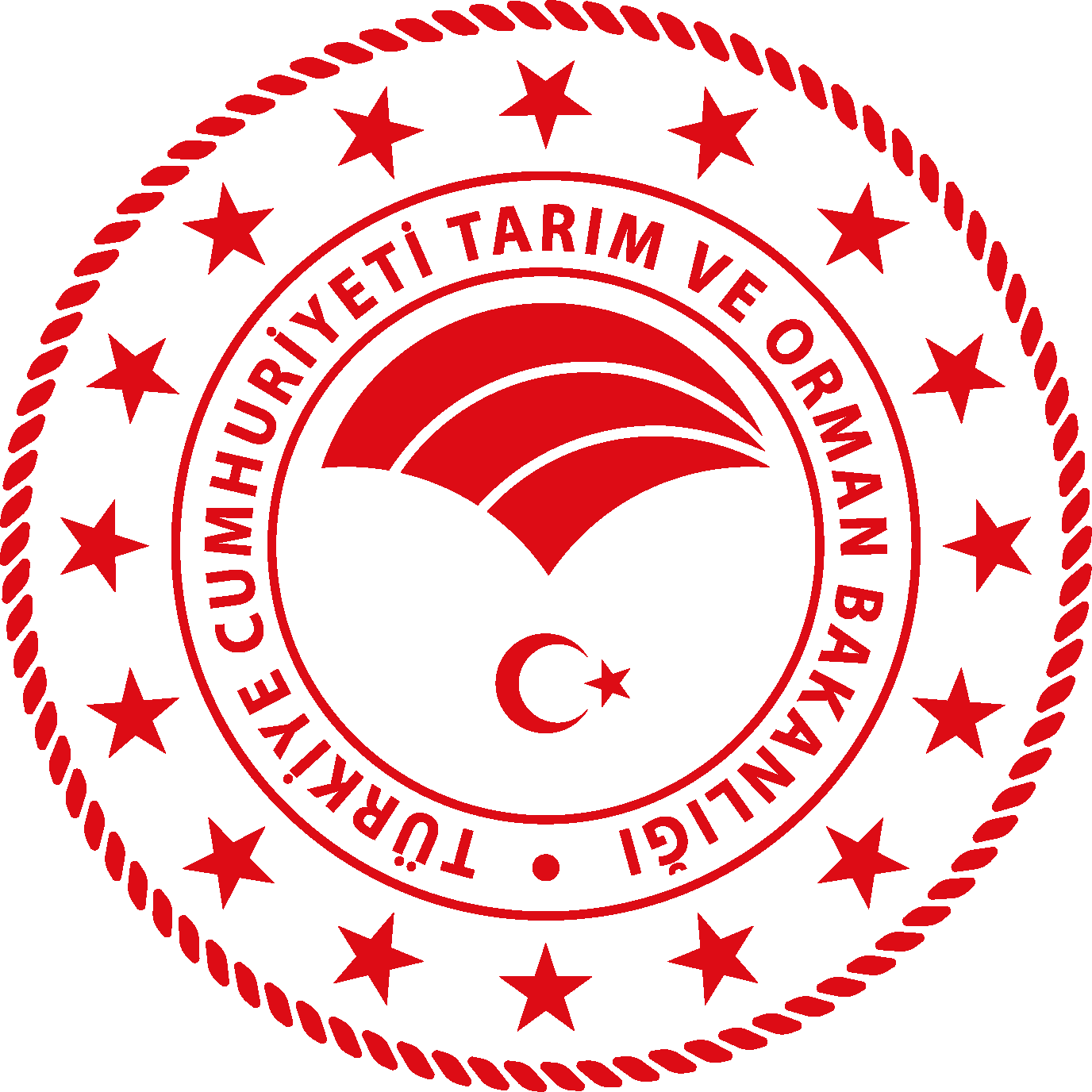 KADEME İLERLEMESİNİN DURDURULMASI
Personel Genel Müdürlüğü
Açıklanması yasaklanan bilgileri açıklamak.







Amirine, maiyetindekilere, iş arkadaşları veya iş sahiplerine hakarette bulunmak veya bunları tehdit etmek.
Türk Ceza Kanununun 258. maddesi: "Görevi nedeniyle kendisine verilen veya aynı nedenle bilgi edindiği ve gizli kalması gereken belgeleri, kararları ve emirleri açıklayan veya yayınlayan veya ne suretle olursa olsun başkalarının bilgi edinmesini kolaylaştıran kamu görevlisine, bir yıldan dört yıla kadar hapis cezası verilir."
Yaklaşık maliyetin açıklanması.
Türk Ceza Kanununun 125. maddesi: "Bir kimsenin onur, şeref ve saygınlığını rencide edebilecek nitelikte somut bir fiil veya olgunun isnat edilmesi veya sövmek suretiyle bir kimsenin onur, şeref ve saygınlığına saldırılması.« şeklinde tanımlanmıştır.

Bu suçun kamu görevlisine karşı görevinden dolayı işlenmesi halinde verilecek cezanın alt sınırı 1 yıldan az olmamak üzere 1-2 yıl hapis cezasıdır.
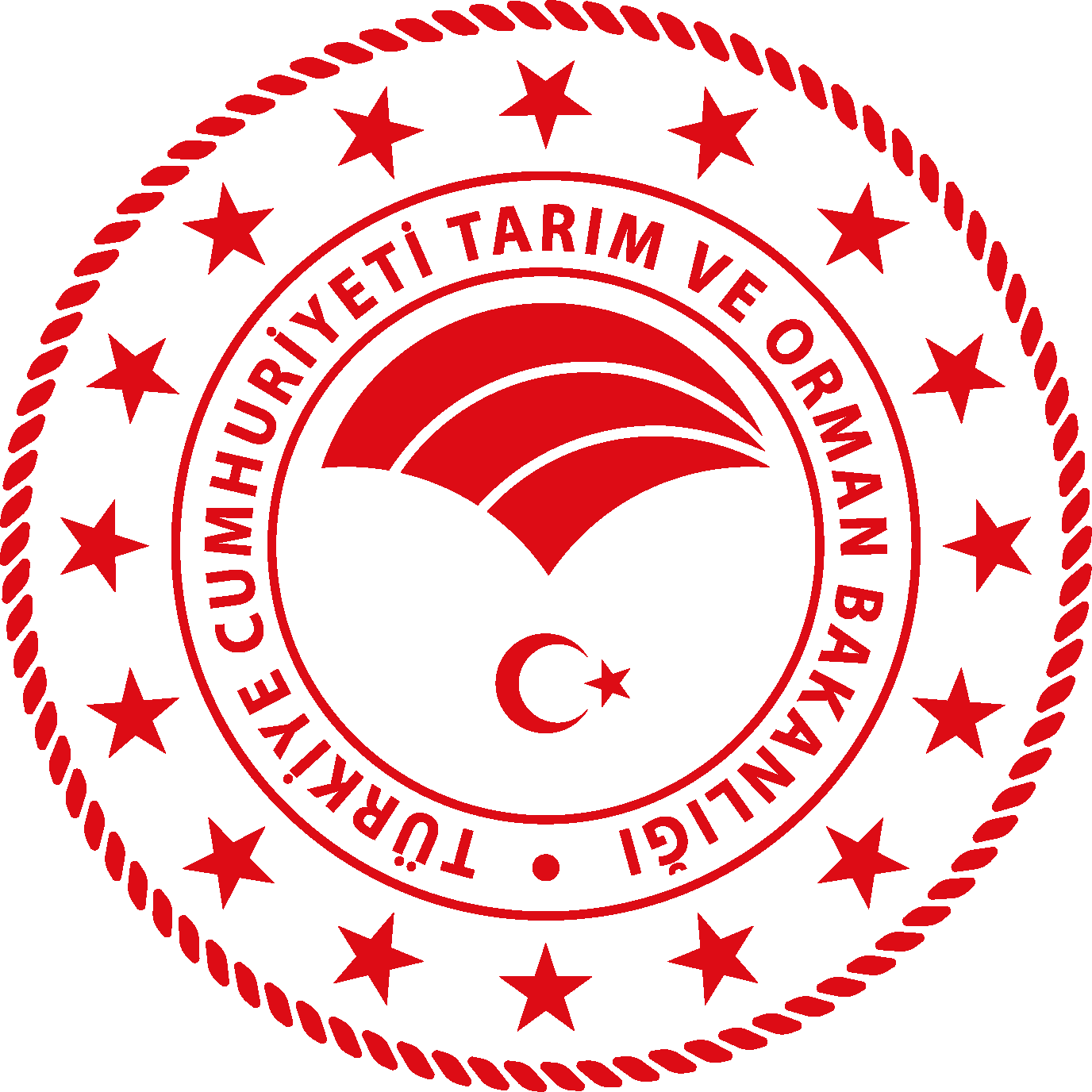 KADEME İLERLEMESİNİN DURDURULMASI
Personel Genel Müdürlüğü
Açık açık “şerefsiz”, “haysiyetsiz”, “geri zekalı”, “aptal”, “hayvan”, “müsvedde” vb. gibi sözler söylemenin hakaret suçunu oluşturacağı kuşkusuzdur.

Kaba ve nezaketsiz söz ve davranışlar hakaret suçunu oluşturmaz. “Terbiyesiz, saygısız, riyakar, yalancı, lan, ulan” vb. kaba ve nezaketsiz sözler hakaret suçu oluşturmaz.
İl Müdürlüğünde görev yapan bir memurun, idarecilerinin izni ve haberi olmaksızın Kuruma geç gelmesi üzerine Müdürlük Makamından konu ile ilgili olarak açıklama istenmiş, kişi yaptığı açıklamasında; “gerekeni yapın, ayağınızı da denk alın” diyerek Kurum Müdürünü tehdit etmesi.
Diplomatik statüsünden yararlanmak suretiyle yurt dışında, haklı bir sebep göstermeksizin ödeme kabiliyetinin üstünde borçlanmak ve borçlarını ödemedeki tutum ve davranışlarıyla Devlet itibarını zedelemek veya zorunlu bir sebebe dayanmaksızın borcunu ödemeden yurda dönmek.

Verilen görev ve emirleri kasten yapmamak.
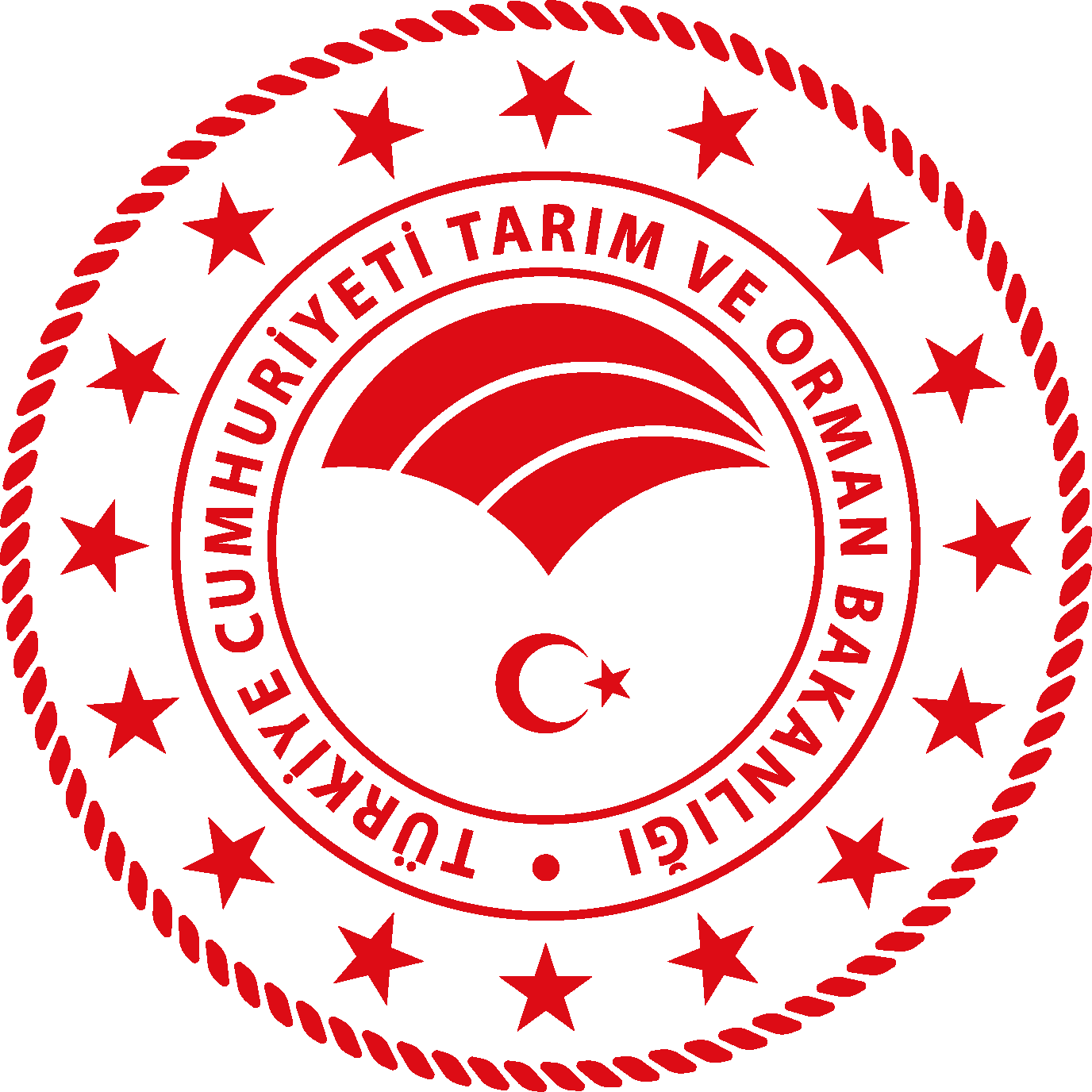 DEVLET MEMURLUĞUNDAN ÇIKARMA
Personel Genel Müdürlüğü
Bir daha memurluğa atanmamak üzere çıkartılmadır.
Disiplin cezalarının affı kanunu çıkmadan tekrar memurluğa dönülemez.

Fiil/Haller:
İdeolojik veya siyasi amaçlarla kurumların huzur, sükun ve çalışma düzenini bozmak, boykot, işgal, kamu hizmetlerinin yürütülmesini engelleme, işi yavaşlatma ve grev gibi eylemlere katılmak veya bu amaçlarla toplu olarak göreve gelmemek, bunları tahrik ve teşvik etmek veya yardımda bulunmak.

Yasaklanmış her türlü yayını veya siyasi veya ideolojik amaçlı bildiri, afiş, pankart, bant ve benzerlerini basmak, çoğaltmak, dağıtmak veya bunları kurumların herhangi bir yerine asmak veya teşhir etmek.

Siyasi partiye girmek.
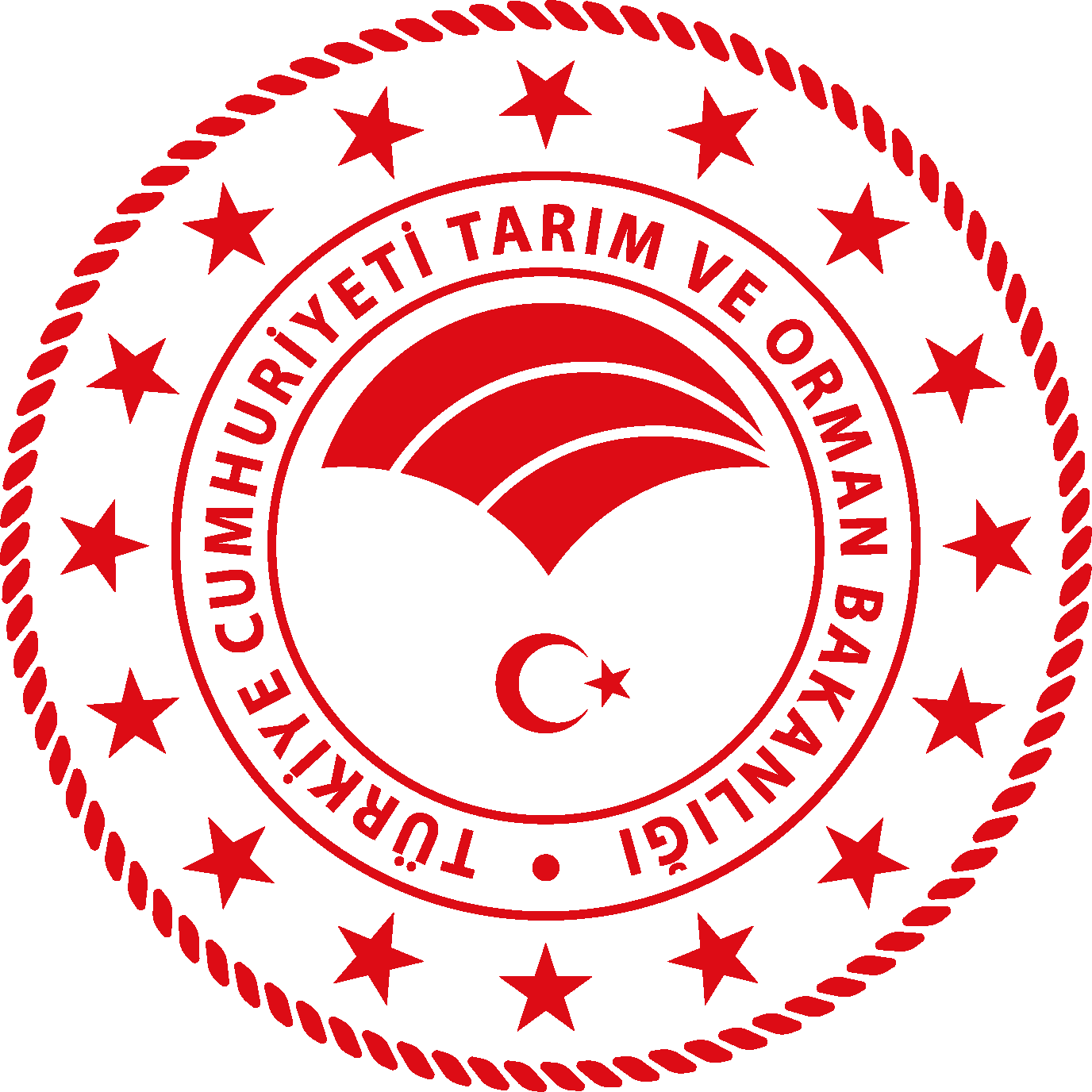 DEVLET MEMURLUĞUNDAN ÇIKARMA
Personel Genel Müdürlüğü
Özürsüz olarak  bir yılda toplam 20 gün göreve gelmemek.

 Savaş, olağanüstü hal veya genel afetlere ilişkin konularda amirlerin verdiği görev veya emirleri yapmamak.

Amirlerine, maiyetindekilere ve iş sahiplerine fiili tecavüzde bulunmak.
« İTMEK» eylemi fiili tecavüz değildir. Çünkü öngörülen ceza ile fiil arasında adil bir denge bulunmamaktadır.
İş Arkadaşlarına fiili tecavüzde bulunmak memurluktan çıkartılmayı gerekir mi?
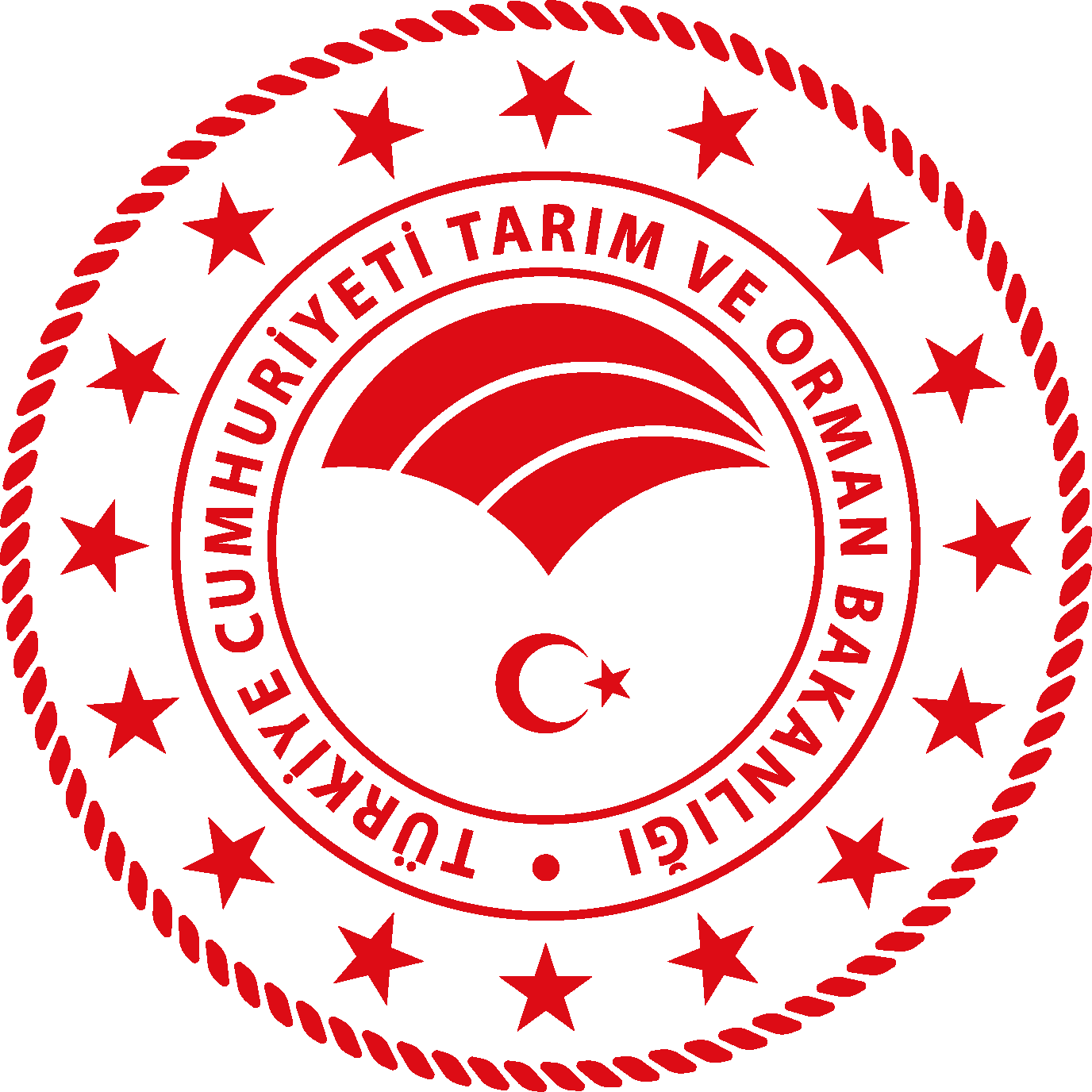 DEVLET MEMURLUĞUNDAN ÇIKARMA
Personel Genel Müdürlüğü
Memurluk sıfatı ile bağdaşmayacak nitelik ve derecede yüz kızartıcı ve utanç verici hareketlerde bulunmak.



Yetki almadan gizli bilgileri açıklamak.
Siyasi ve ideolojik eylemlerden arananları görev mahallinde gizlemek.
Yurt dışında Devletin itibarını düşürecek veya görev haysiyetini zedeleyecek tutum ve davranışlarda bulunmak.
 5816 sayılı Atatürk Aleyhine İşlenen Suçlar Hakkındaki Kanuna aykırı fiilleri işlemek.
Terör örgütleriyle eylem birliği içerisinde olmak, bu örgütlere yardım etmek, kamu imkan ve kaynaklarını bu örgütleri desteklemeye yönelik kullanmak ya da kullandırmak, bu örgütlerin propagandasını yapmak.
Zimmet, irtikâp, rüşvet, hırsızlık, dolandırıcılık, sahtecilik, kaçakçılık, güveni kötüye kullanma, hileli iflas, ihaleye fesat karıştırma, cinsel taciz, uyuşturucu satmak,
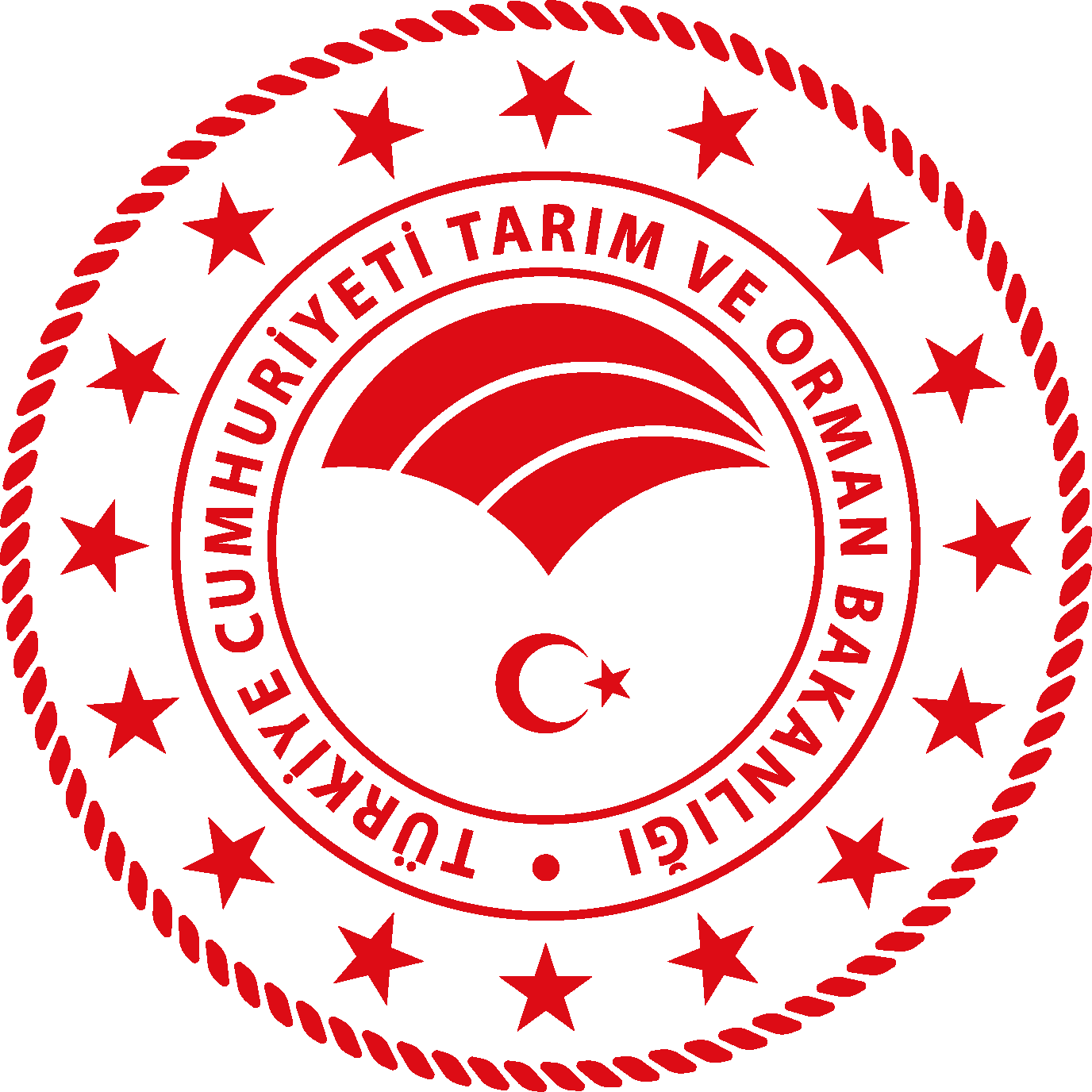 DİSİPLİN SORUŞTURMASI
Personel Genel Müdürlüğü
Disiplin soruşturması, bozulduğu varsayılan kısmi düzenin yeniden tesis edilmesi için disiplin suçuna konu eylemin cezalandırılması amacıyla yapılan, kendine özgü işleyiş ve özelliklere sahip olan bir inceleme ve araştırma faaliyetidir.
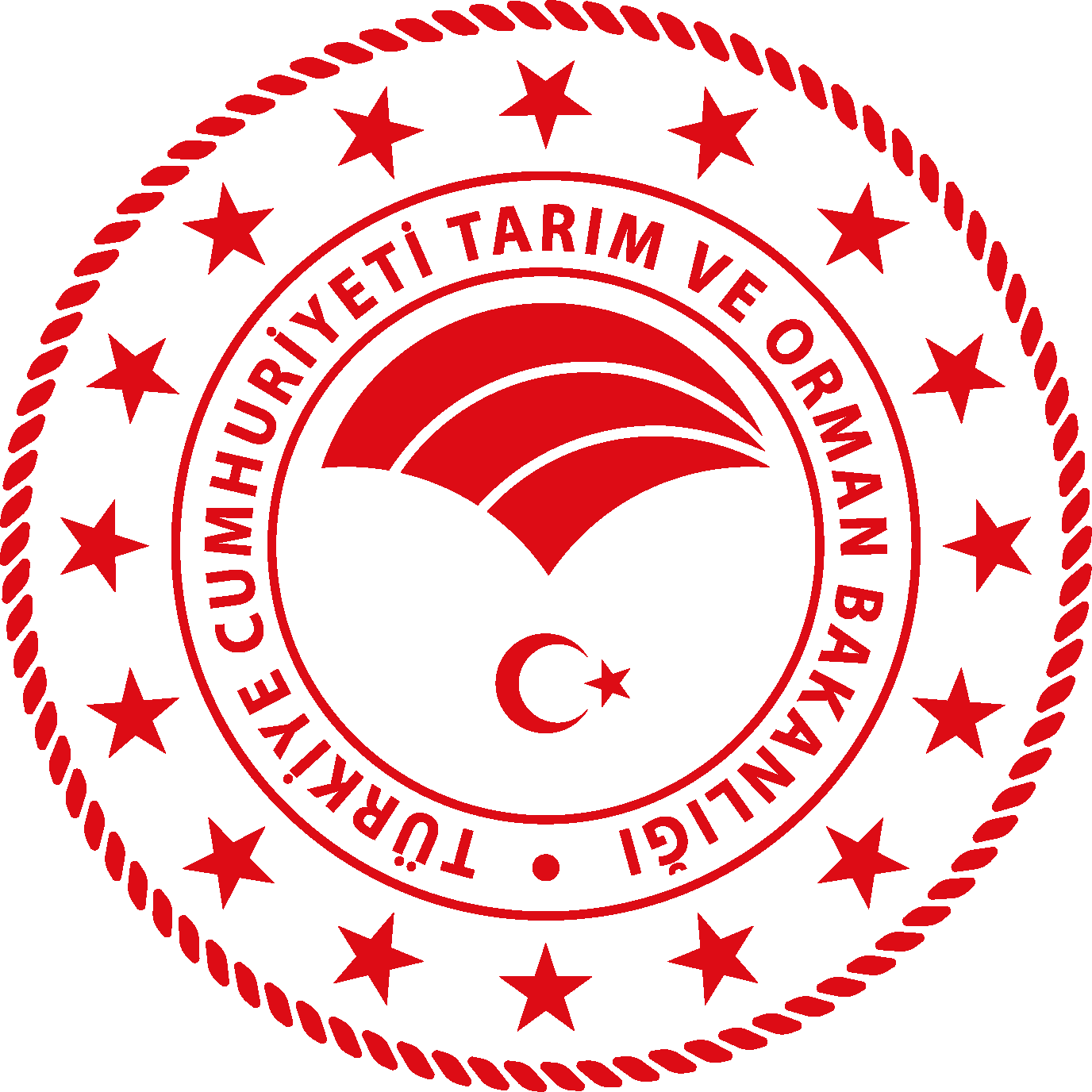 DİSİPLİN SORUŞTURMASI
Personel Genel Müdürlüğü
Disiplin soruşturması, soruş­turulan ile eylem arasındaki ilişkiyi gösteren lehe ve aleyhe deliller toplanarak, eylemin KİM tarafından, NEREDE, NE ZAMAN, NASIL ve NE ŞE­KİLDE işlendiğinin somut ve hukuken kabul edilebilir deliller ile şüpheye yer vermeyecek açıklıkta ortaya koymak amacıyla yapılır.
 
Delil serbestisi ilkesi geçerlidir, hukuka uygun elde edilen her türlü delil kullanılabilmektedir.
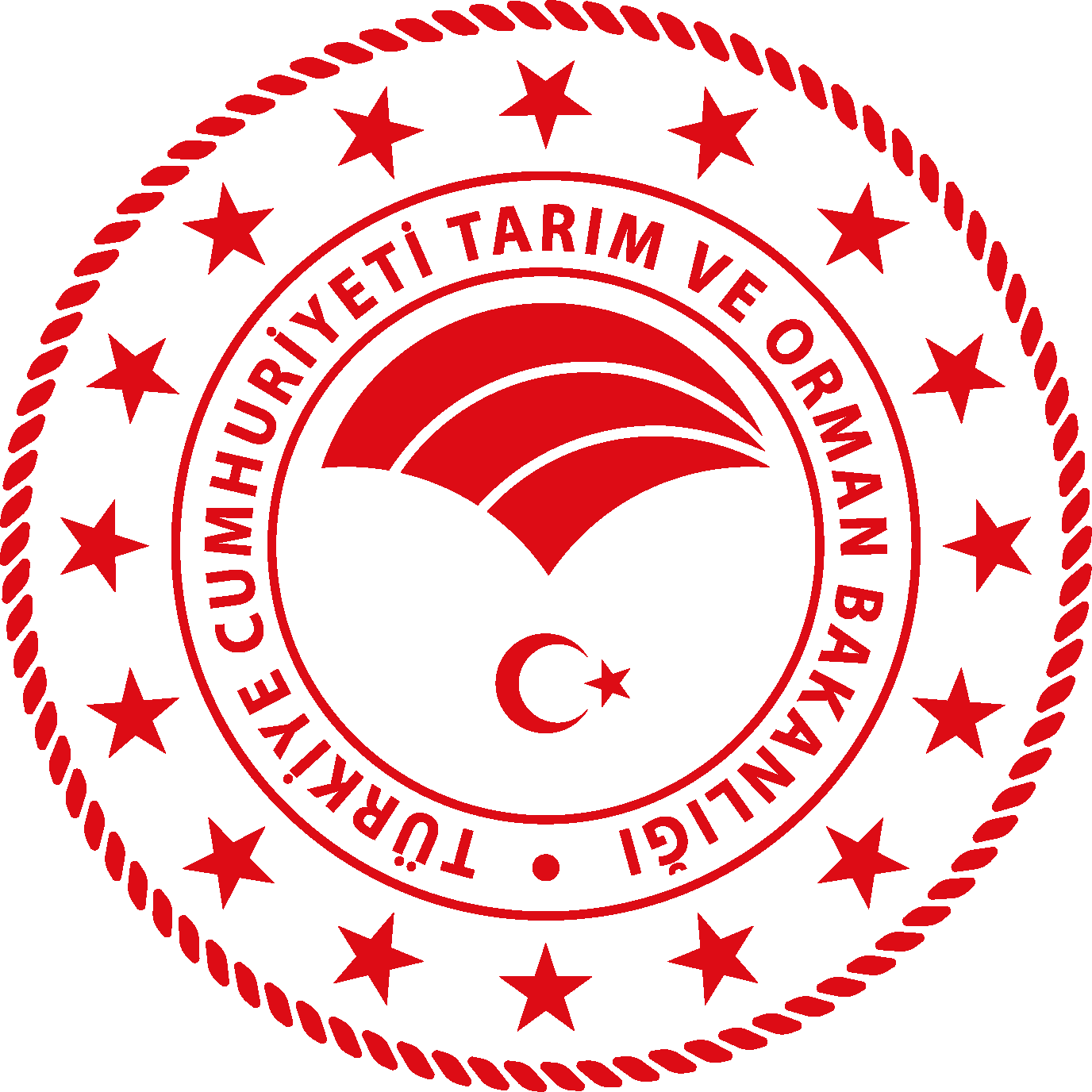 DİSİPLİN SORUŞTURMASI
Personel Genel Müdürlüğü
Disiplin amiri başlatır.

Soruşturma yapılmadan sadece savunma alınarak ceza verilemez.

Soruşturmanın her aşamasında GİZLİLİK ESASTIR.

Emekliye ayrılan, istifa eden/çekilmiş sayılan, kurum değiştiren, başka bir eylemi nedeniyle memurluktan çıkartılanlar hakkında yapılabilir.

Vefat durumunda soruşturma işlemi kaldırılır, ceza verilmiş ise uygulanmaz.
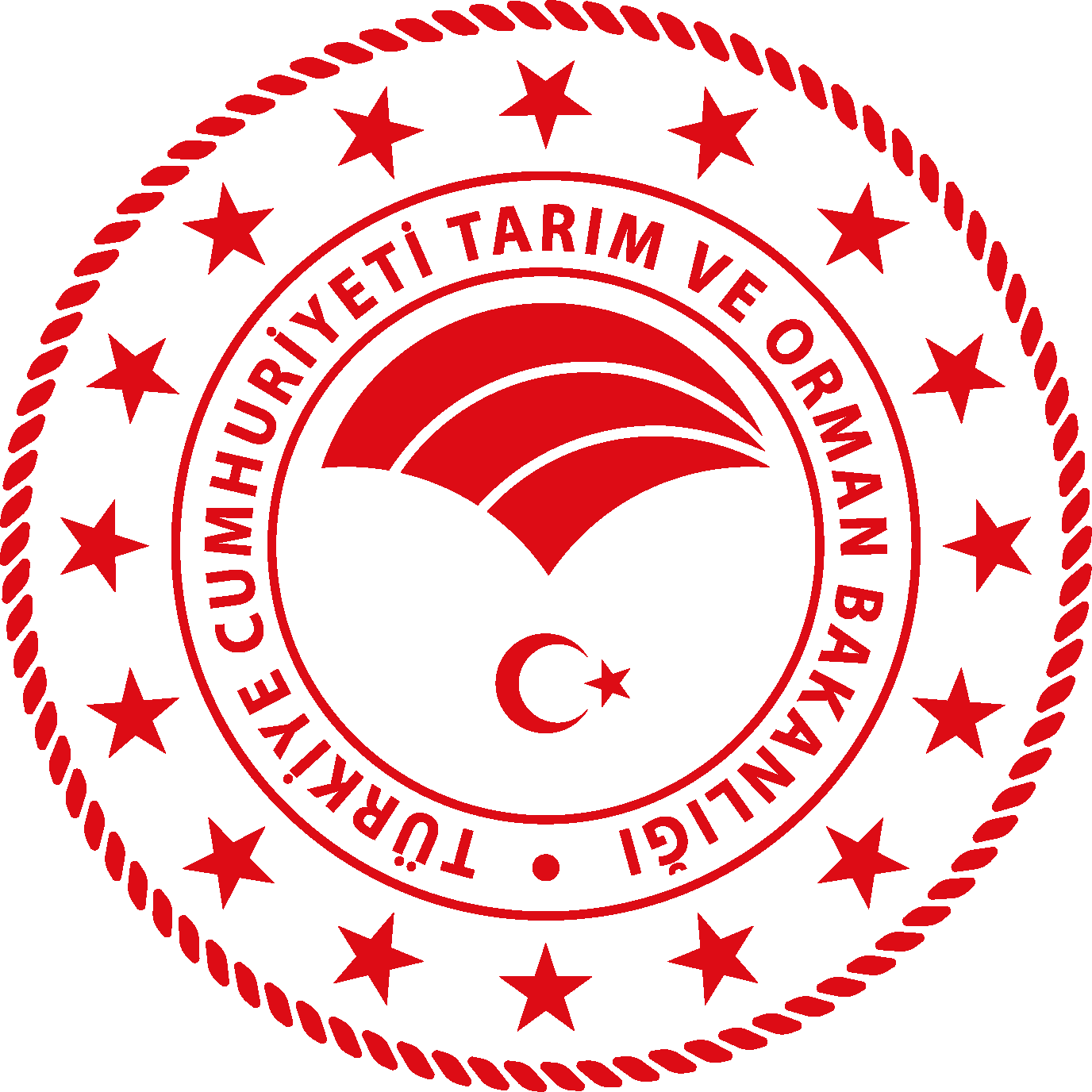 DİSİPLİN SORUŞTURMASININ AŞAMALARI
Personel Genel Müdürlüğü
MUHAKKİK;

Hiyerarşik olarak alt seviyede OLAMAZ.
Evrak İnceleme/Bilgi –Belge Toplama/Tanık Dinleme/İfade/Keşif
Savunma ALAMAZ/ Ceza VEREMEZ.
Disipline aykırı yeni bir fiil tespit ederse kendiliğinden soruşturma YAPAMAZ.
Olayın öğrenilmesi
Müfettiş/Muhakkik tayini (Soruşturma emrinde şikayetçi, fail, fiil,tarihi, yeri açık yazılmalı)
Soruşturmaya başlama/inceleme
 Raporunun düzenlenmesi
Raporun teslimi 
Savunma istenmesi
Savunmanın teslimi
RAPOR; 
1- Giriş Bilgileri
2- Maddi Delil ve Belgeler
3- Konuya İlişkin Mevzuat
4- Değerlendirme ve Kanaat
Diğer Bölümler (İhtiyaç halinde)

Belgelerin asıl/onaylı örnekleri dosyaya eklenir.
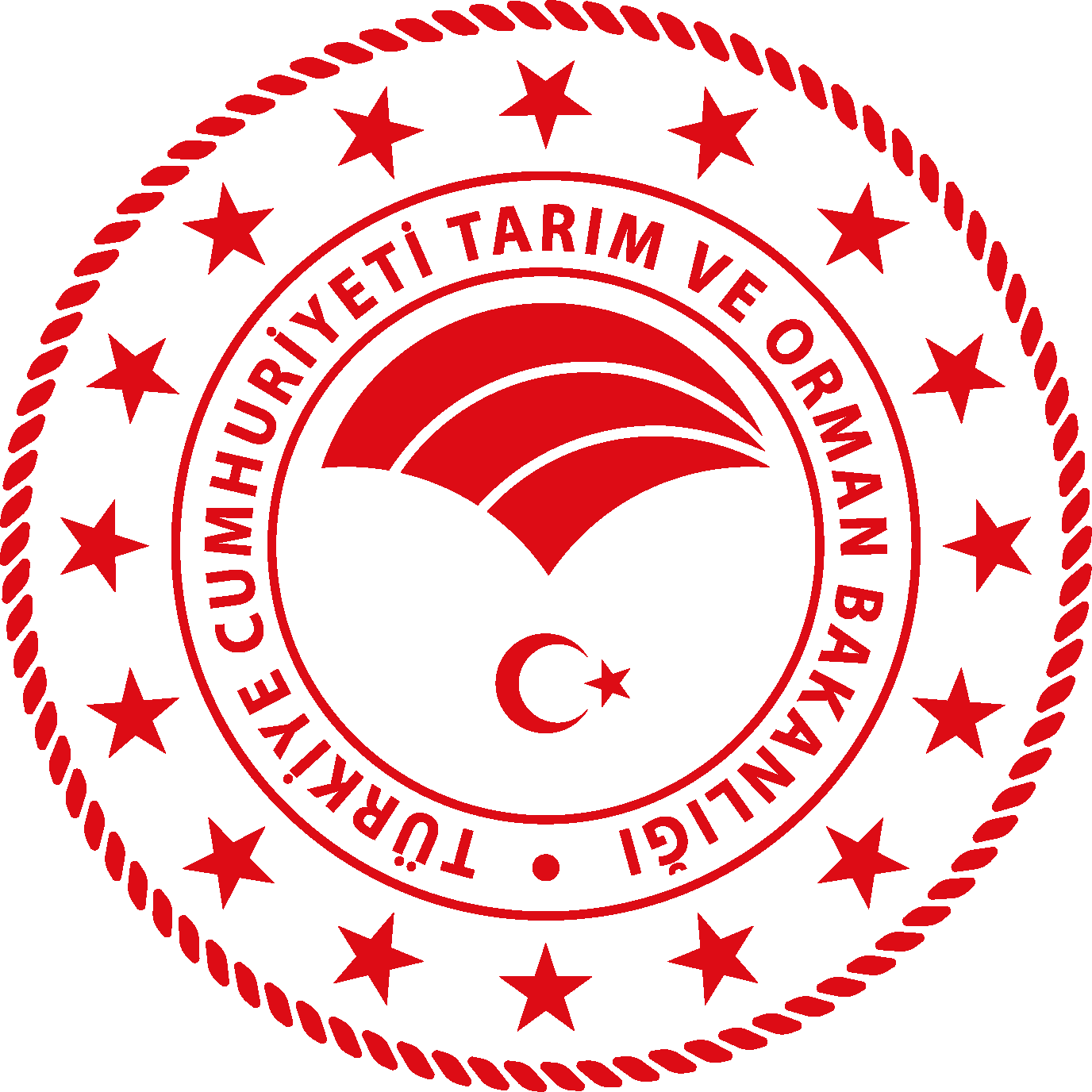 DİSİPLİN SORUŞTURMASI
Personel Genel Müdürlüğü
Soruşturmacı maddi gerçeği ortaya çıkarmakla yükümlü olduğu için soruşturulanın lehine ve aleyhine olan bütün delilleri toplamalıdır.
 
Ayrıca deliller sadece eylemin var­lığı ya da yokluğuna ilişkin olmamalı, cezayı azaltan veya kaldıran nedenlere ilişkin deliller de toplanmalıdır.
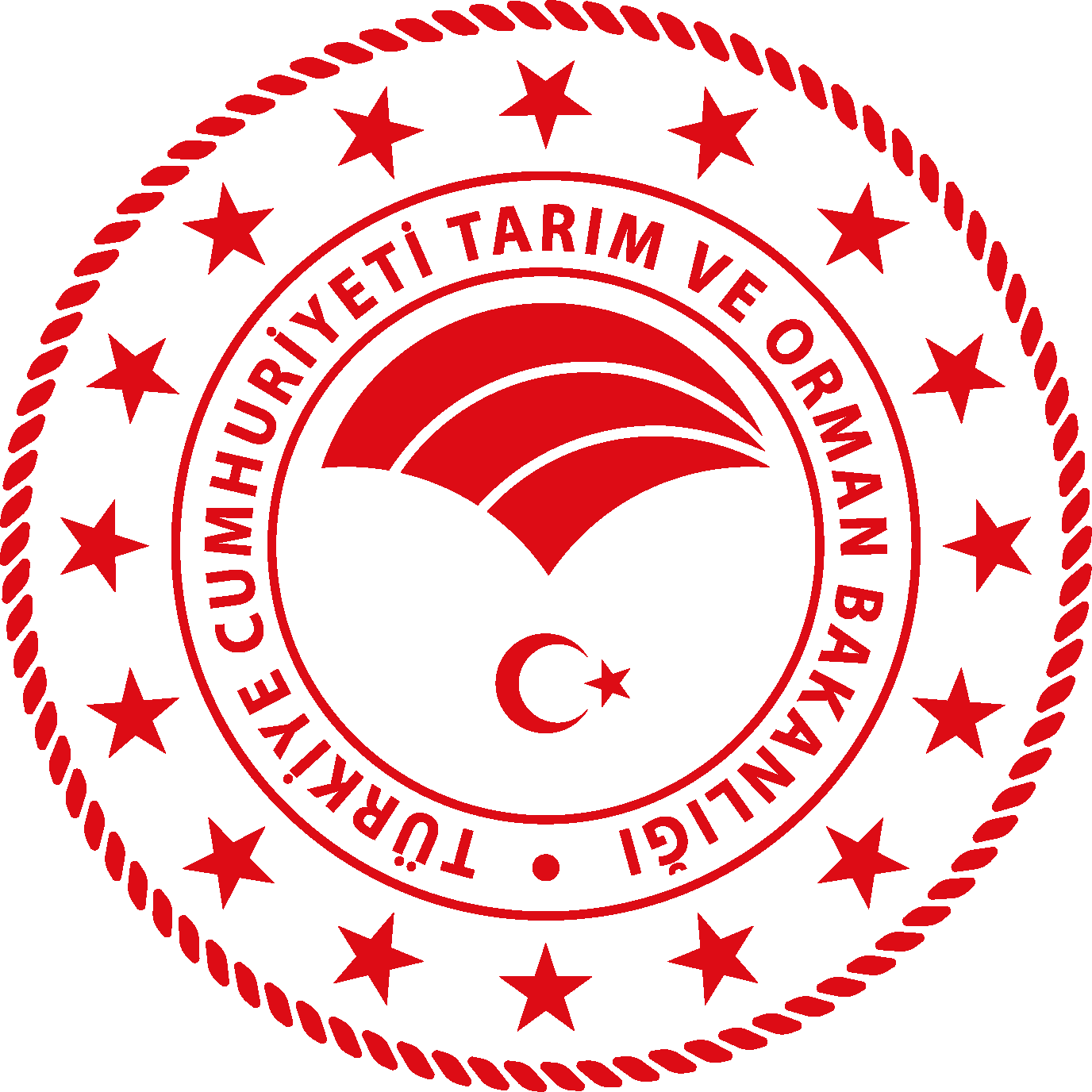 DİSİPLİN SORUŞTURMASI
Personel Genel Müdürlüğü
Sosyal medya üzerinden delil toplarken ikili bir ayrım yapılmalı­dır. Eğer veri kişi tarafından gizlenmemiş veya kişi, herkesin görebi­leceği bir şekilde paylaşım yapmış ise bu durumda bir mahkeme veya merciin iznine gerek olmadan delil kullanılabilmektedir. Ancak veri gizlenmiş veya bazı kişilere açık olsa bile herkese karşı açık olarak paylaşılmamış ise bu durumda veri özel hayatın gizliliği kapsamında değerlendirilmelidir.
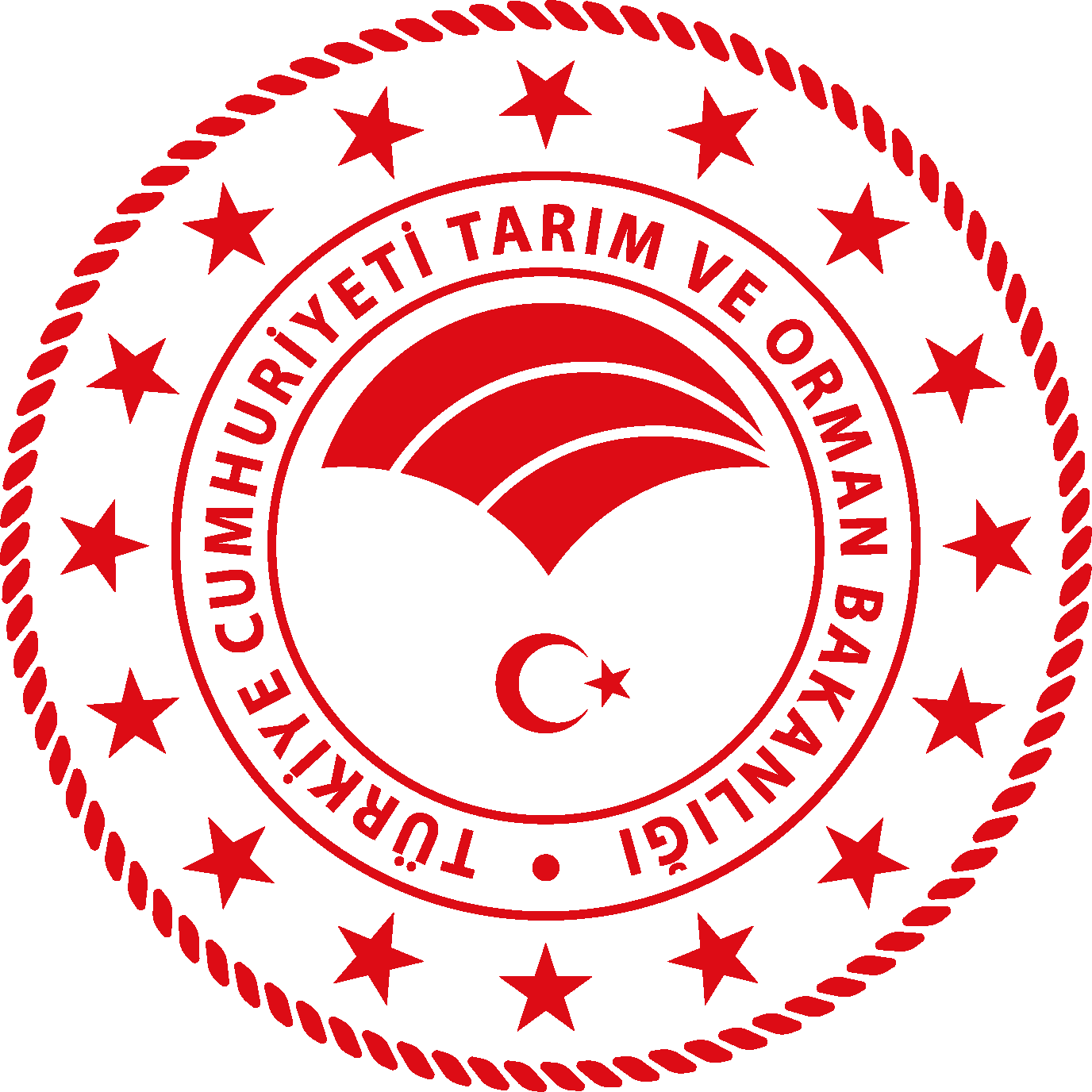 İFADE ALMA
Personel Genel Müdürlüğü
İfade alınırken sırasıyla şikayetçi, tanık, şüpheli ifadeleri tek tek alınmalıdır.
Şüphelinin ifadesi alınırken;
Kendisine isnad edilen fiil ve hal anlatılır,
Açıklamada bulunması istenir,
Lehine olan hususları açıklaması imkanı sağlanır.
Alınan ifadeler tutanağa bağlanır.
İfade alma işleminin yapıldığı yer ve tarih,
Hazır bulunanların isim ve sıfatları,
İfade verenin açık kimliği,
Tutanak içeriğinin ifade veren tarafından okunduğu ve imzalandığı,
İfade ve imzadan imtina etmesi halinde bunun nedenleri,
Tutanakta;
Alınan tüm beyanlar yazılı olarak ifadeyi alan, veren ve varsa yazıcının imzalaması gerekir.
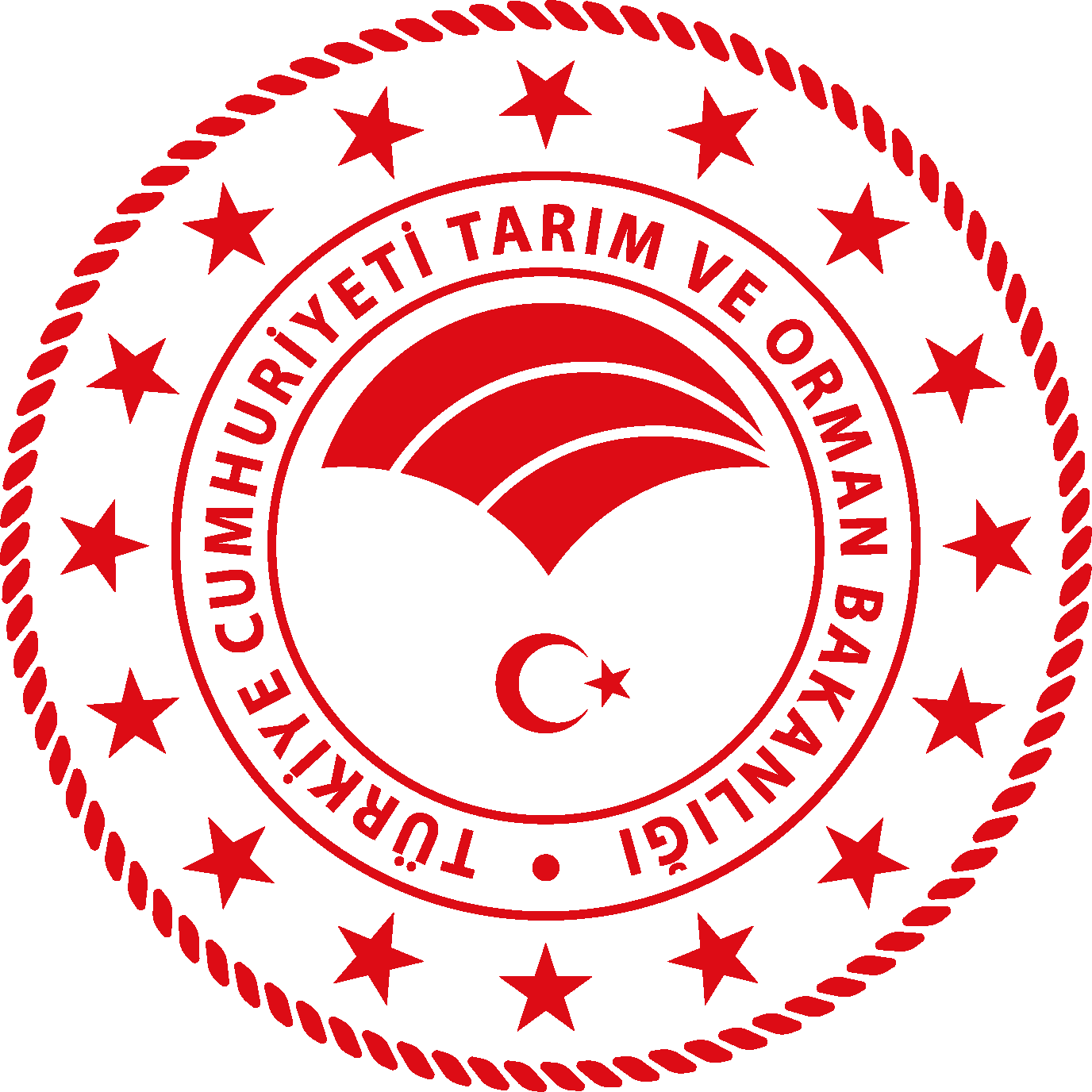 DİSİPLİN CEZASININ VERİLMESİ
Personel Genel Müdürlüğü
Uyarma + Kınama + Aylıktan Kesme

Kademe İlerlemesinin Durdurulması       İlgili Disiplin Kurulu Kararı

Devlet Memurluğundan Çıkarma


Disiplin cezaları, özlük dosyasına işlenir.

Verildiği tarihte hüküm ifade eder ve derhal uygulanır (Aylıktan kesme takip eden ay başında).
Atamaya Yetkili  Amir

İl Dis. Krl. Kr. dayanan hallerde Vali
Disiplin Amiri
Yüksek Disiplin Kurulu
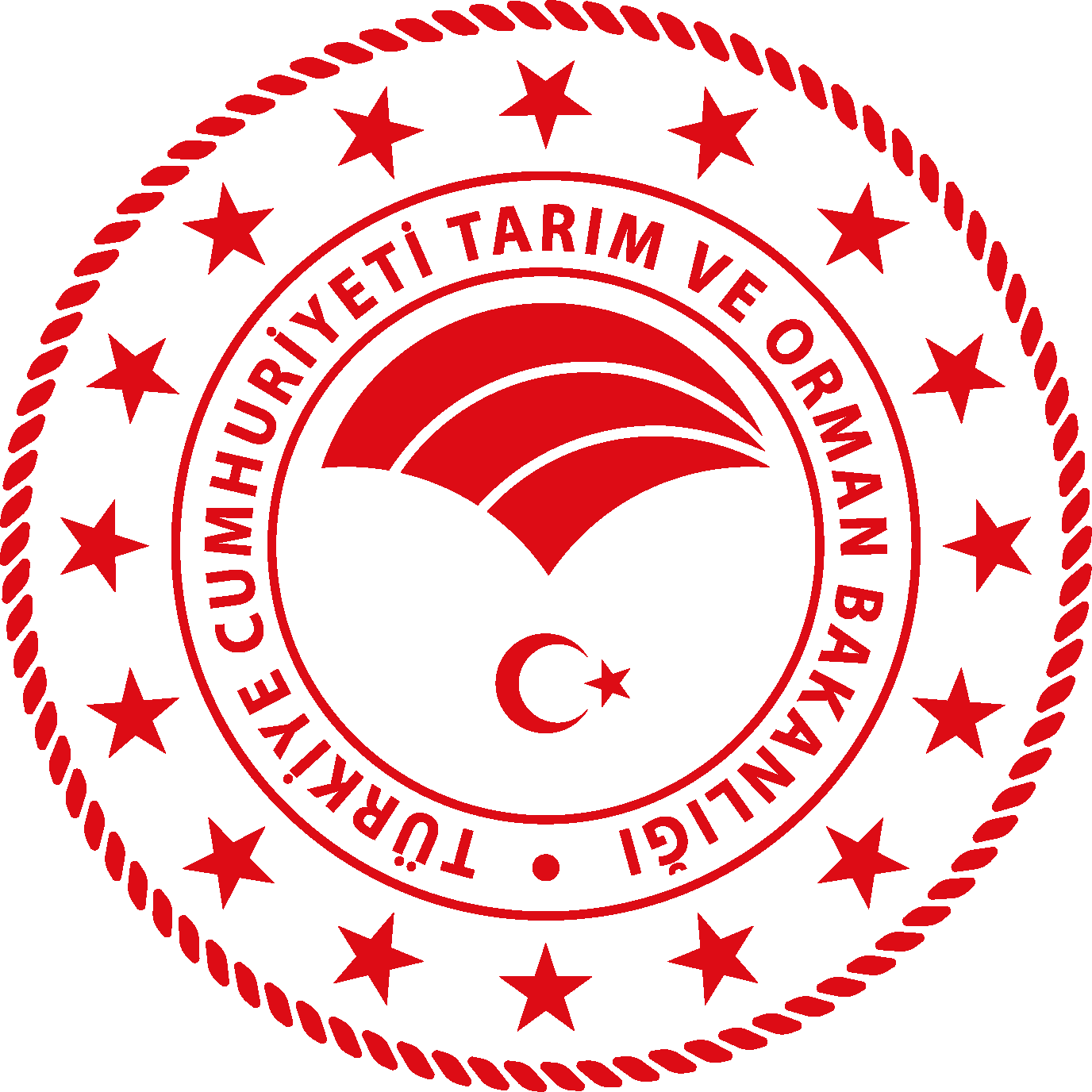 DİSİPLİN CEZASININ VERİLMESİ
Personel Genel Müdürlüğü
Soruşturma raporu öneri ni­teliğindedir, disiplin amiri bakımından bağlayıcı değildir.

Disiplin amiri, teklif edilen cezayı veya alt ceza verebilir veya ceza vermeyebilir (Takdir Yetkisi/Gerekçeli).

Verilen kararda, cezaya esas eylem, uygulanan kanun, madde ve bendi, başvurulacak yasal yollar ve süreler belirtilir.

Amirlerce verilen cezalar, bu amirlerin bağlı olduğu disiplin amirine bildirilir.

Adaylık süresi içerisinde aylıktan kesme veya kad. iler. dur. cezası alanlar, disiplin amirinin teklifi atamaya yetkili amirin onayı ile ilişikleri kesilir (Bağlı Yetki).
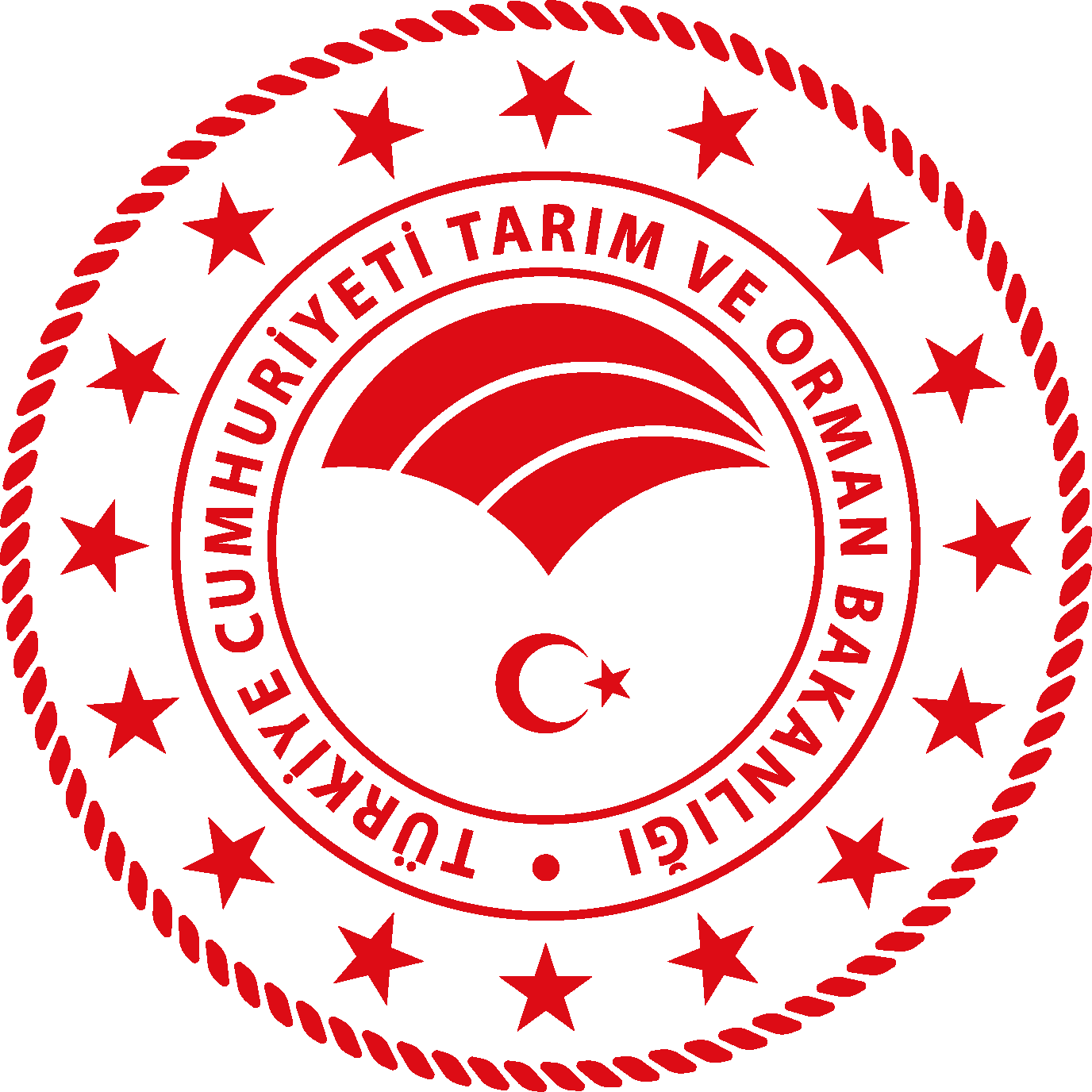 DİSİPLİN CEZASININ VERİLMESİ
Personel Genel Müdürlüğü
Ceza muhakemesiyle eş zamanlı olarak yürütülen disiplin soruşturmalarında, kişi hakkında  ceza makamları tarafından hakkında herhangi bir hüküm kurulmadığı sürece masumiyet karinesi bakımından, rapor ve ceza yazılarında veya gerekçelerde kullanılan dilde bireye cezai sorumluluk yüklenmemelidir. Yani; «suçlu», «işlediği suç» gibi ceza hukuku kavramları kullanılmamalıdır.
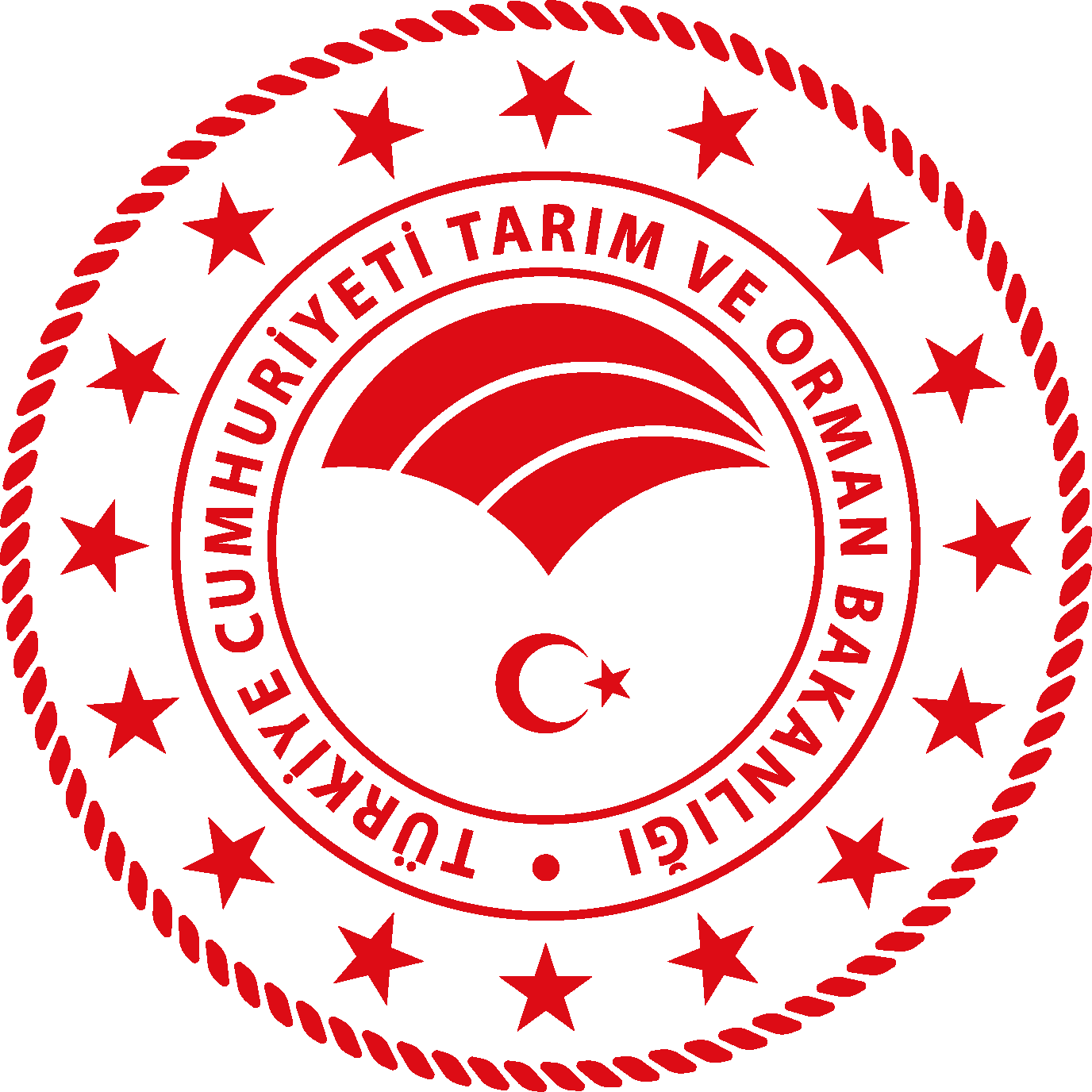 DİSİPLİN CEZASININ VERİLMESİ
Personel Genel Müdürlüğü
İdari makamların kendi görev sınırlarını aşarak ceza hukuku yönüyle kişiyi suçlu ilan etmesi veya bu bağlamda birtakım çıkarımlarda bulunması masumiyet karinesinin ihlaline yol açabilir.
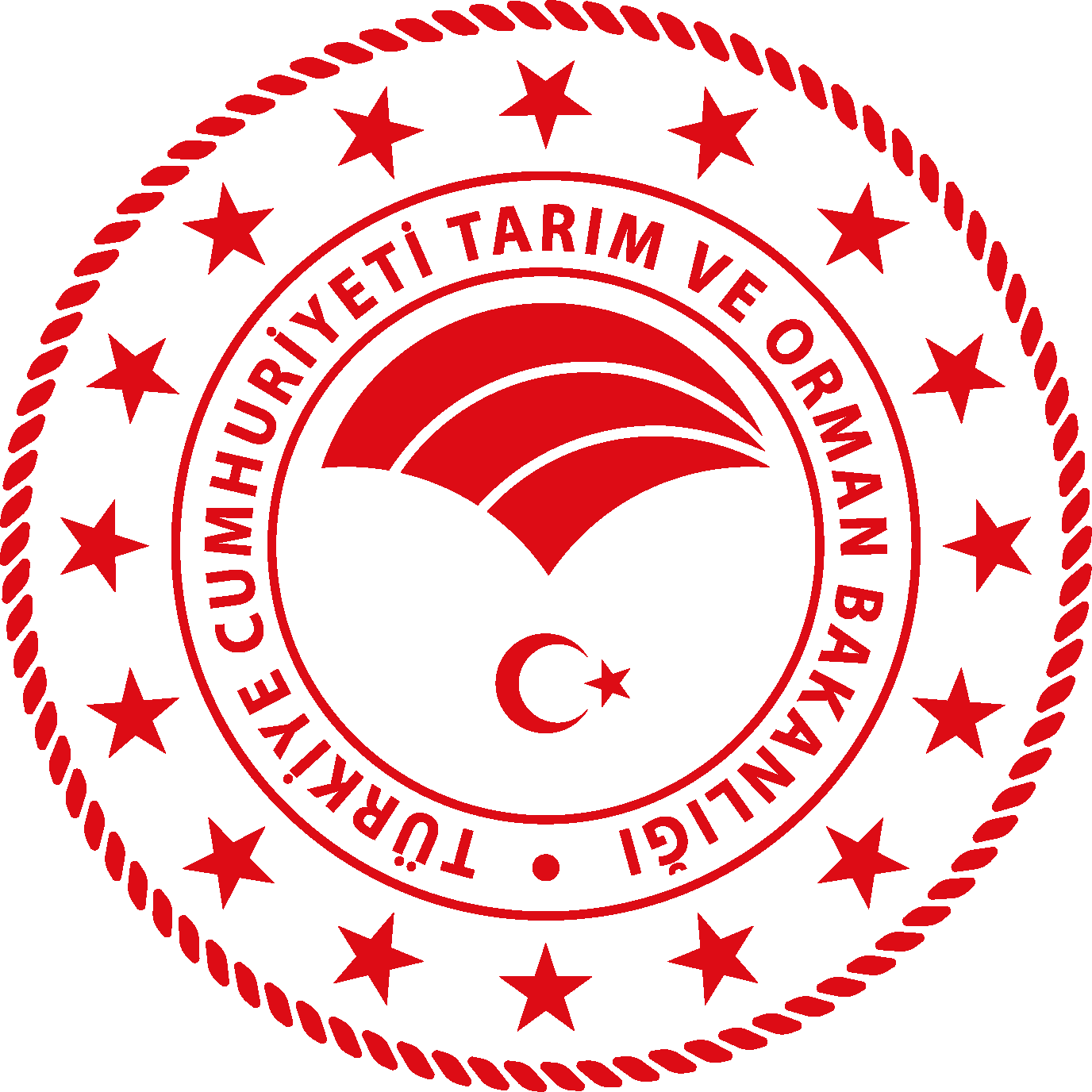 DİSİPLİN CEZASININ VERİLMESİ
Personel Genel Müdürlüğü
Takipsizlik kararının disiplin cezası işleminin tesisinden önce idarenin bilgisine girmesine rağmen davacı hakkında Emniyet Teşkilatı Disiplin Tüzüğünün 8/6. maddesi kapsamında "dolandırıcılık" fiili nedeniyle meslekten çıkarılma cezasının verildiği, bu durumun davacının dolandırıcılık suçunu işlediği algısının oluşmasına, dolayısıyla kişilik haklarının zedelenmesine sebebiyet verildiği, hiçbir yargı kararına dayanılmaksızın davacının eyleminin dolandırıcılık olarak nitelendirilmesinde idarenin ağır hizmet kusurunun bulunduğu hakkında ( T.C. D A N I Ş T A Y Beşinci Daire Esas No : 2016/16425 Karar No : 2018/15974).
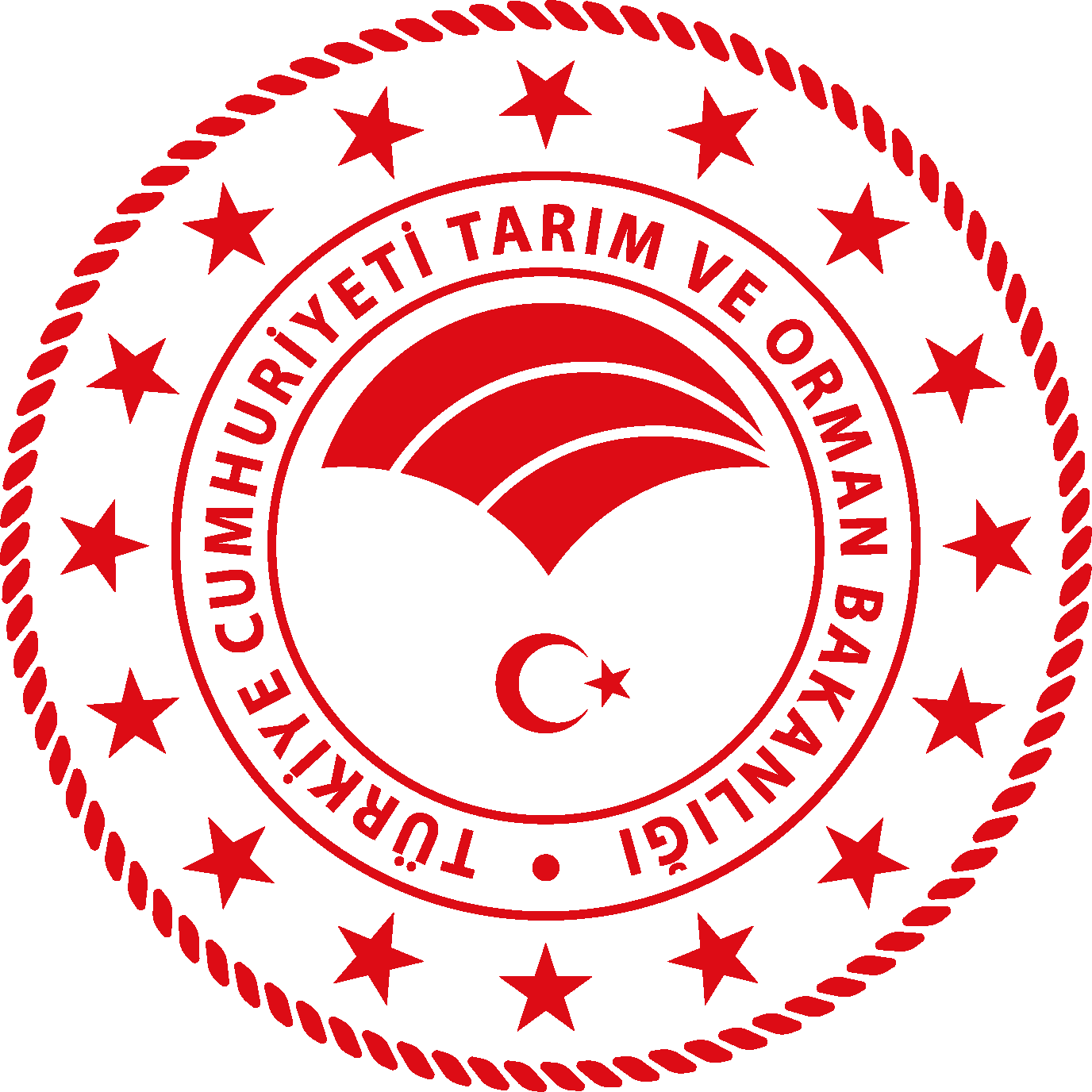 DİSİPLİN CEZASININ VERİLMESİ
Personel Genel Müdürlüğü
Soruşturmanın Tamamlandığı Gün
Uyarma
Kınama
Aylıktan Kesme
15
GÜN
Disiplin Amiri 
Karar ve Tebliğ Süreleri
15
GÜN
Dosyanın Yetk. 
Dis. Kur. Tevdi
Kademe İlerlemesinin
Durdurulması
Soruşturma Süreci
Dis. Kur. 30 GÜN 
İçinde Kararı
Devlet 
Memurluğundan 
Çıkarma
Yük. Dis. Kur. 
Dosyanın Tevdinden İtibaren
6 AY içinde Kararı
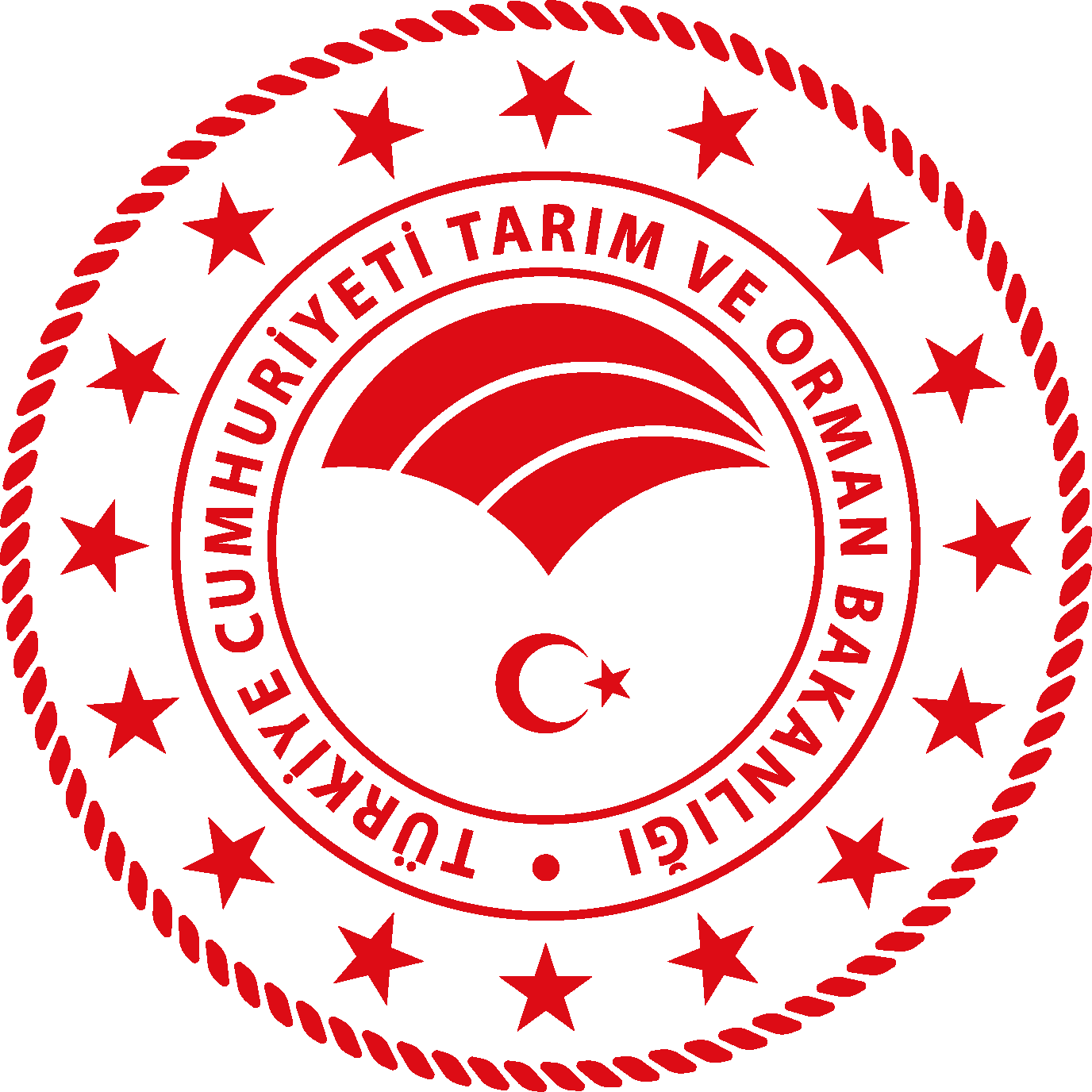 İNCELEME CETVELİ
Personel Genel Müdürlüğü
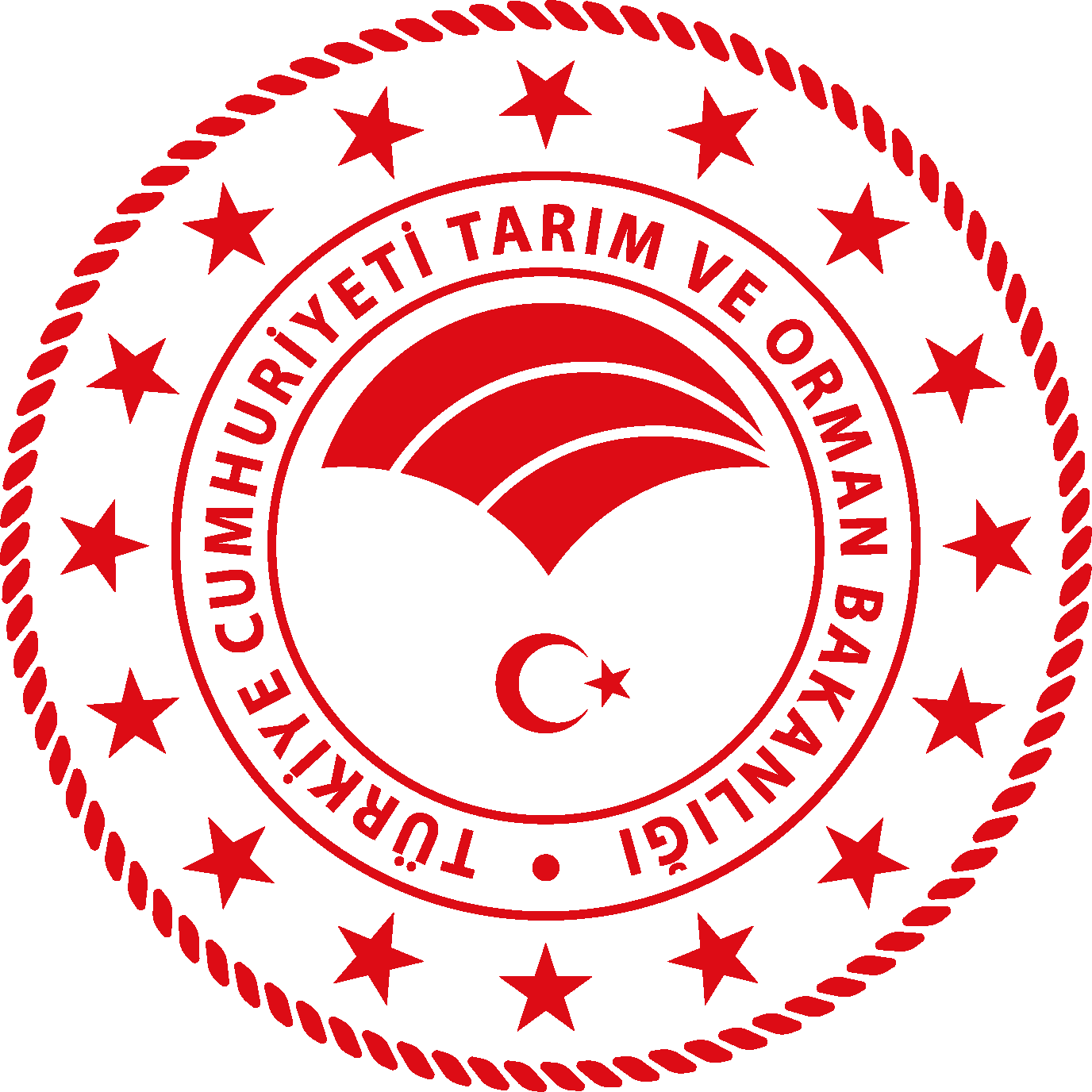 İNCELEME CETVELİ
Personel Genel Müdürlüğü
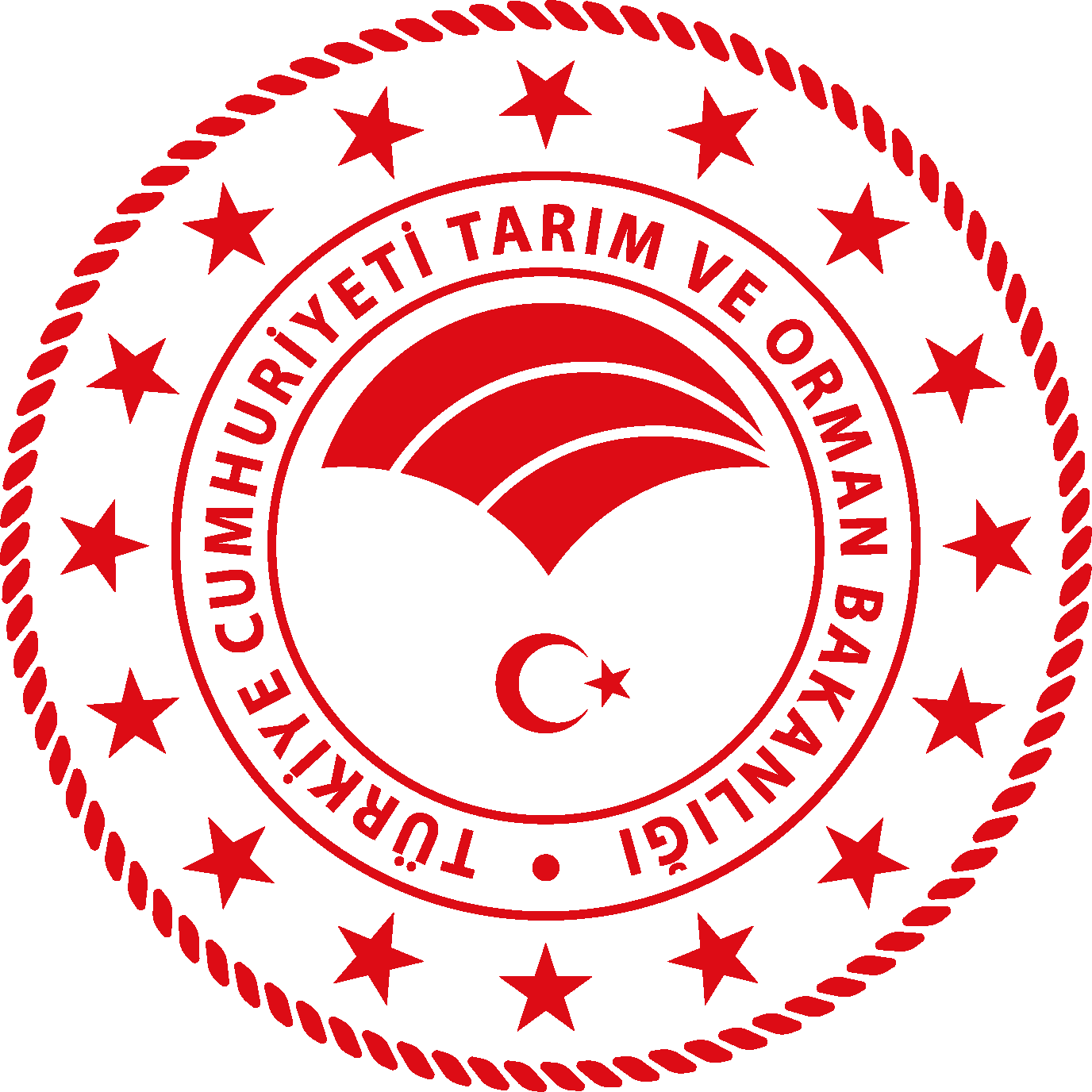 DİSİPLİN CEZASININ VERİLMESİ
Personel Genel Müdürlüğü
Kademe İlerlemesinin Durdurulması Cezası İle İlgili Olarak
DİSİPLİN KURULU
KABUL


Ceza Vermeye Yetkili Amir;

 Cezayı Verir
veya
Gerekçesini belirtmek suretiyle reddeder.
RET

Ceza vermeye yetkili amirler 15 gün içerisinde 
Başka bir ceza verebilir.
veya
Ceza verilmesine yer olmadığı (Gerekçesi belirtilerek)
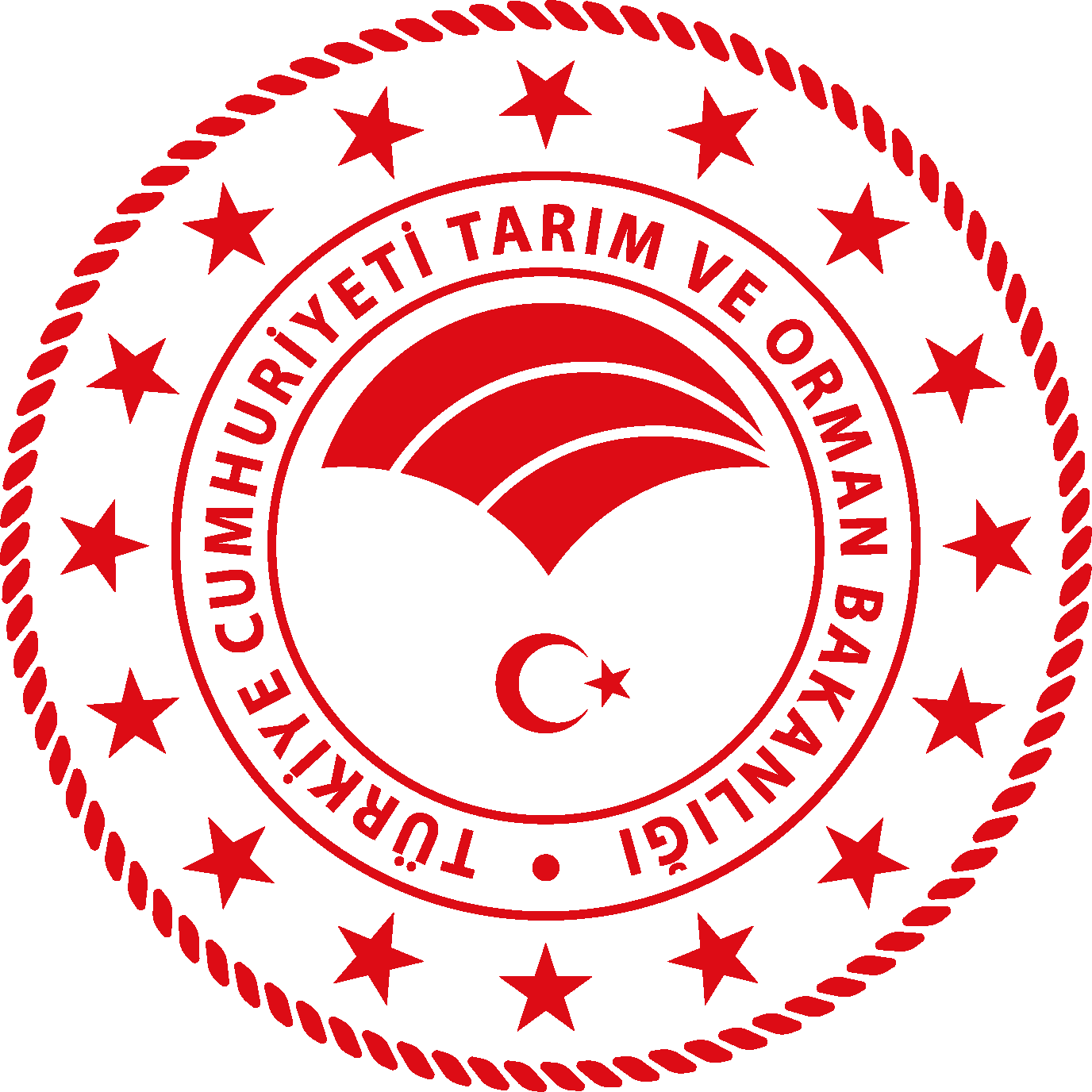 DİSİPLİN CEZASININ VERİLMESİ
Personel Genel Müdürlüğü
Devlet Memurluğundan Çıkarma Cezası İle İlgili Olarak
YÜKSEK
DİSİPLİN KURULU
Savunma alındıktan sonra AMİR ceza verilmesi gerektiği kanaatine varırsa
RET

Ceza vermeye yetkili amirler
15 gün içerisinde 
Başka bir ceza verebilir.
veya
Ceza verilmesine yer olmadığı (Gerekçesi belirtilerek)
KABUL




Ceza vermeye yetkili amir BAŞKA CEZA VEREMEZ
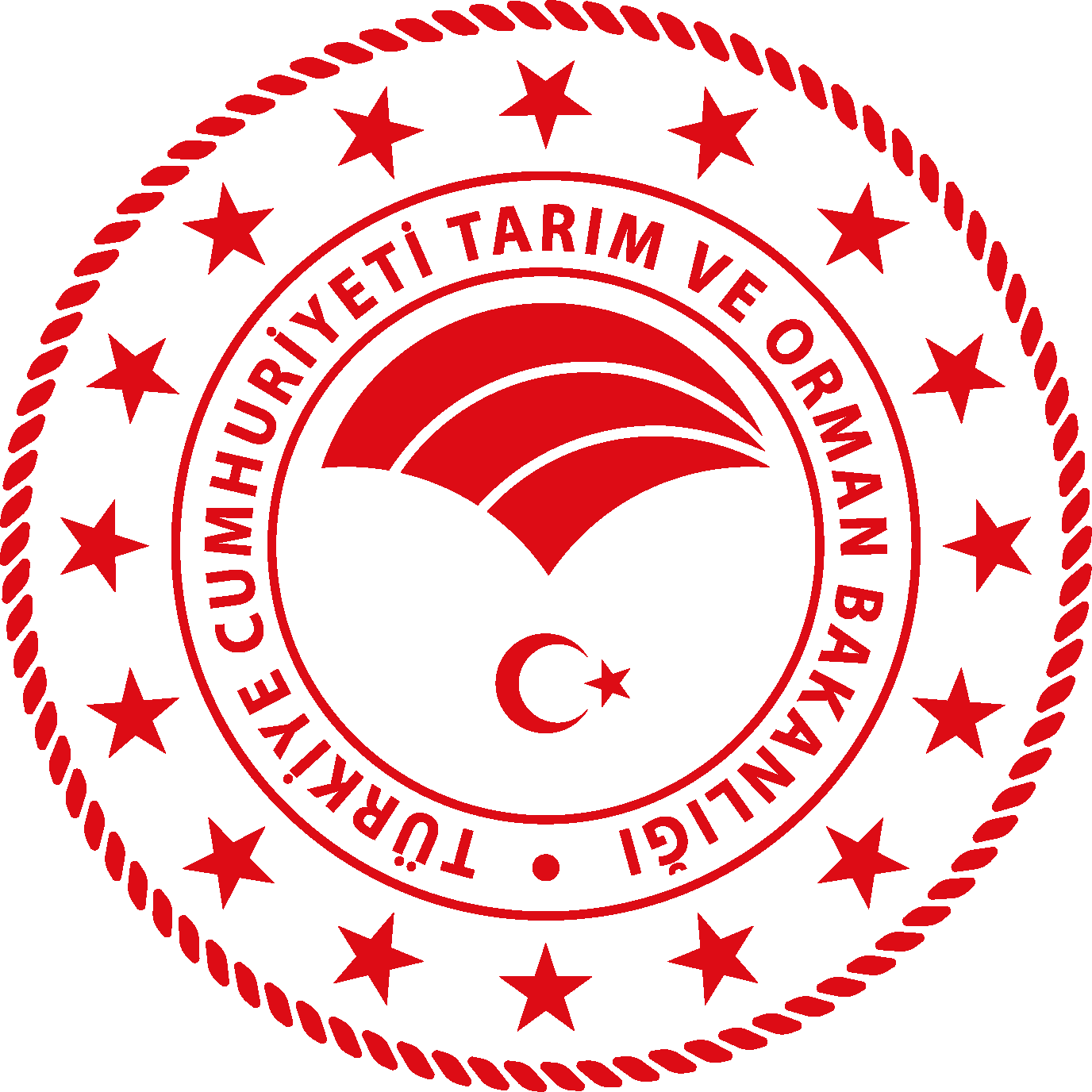 DİSİPLİN CEZASINA KARŞI BAŞVURU YOLU (İTİRAZ)
Personel Genel Müdürlüğü
Uyarma, Kınama, Aylıktan Kesme
Disiplin Kuruluna
Kararın Tebliğinden itibaren 7 GÜN
Kademe İlerlemesinin Durdurulması
Yüksek Disiplin Kuruluna
30 GÜN İÇİNDE KARAR
Kurul kararları, karar tarihinden itibaren 7 gün içinde gerekçeli yazılır ve 7 gün içinde de tebliğ edilir

Süresi içinde itiraz edilmezse ceza kesinleşir.
İtiraz merci belirlenirken verilen ceza esas alınır.
60 gün içerisinde de idari yargıda dava açılabilir.
İtirazın Kabulü Halinde;

Uyarma, Kınama, Ayl. Kes.  Kad. İler. Dur. cezalarında   YETKİLİ AMİR; 15 gün içerisinde

başka ceza verebilir/ceza verilmesine yer olmadığına karar verebilir
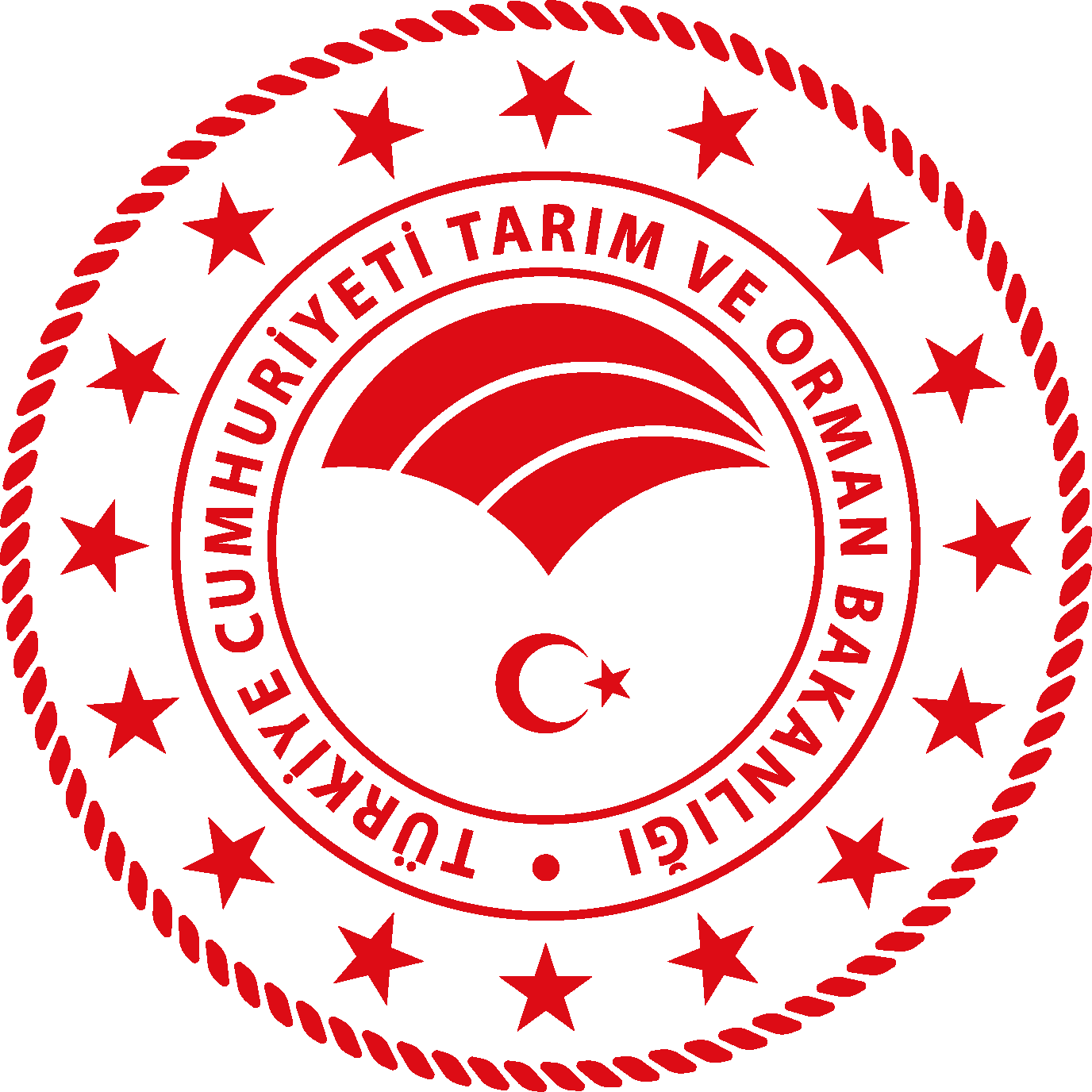 CEZALARIN ÖZLÜK DOSYASINDAN SİLİNMESİ
Personel Genel Müdürlüğü
Uyarma, Kınama
Atamaya Yetkili Amir.
5 YIL
Aylıktan Kesme, Kademe İler. Dur.
10 YIL
Memurun bu süreler içerisindeki davranışları, bu isteğini haklı kılacak nitelikte görülürse karar verilerek bu karar özlük dosyasına işlenir.

Silinen cezaya ait evrak imha edilmeyecek.

Kad. İler. Dur. cezası için disiplin kurulunun mütalaası alındıktan sonra karar verilir.
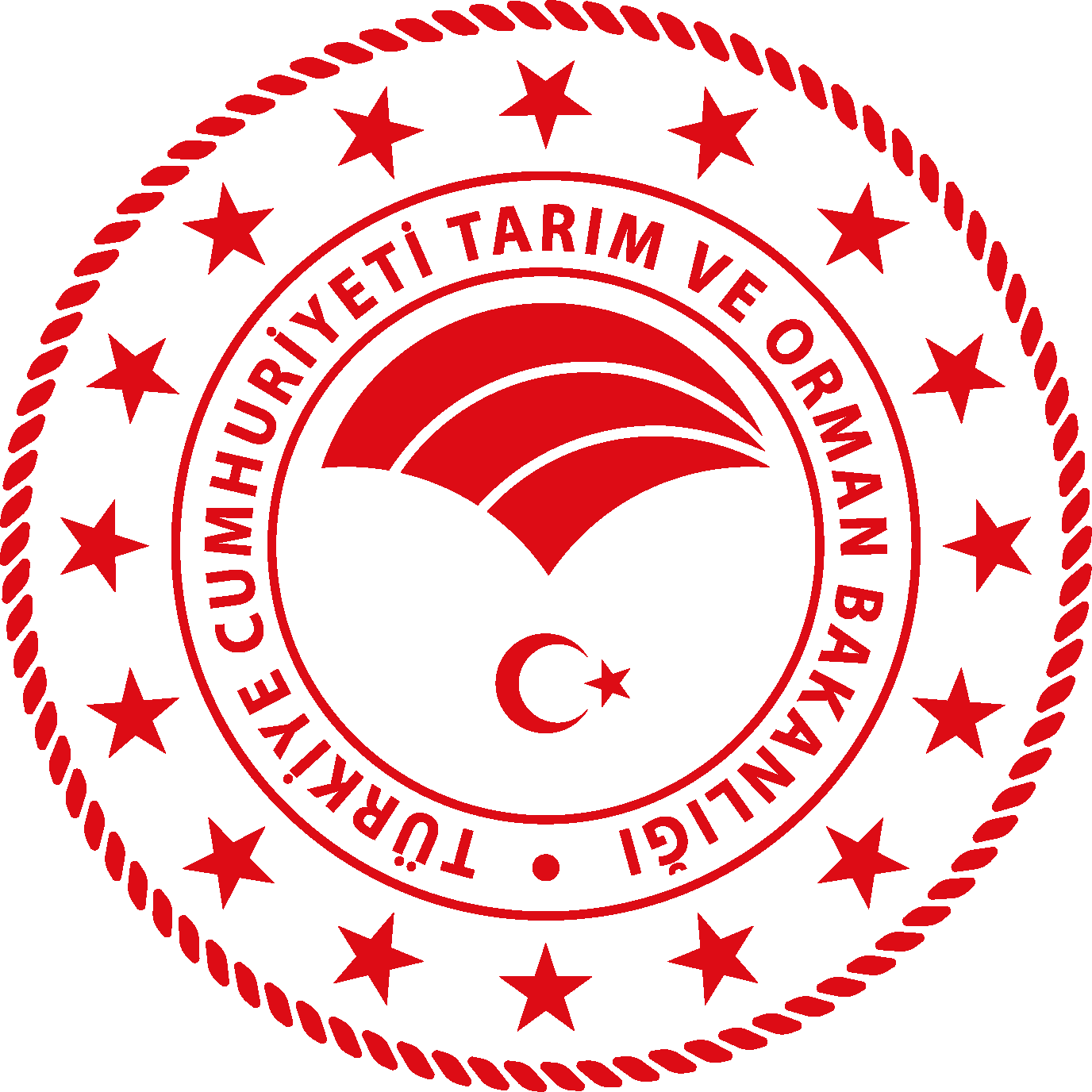 DİSİPLİN AMİRLERİ
Personel Genel Müdürlüğü
Disiplin hükümlerini uygulanması bakımından (Devlet Memurları Dis. Yön. Md. 5);
Cumhurbaşkanı, tüm kamu idarelerinde,
Bakanlar, bakanlık teşkilatında,
Üst yöneticiler, başında bulundukları kamu kurumlarında veya kendilerine bağlı birimlerde,
Bölge müdürleri, taşra teşkilatı bölge kuruluşlarında, 
Valiler, taşra teşkilatı il ve ilçe kuruluşlarında,
Kaymakamlar, taşra teşkilatı ilçe kuruluşlarında,
            görevli bütün memurlar hakkında disiplin amirliği yetkisini haizdirler.
Bölge kuruluşlarının merkezinin bulunduğu ilin Valisi, bölge müdürünün disiplin amiridir.
Diğer disiplin amirleri özel yönetmelikle belirlenir.
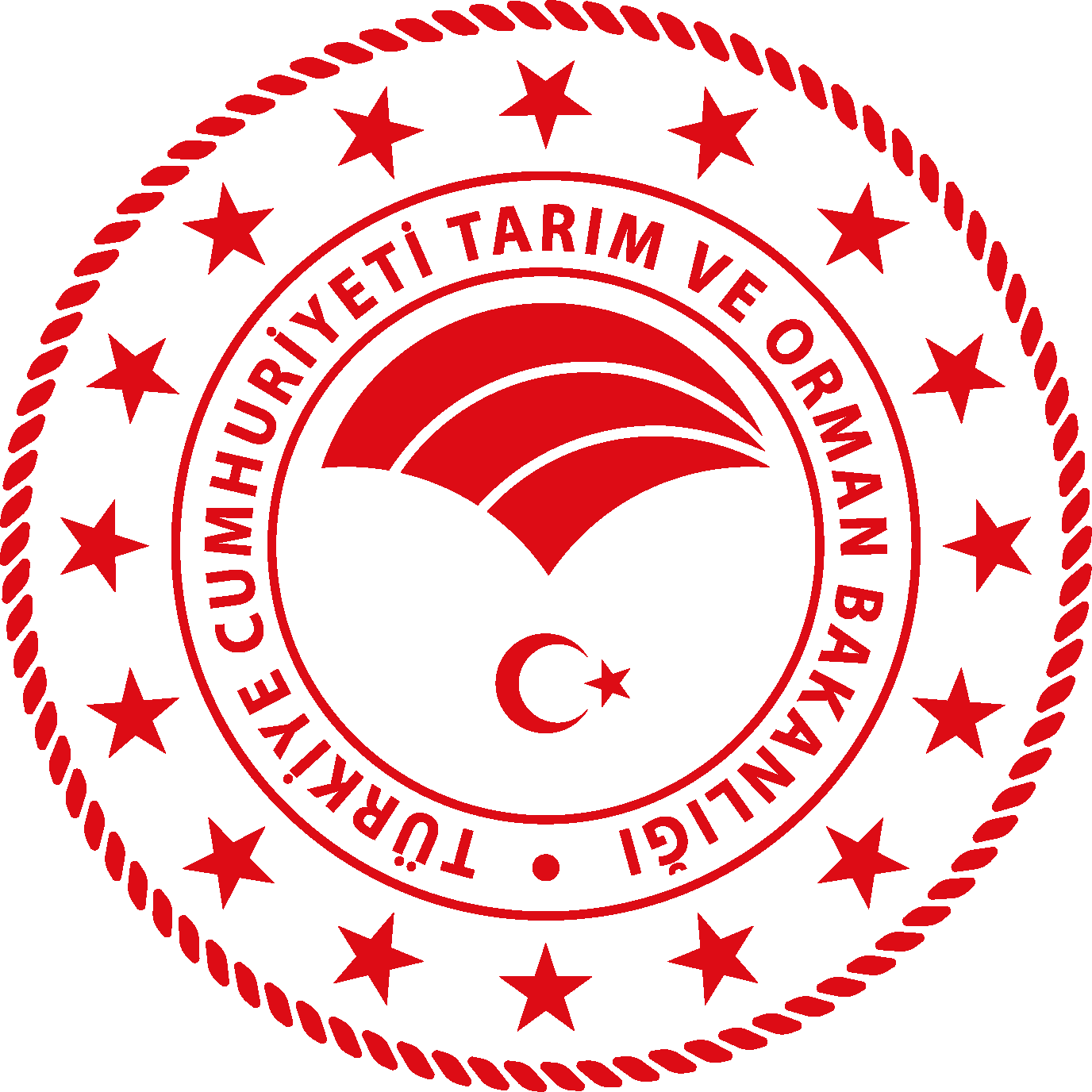 DİSİPLİN AMİRLERİ
Personel Genel Müdürlüğü
Disiplin amirleri, disipline aykırı fiilleri öğrendikleri tarihten itibaren belirlenen sürede disiplin soruşturmasını başlatmak ve gerekli cezayı uygulayarak ceza verme zamanaşımını önlemek ZORUNDADIR.
Doğal amirler (Genel Yönetmelikle belirtilen disiplin amirleri)
Memurun fiili işlediği anda görevli olduğu yerdeki kurumsal yönetmelik ile belirlenen disiplin amiri
Yetkili disiplin amiri
Cetvelde gösterilen disiplin amiri unvanını taşıyan kişi birden fazla ise;

Yapılan iş bölümüne göre ilgili olan, (İl müdürlüğünde 3 il müd. yrd. var ise iş bölümüne göre memurun görev yaptığı bölüm sorumlusu olan il müd. yrd. Disiplin amiri yetkisini kullanır.)

İlgili birden fazla ise kıdemli olan disiplin amirliği yetkisini kullanır.
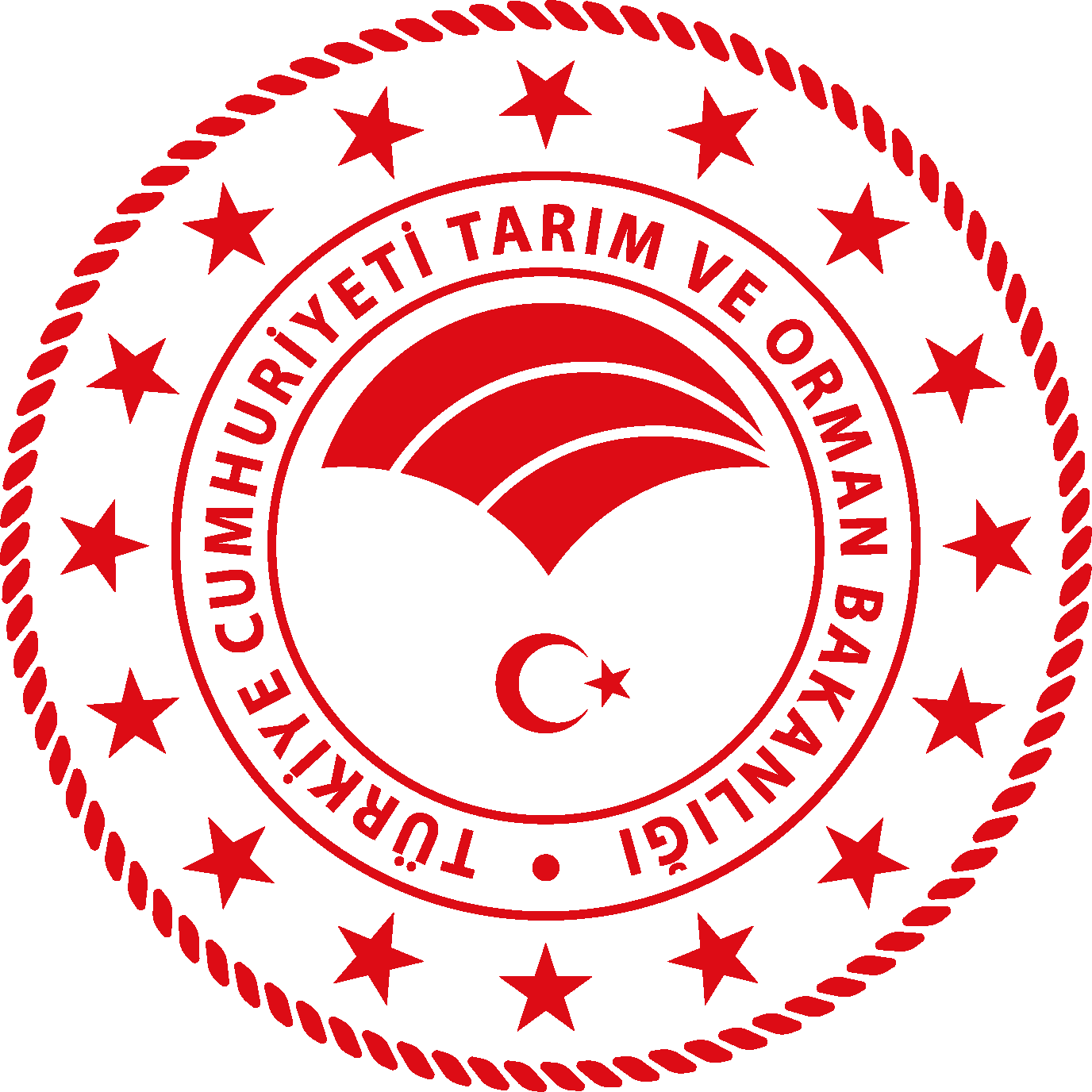 DİSİPLİN KURULLARI
Personel Genel Müdürlüğü
DİSİPLİN KURULU
BÖLGE

Başkan ve üyeleri bölge kuruluşunun merkezinin bulunduğu ilin VALİSİ görevlendirir.

1 Başkan + 4 Üye + Sendika Temsilcisi
                              (Memur Üye ise)


Başkan: Vali Yardımcısı
Üye      : Bölge Müd. + Bölge   Kuruluşunun 3 Yöneticisi
İL

Başkan ve üyelerini VALİ görevlendirir.


1 Başkan + 4 Üye + Sendika Temsilcisi
                                  (Memur Üye ise)

Başkan: Vali Yardımcısı
Üye      : İl Hukuk İşleri Müd./İl İdare Kurulu Müd. + 3 İl İdare Şube Müd.


Müşterek Kuruldur.
BAKANLIK

Başkan ve üyeleri BAKAN ONAYI ile görevlendirilir.

1 Başkan + 4 Üye + Sendika Temsilcisi
                                  (Memur Üye ise)
Başkan: En az Genel Müdür
Üye      : Birim yöneticilerinin YRD.
                          yoksa
              Hizmet birimlerinde görev  yapan ve birim yöneticiliğine atanma   şartlarını taşıyanlar arasından 

     Öncelik; Hukuk, Personel, Teftiş
(*) Döner sermayeli kuruluşlardaki memurların disiplin işlerinde, bu kuruluşların bağlı, ilgili veya ilişkili oldukları kamu idarelerindeki Disiplin Kurulları yetkilidir.
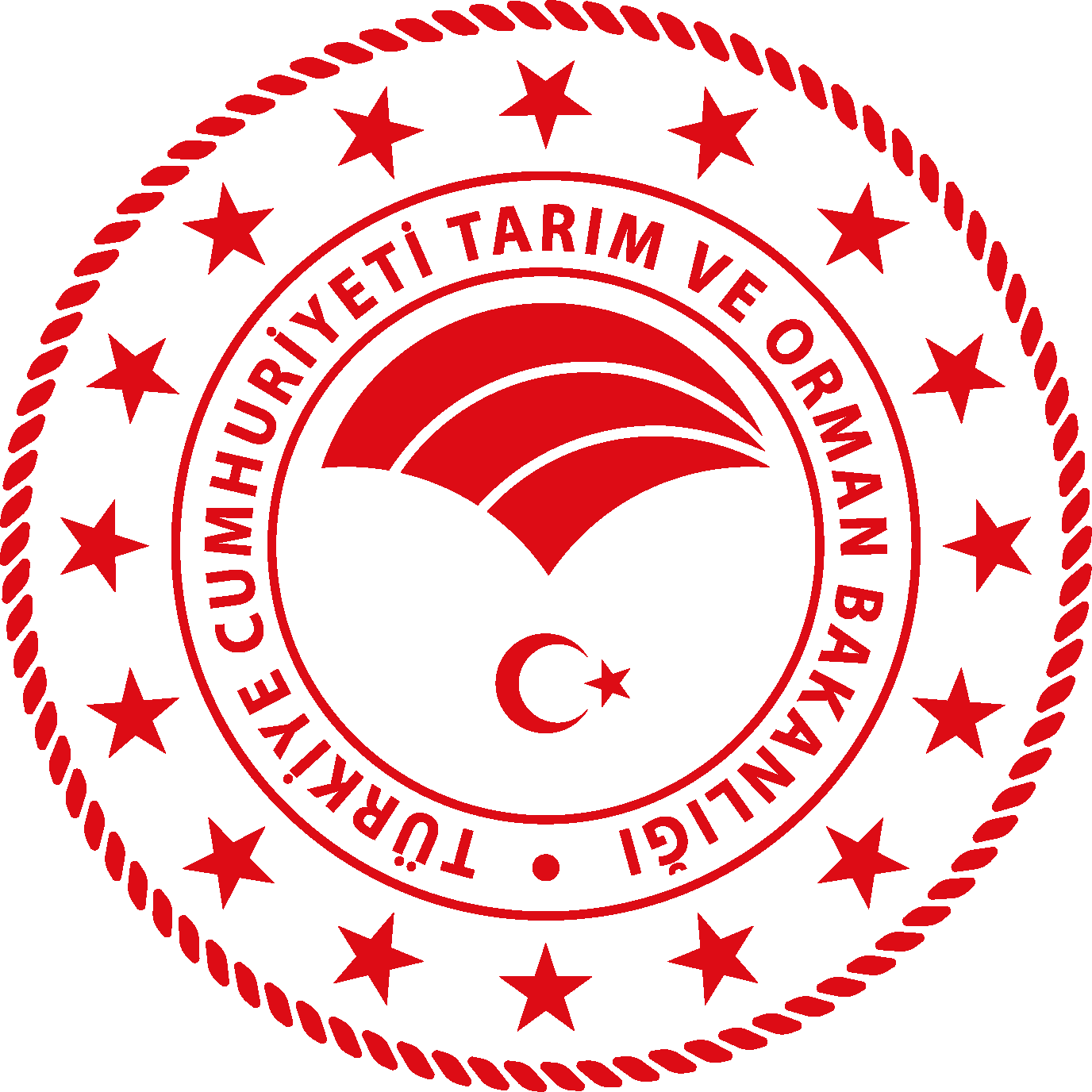 DİSİPLİN KURULLARI
Personel Genel Müdürlüğü
Başkan ve üyelerin görev süresi 3 YIL.

Süresi dolanlar yeniden görevlendirilebilir.

Aylıktan kesme cezası alanlar 5 YIL, kademe ilerlemesi durdurulması cezası alanlar 10 YIL boyunca görevlendirilemez.

Hizmet birimlerinden birden fazla kişi üyeliğe görevlendirilmez.

Üyelerin görev başında bulunmaması halinde Vekilleri katılır.
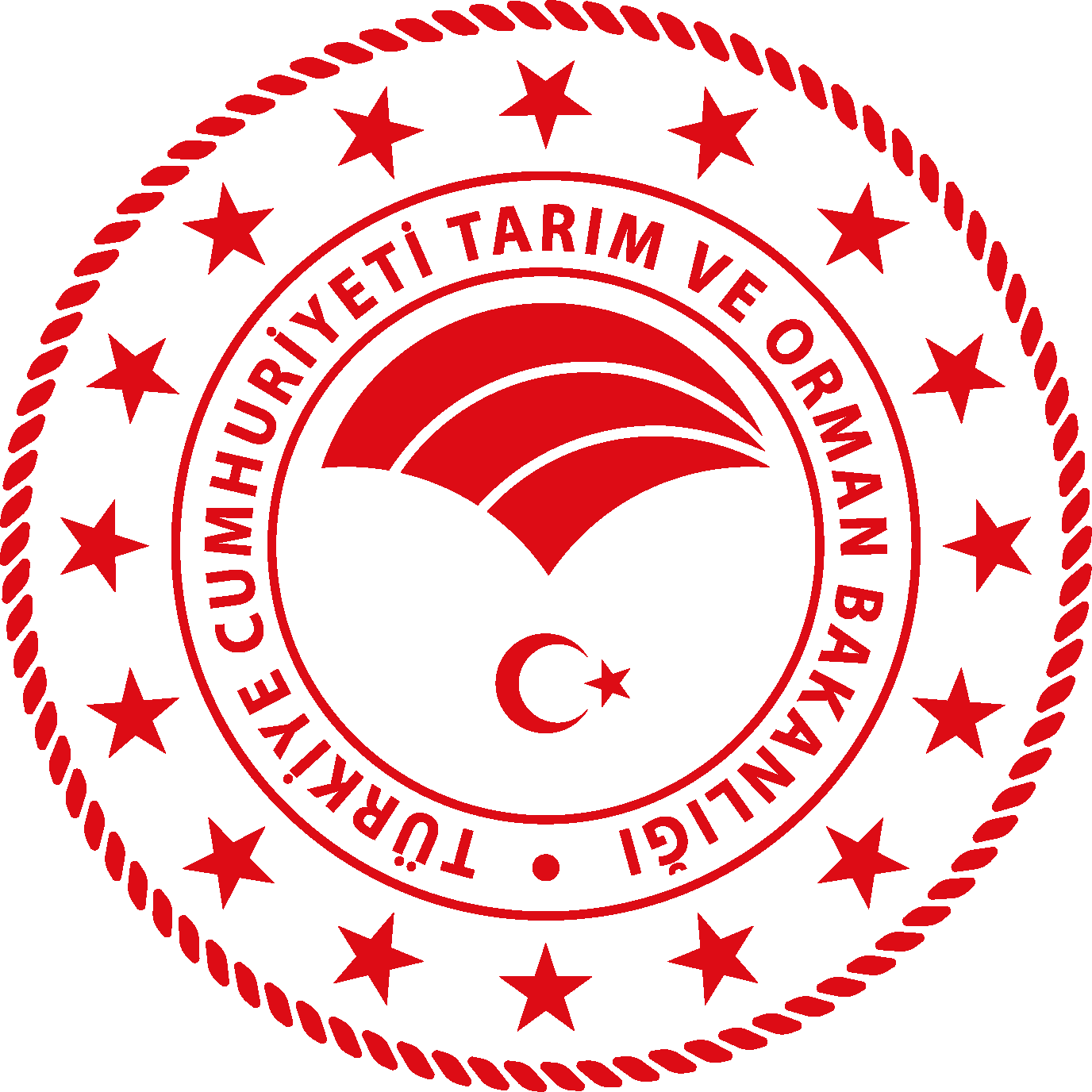 DİSİPLİN KURULLARI
Personel Genel Müdürlüğü
Fiili işlediği sırada memurun görev yaptığı yerdeki DİSİPLİN KURULU yetkilidir.
ANCAK;
Kademe ilerlemesi durdurulması cezası teklifini değerlendirme yönünden;
1- Bakanlık Merkez Birimleri, Bakanlığa Doğrudan Bağlı Kuruluş Müdürlükleri için BAKANLIK DİSİPLİN KURULU,
2- Ceza Bakan tarafından verilecek olması halinde BAKANLIK DİSİPLİN KURULU,
2- Cumhurbaşkanınca atanmış olanlar (İl Müd., Bölge Müd.) BAKANLIK DİSİPLİN KURULU,
3- Valiliğe Bağlı Taşra Teşkilatı için İL DİSİPLİN KURULU,
4- Bölge Müdürlüğü için BÖLGE DİSİPLİN KURULU yetkilidir.
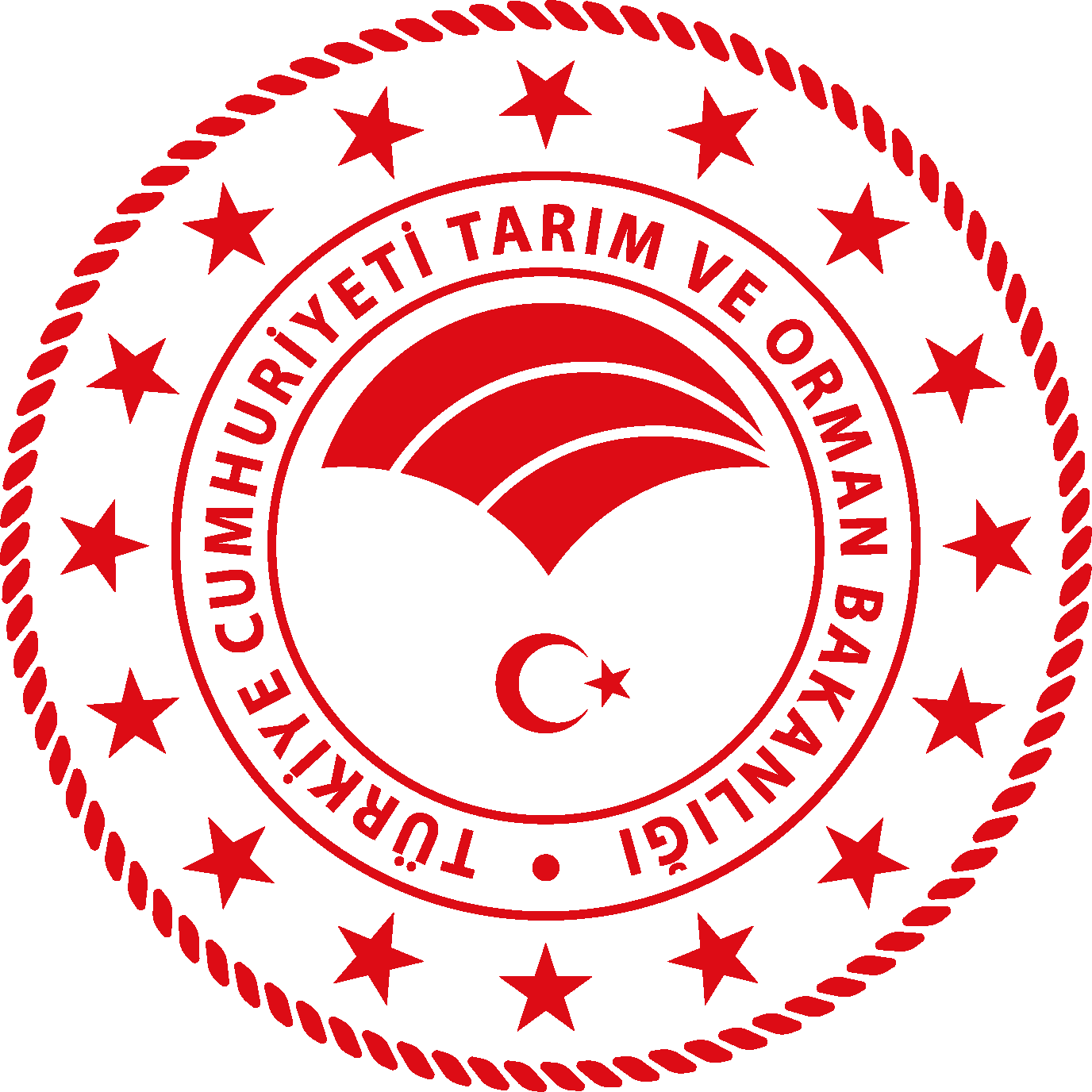 DİSİPLİN KURULLARI
Personel Genel Müdürlüğü
Uyarma, Kınama, Aylıktan Kesme cezalarına karşı yapılan İTİRAZLARI değerlendirme yönünden; 

1- Bakanlığımız Merkez Birimlerince ve Bakanlığa Doğrudan Bağlı Kuruluş Müdürlüklerince verilen cezalara karşı   BAKANLIK DİSİPLİN KURULUNCA,

2- Bakan tarafından doğrudan verilen cezalara karşı (merkez, taşra, bölge) BAKANLIK DİSİPLİN KURULUNCA,

3- Bölge müdürüne Vali tarafından verilen cezalara karşı BAKANLIK DİSİPLİN KURULU,

4- Valilik ve Valiliğe bağlı Taşra Teşkilatı Müdürlüklerince verilen cezalara karşı İL DİSİPLİN KURULUNCA,

5- Bölge Müdürlüğünce verilen cezalara karşı BÖLGE DİSİPLİN KURULUNCA değerlendirme yapılır.
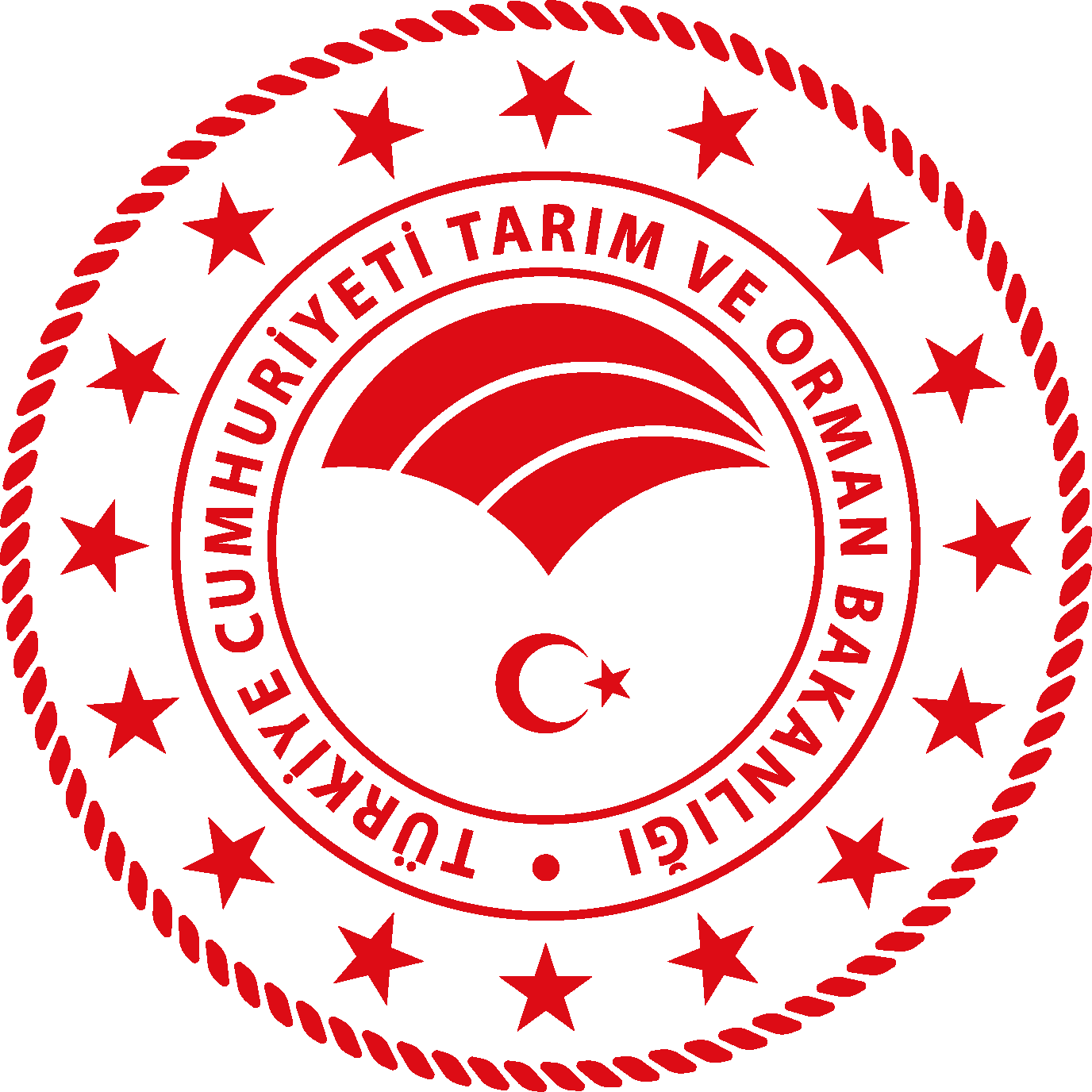 YÜKSEK DİSİPLİN KURULU
Personel Genel Müdürlüğü
Kamu idarelerinin MERKEZ TEŞKİLATINDA kurulur.


1 Başkan + 4 Üye + Sendika Temsilcisi (Memur üye ise).


BAŞKAN: Bakanlıklarda BAKAN YARDIMCISI, Diğer kamu idarelerinde ÜST YÖNETİCİ
     ÜYE        :  Hizmet Birimlerinin Başındaki YÖNETİCİLER (Hukuk, personel, teftiş-denetim öncelikli)


Bakanlık YDK başkan ve üyeleri BAKAN ONAYI ile görevlendirilir.
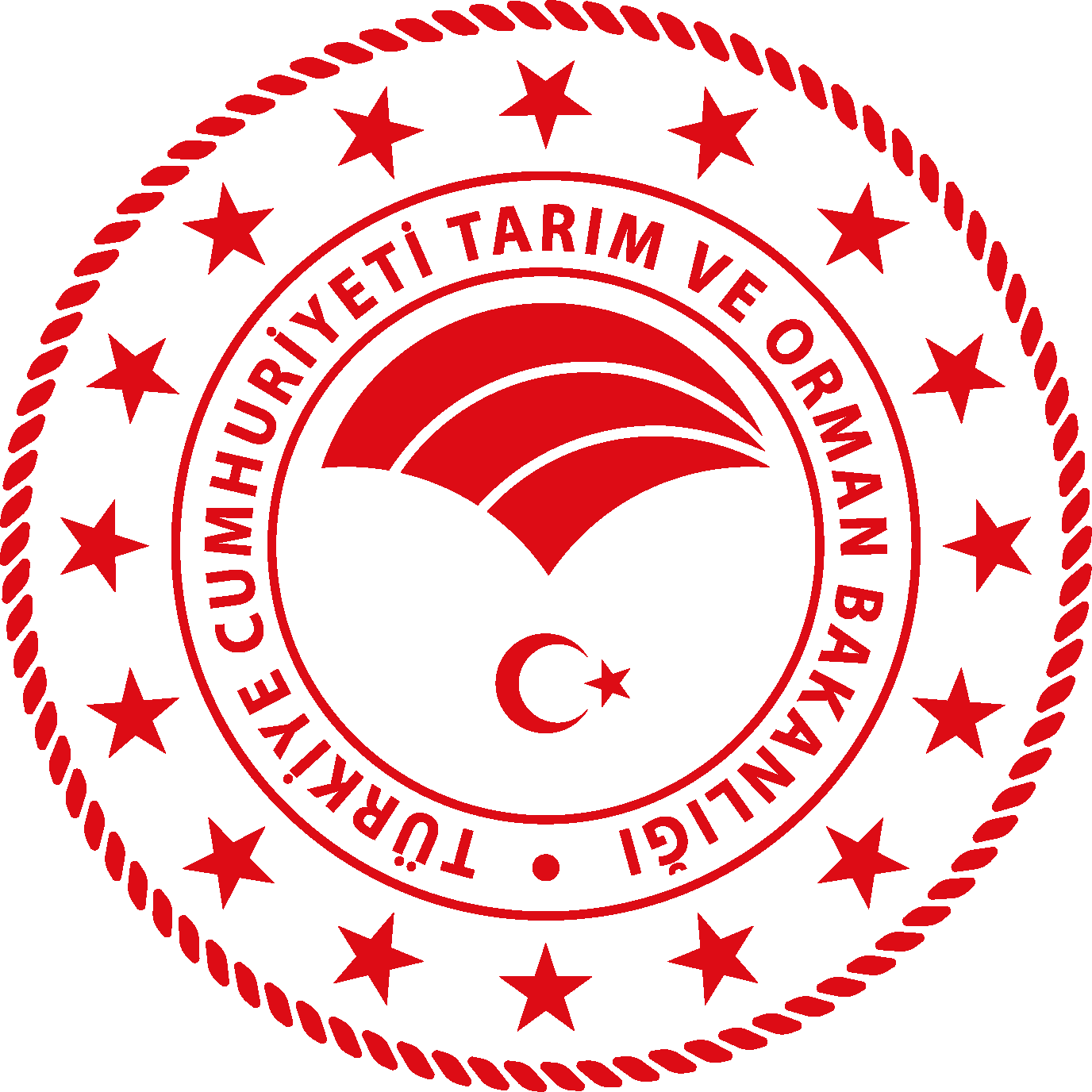 YÜKSEK DİSİPLİN KURULU
Personel Genel Müdürlüğü
Başkan ve üyelerin görev süresi 3 YIL.

Süresi dolanlar yeniden görevlendirilebilir.

Aylıktan kesme cezası alanlar 5 YIL, kademe ilerlemesi durdurulması cezası alanlar 10 YIL boyunca görevlendirilemez.

Hizmet birimlerinden birden fazla kişi üyeliğe görevlendirilmez.

Disiplin Kurulları ve/veya Yüksek Disiplin Kurullarının başkan veya üyelikleri AYNI KİŞİDE BİRLEŞEMEZ.
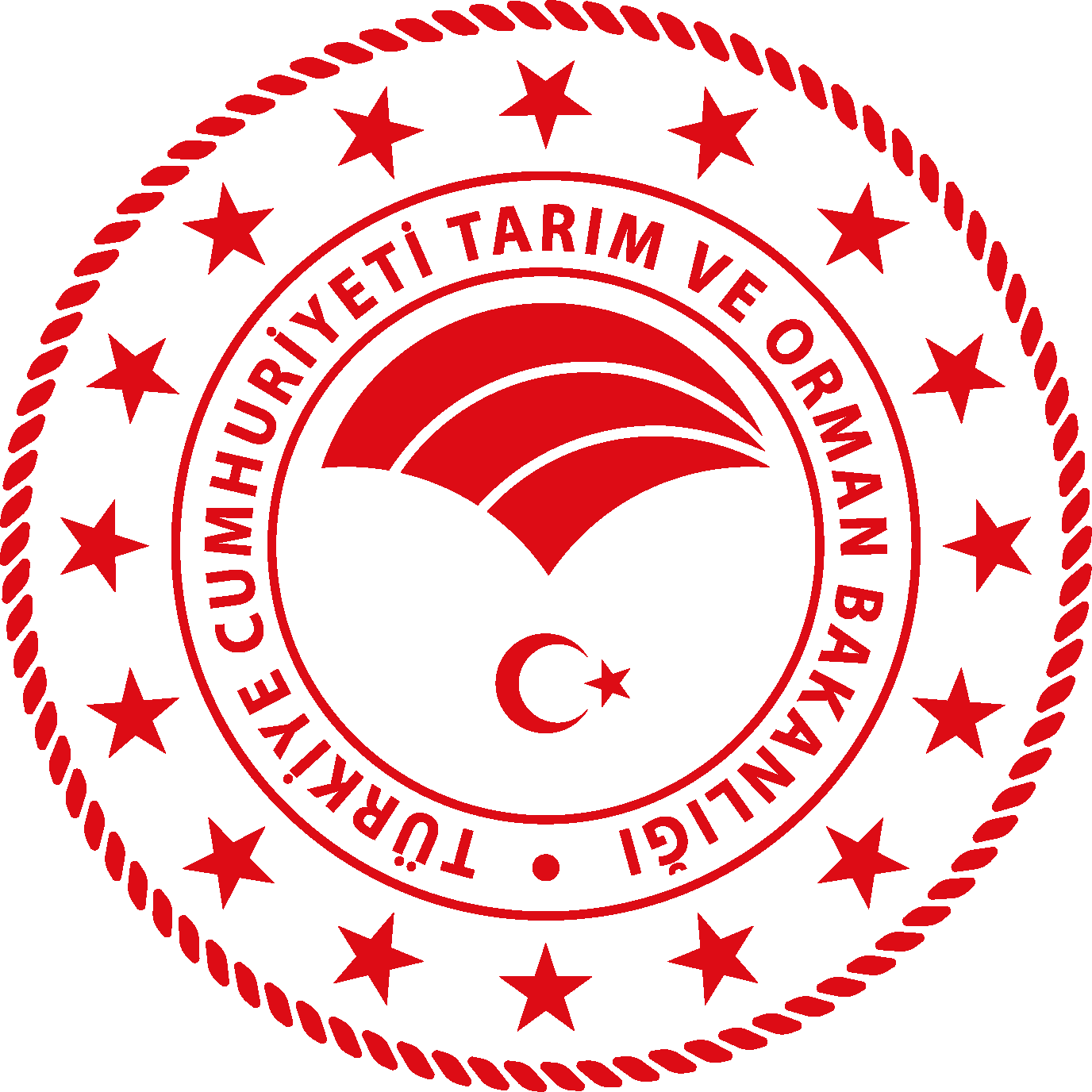 YÜKSEK DİSİPLİN KURULU
Personel Genel Müdürlüğü
GÖREVLERİ

1- Amirlerin isteği üzerine Devlet memurluğundan çıkarma cezası vermek.

      - Bakanlığımız merkez, taşra, bölge, merkeze doğrudan bağlı taşra teşkilatı birimlerinde görevli memurlar için;
       BAKANLIK YÜKSEK DİSİPLİN KURULU yetkilidir. 


2- Kademe ilerlemesinin durdurulması cezasına karşı yapılan itirazları değerlendirmek.

    - Bakanlık Disiplin Kurulu, İl Disiplin Kurulu, Bölge Disiplin Kurulu’nda karara bağlanan kademe ilerlemesinin durdurulması cezasına yapılacak İTİRAZLAR;

        BAKANLIK YÜKSEK DİSİPLİN KURULUNCA karara bağlanır.
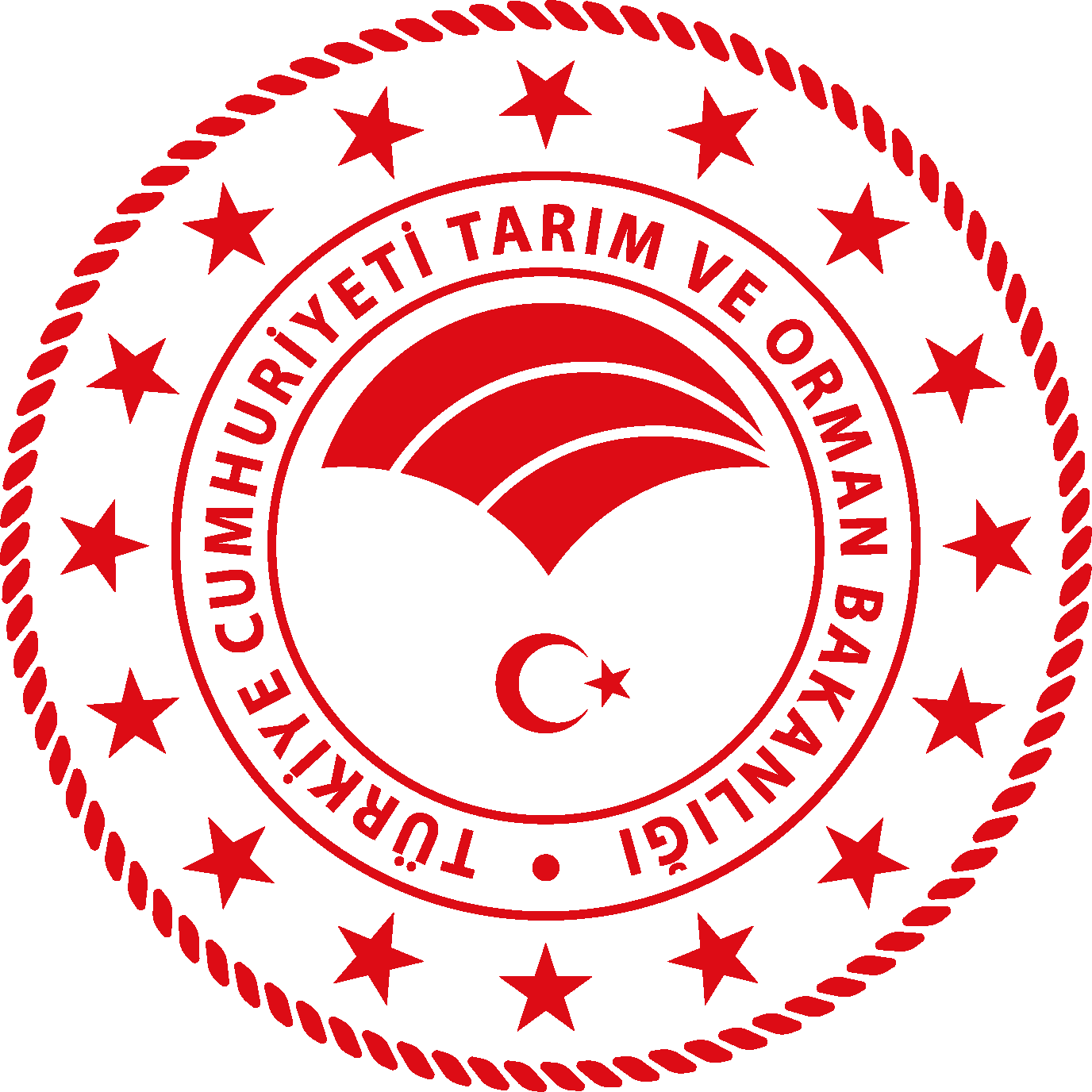 KURULLARIN GÖRÜŞME USULÜ
Personel Genel Müdürlüğü
Üç kişilik kurullar üye tam sayısıyla, üye sayısı üçten fazla olan kurullar salt çoğunlukla toplanır.

Başkan ve üyelerin görevleri başında bulunmamaları halinde kurullara vekilleri katılır.

Toplantıya katılmaması durumunda sendika temsilcisi toplantı yeter sayısında göz önünde bulundurulmaz.

Başkan ve üyeler; kendilerine, eşlerine, üçüncü dereceye kadar kan ve kayın hısımlarına, disiplin cezası verilmesini teklif ettikleri, muhakkikliğini yaptıkları memurlara ait işlerle ilgili kurul toplantılarına katılamazlar.

Yukarıdaki nedenlerle toplantıya katılamayan üyeler, toplantı yeter sayısının tespitinde göz önünde bulundurulmaz.

Yukarıdaki nedenlerle toplantıya katılamayan başkanın yerine, başkanlık görevi hiyerarşik olarak en üst görevde bulunan üye, hiyerarşik olarak aynı düzeyde bulunan üye birden çok ise en kıdemli üye tarafından yürütülür.
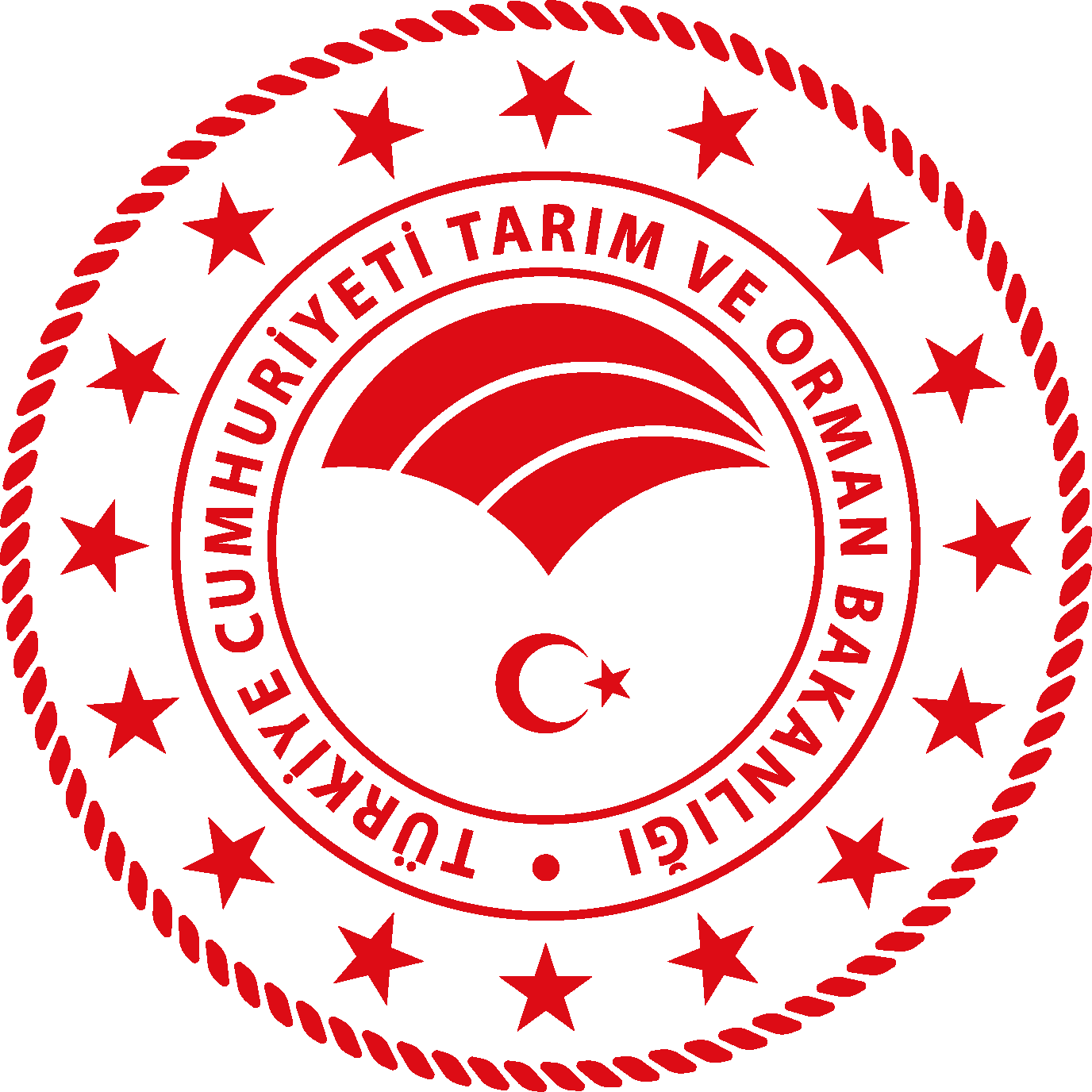 KURULLARIN GÖRÜŞME USULÜ
Personel Genel Müdürlüğü
Oylama açık oyla yapılır ve oy çokluğu ile karar verilir.

Oylamada çekimser kalınamaz.

Başkan oyunu en son kullanır.

Oyların eşitliği halinde Başkanın bulunduğu tarafın oyu üstün sayılır.

Karar, oylama tarihini izleyen 7 gün içinde gerekçeli olarak  yazılır ve başkan ve üyeler tarafından imzalanır.

Kararda; kararın gerekçesi, karara karşı başvuru yolları ve süresi, oy birliği oy çokluğu ile alındığı belirtilir.

Kararda; karşı oy kullananların görüşlerine yer verilir.
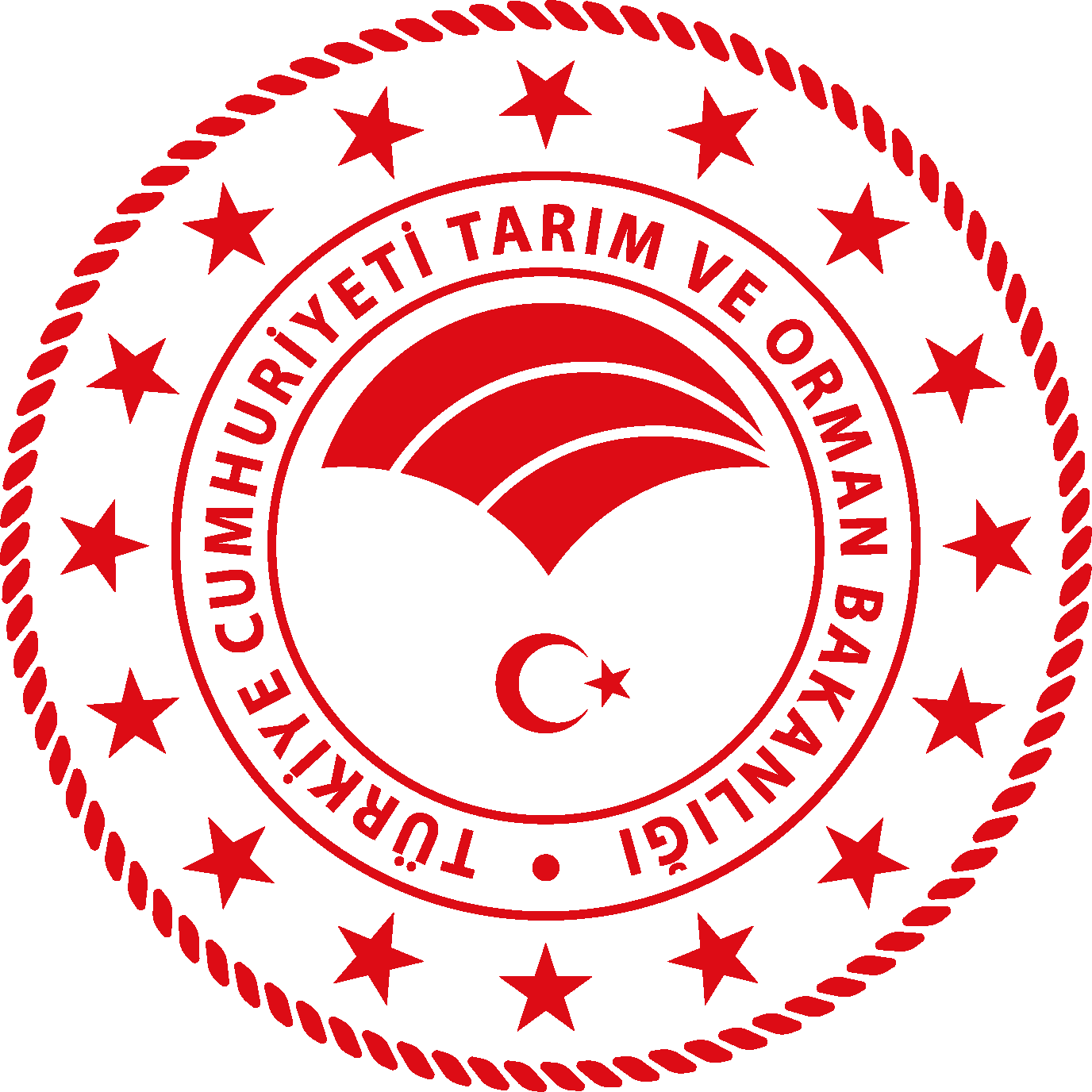 GÖREVDEN UZAKLAŞTIRMA
Personel Genel Müdürlüğü
Kamu hizmetlerinin gerektirdiği hallerde, görevi başında kalmasında sakınca görülecek memurlar hakkında alınan ihtiyati bir tedbirdir.

Soruşturma öncesi/herhangi bir aşamasında/mahkemece ceza kovuşturması nedeniyle alınabilir.
TEDBİRİ ALMAYA YETKİLİLER
TEDBİRİ KALDIRMAYA YETKİLİLER
Atamaya Yetkili Amirler
Bakanlık/Gen. Müd. Müfettişleri
İllerde Valiler
İlçelerde Kaymakamlar
Atamaya Yetkili Amirler
İllerde Valiler
İlçelerde Kaymakamlar
Kovuşturma: İddianamenin kabulüyle başlayıp, hükmün kesinleşmesine kadar geçen evredir.
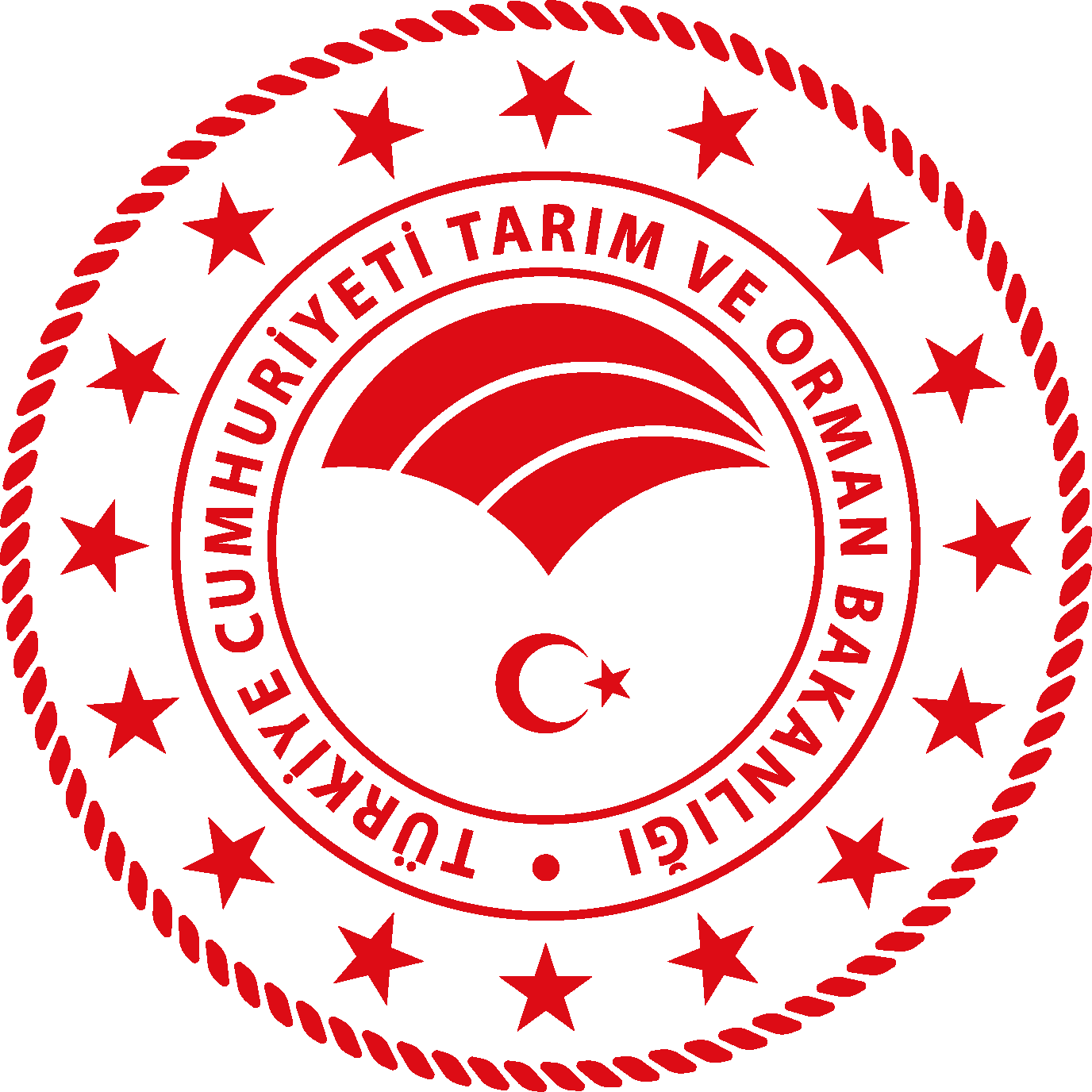 GÖREVDEN UZAKLAŞTIRMA
Personel Genel Müdürlüğü
Görevinden uzaklaştırılan  memurlar hakkında görevden uzaklaştırmayı izleyen 10 iş günü içinde soruşturmaya başlanması şarttır.

Memur hakkında derhal soruşturmaya başlamayan, keyfi olarak veya garaz veya kini dolayısıyla bu tasarrufu yaptığı, yaptırılan soruşturma sonunda anlaşılan amirler, hukuki, mali ve cezai sorumluluğa tabidirler.

Soruşturmaya konu eylemler, hizmetin devamına engel değilse; görevden uzaklaştırma tedbiri her zaman kaldırılabilir.

Disiplin soruşturması nedeniyle görevden uzaklaştırma tedbiri 3 AYDAN fazla olamaz. 

Adli/cezai kovuşturma sebebiyle tedbir uygulanacaksa 2 AYLIK süreler itibariyle gözden geçirilir.
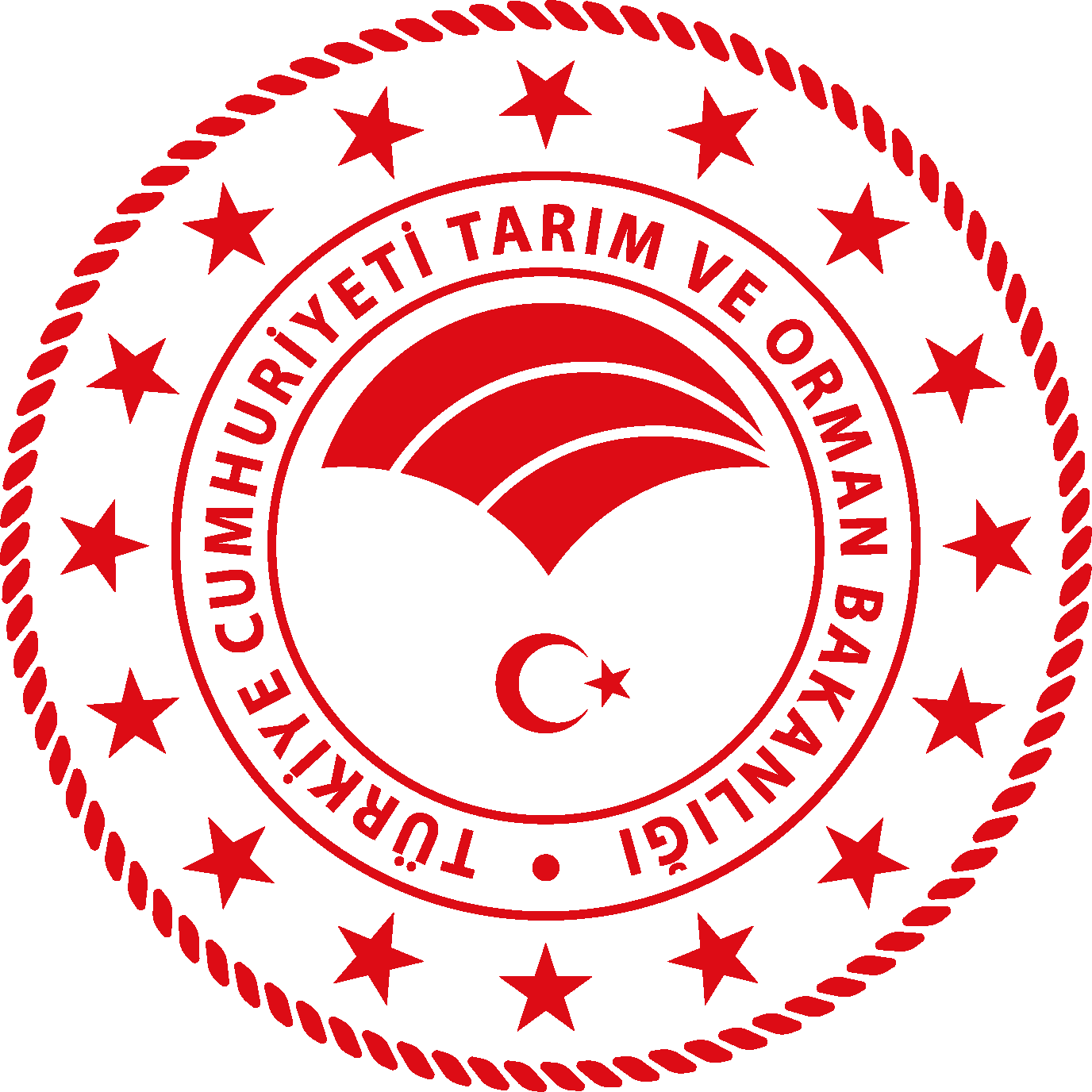 GÖREVDEN UZAKLAŞTIRMA
Personel Genel Müdürlüğü
Görevden uzaklaştırılan veya görevi ile ilgili olsun veya olmasın herhangi bir suçtan tutuklanan veya gözaltına alınanlara bu süre içinde aylıklarının üçte ikisi ödenir.

Göreve iadesi halinde üçte birlik kesinti iade edilir. 

Soruşturma veya yargılama sonunda yetkili mercilerce:

       a) Memurluktan çıkarmadan başka bir disiplin cezası verilenler;
       b) Yargılamanın men’ine veya bereatine karar verilenler;
       c) Hükümden evvel haklarındaki kovuşturma genel af ile kaldırılanlar;
       ç) Görevlerine ve memurluklarına ilişkin olsun veya olmasın memurluğa engel olmayacak bir ceza ile hükümlü olup cezası ertelenenler;
       
   Hakkındaki görevden uzaklaştırma tedbiri kaldırılır.
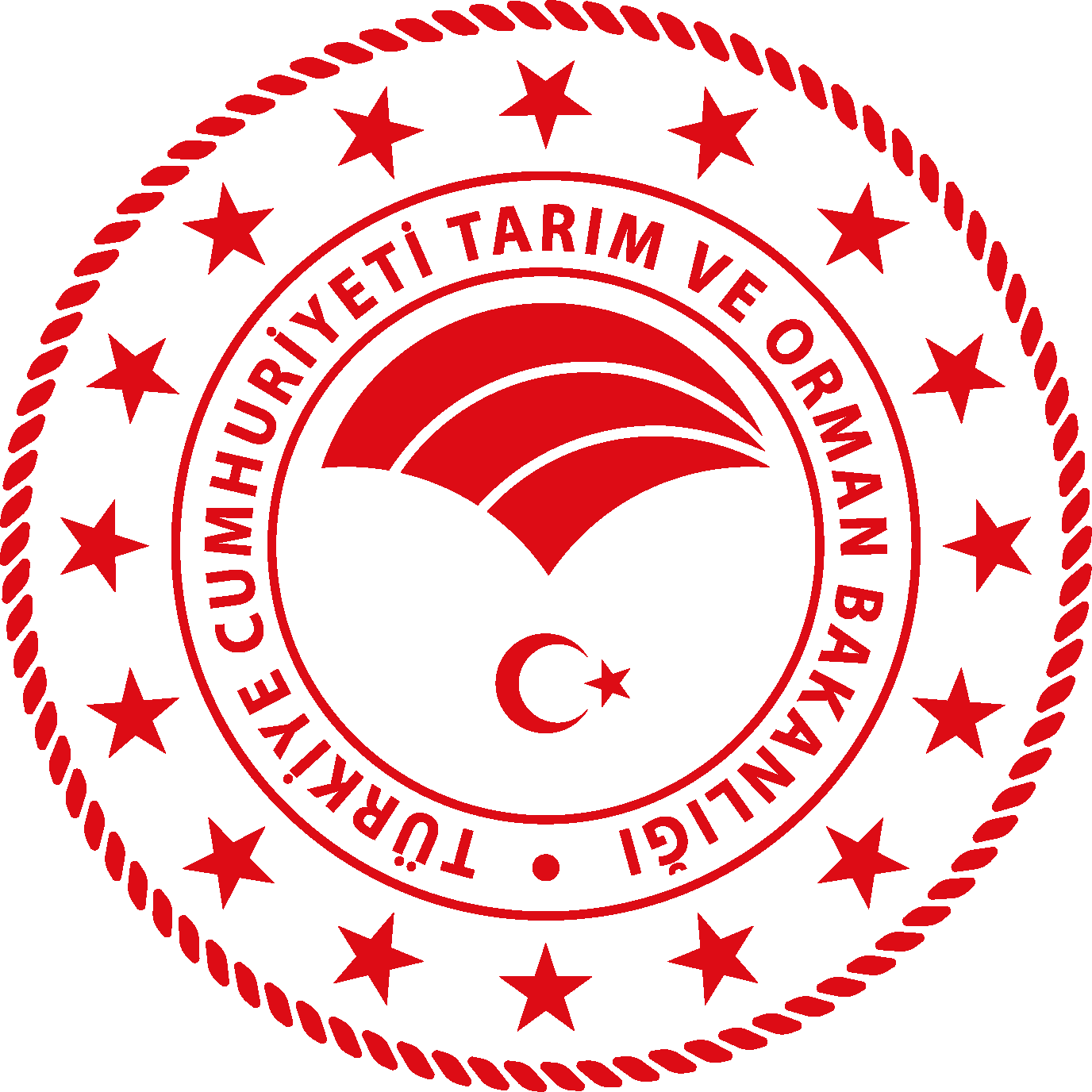 EMSAL YARGI KARARLARI-1
Personel Genel Müdürlüğü
Disiplin soruşturması yaptırılmadan, disiplin cezası verilemez ve   soruşturmacının disiplin amiri tarafından görevlendirilmiş olması gerekir.
Kesinleşen disiplin cezası, yeni bir idari işlemle geri alınamaz ve  kaldırılamaz.  
İşlenen fiil ile verilen disiplin cezası arasında adil bir denge bulunmalıdır. 
Memuriyete girmeden önceki bir eylem nedeniyle disiplin cezası verilemez.
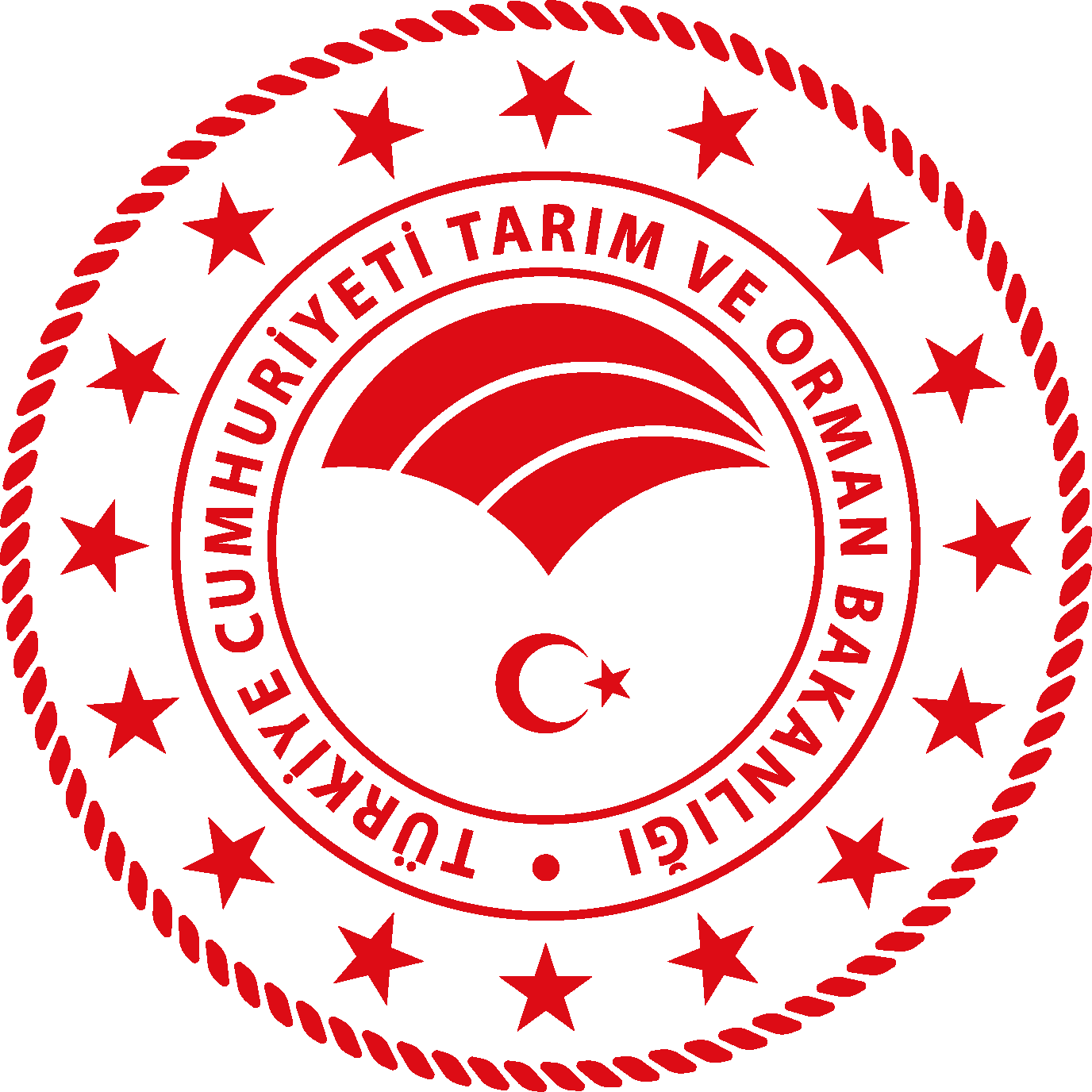 EMSAL YARGI KARARLARI-2
Personel Genel Müdürlüğü
. Aynı fiilden dolayı birden fazla disiplin cezası verilemez (yer değişikliği teklif edilecek ise iki ceza verildiği değerlendirilmesini önlemek amacıyla, ceza verilen fiilin, kişinin bulunduğu yerde görevine devam etmesi halinde kamu hizmeti ve görevlerinin sağlıklı, düzenli ve zamanında gereği gibi yerine getirilmesinde ve personelin hiyerarşik düzen içerisinde uyumlu çalışmasında ne gibi sakıncalar doğuracağı açıklanması uygun olacaktır). 
. Disiplin cezasına konu eylemin işlendiği tarihteki mevzuat uygulanır.
 . Aynı fiili birden fazla tekerrür eden görevliye ancak bir üst ceza verilir, fiilin her tekrarında daha üst cezaların verilmesi mümkün değildir.
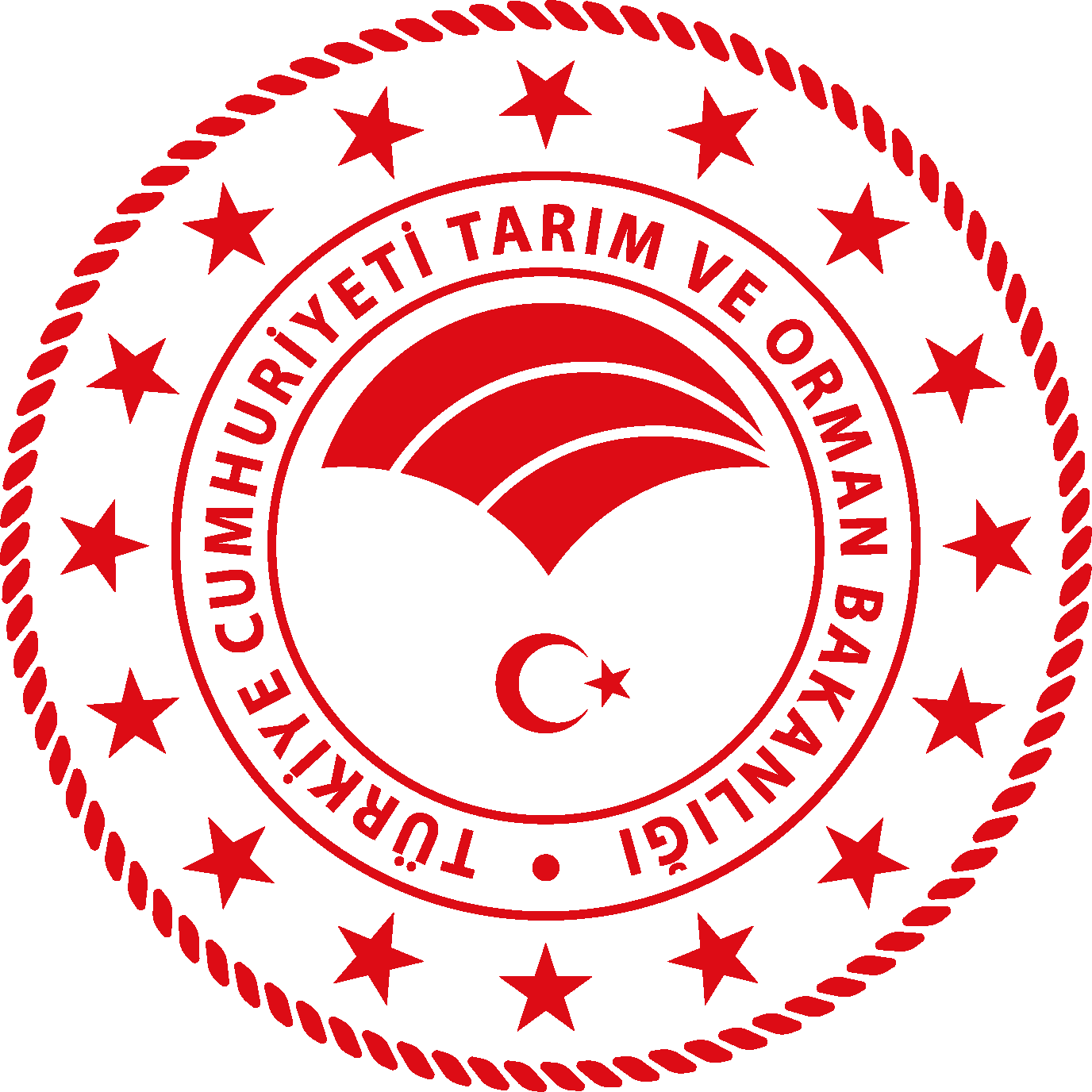 EMSAL YARGI KARARLARI-3
Personel Genel Müdürlüğü
Disiplin amirleri, soruşturmacılar tarafından önerilen cezayı aynen kabul etmek zorunda değillerdir. 
 Zamanaşımı dolmadan verilen bir disiplin cezasının, idari yargı tarafından yeniden işlem tesis etmek üzere bozulması halinde, zaman aşımı süresi işlemez. 
Disiplin cezasını doğuran eylemin meydana geldiği tarihten sonra yürürlüğe giren ve aleyhe olan mevzuat hükümleri uygulanmaz.
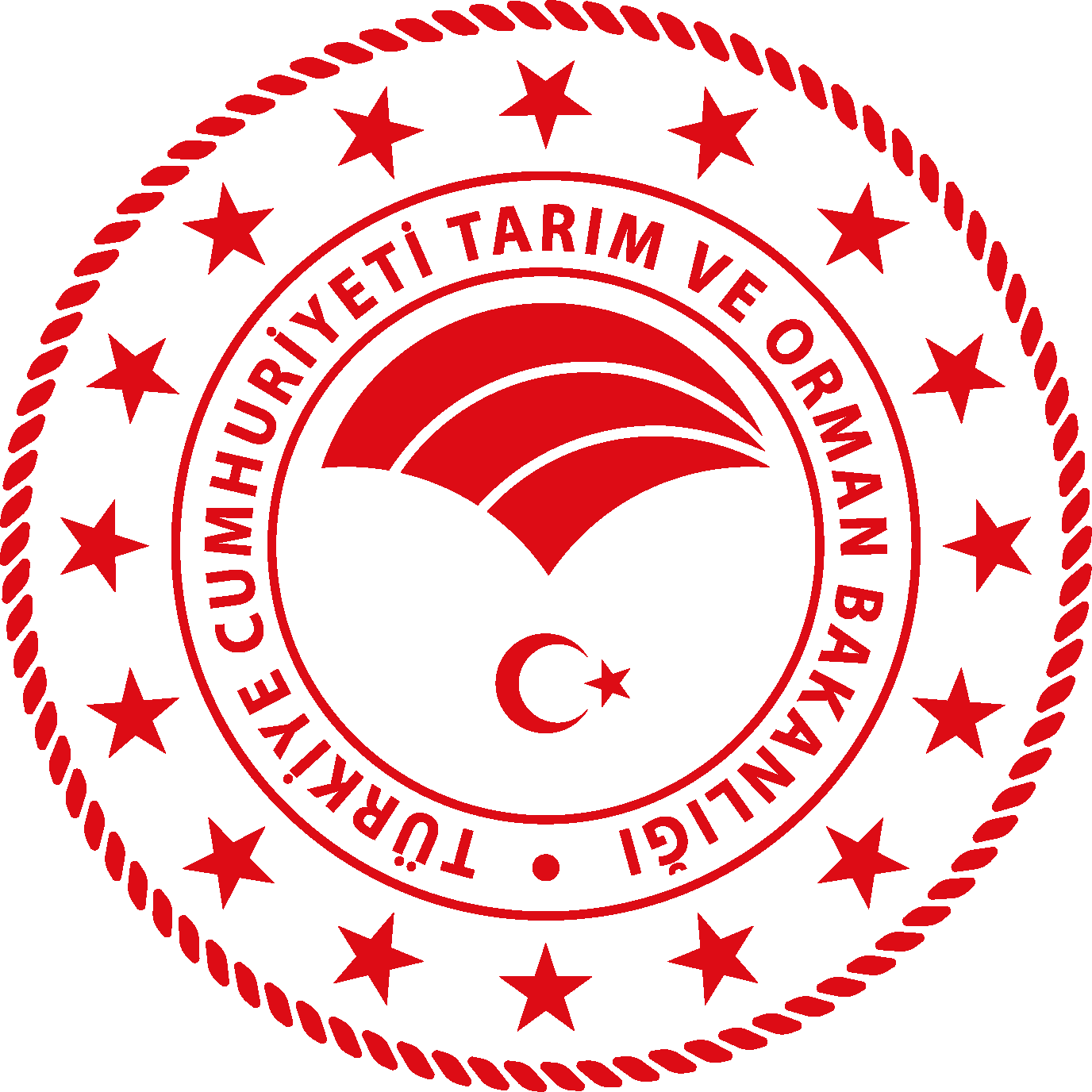 EMSAL YARGI KARARLARI-4
Personel Genel Müdürlüğü
Disiplin amiri tarafından verilen inceleme emri  üzerine düzenlenen inceleme raporuna dayanılarak, ancak savunma alınmak kaydıyla disiplin cezası verilebilir. 

Kademe ilerlemesinin durdurulması cezası vermeye yetkili olmayan merci, bu cezanın yerine daha alt seviyede bir ceza veremez.
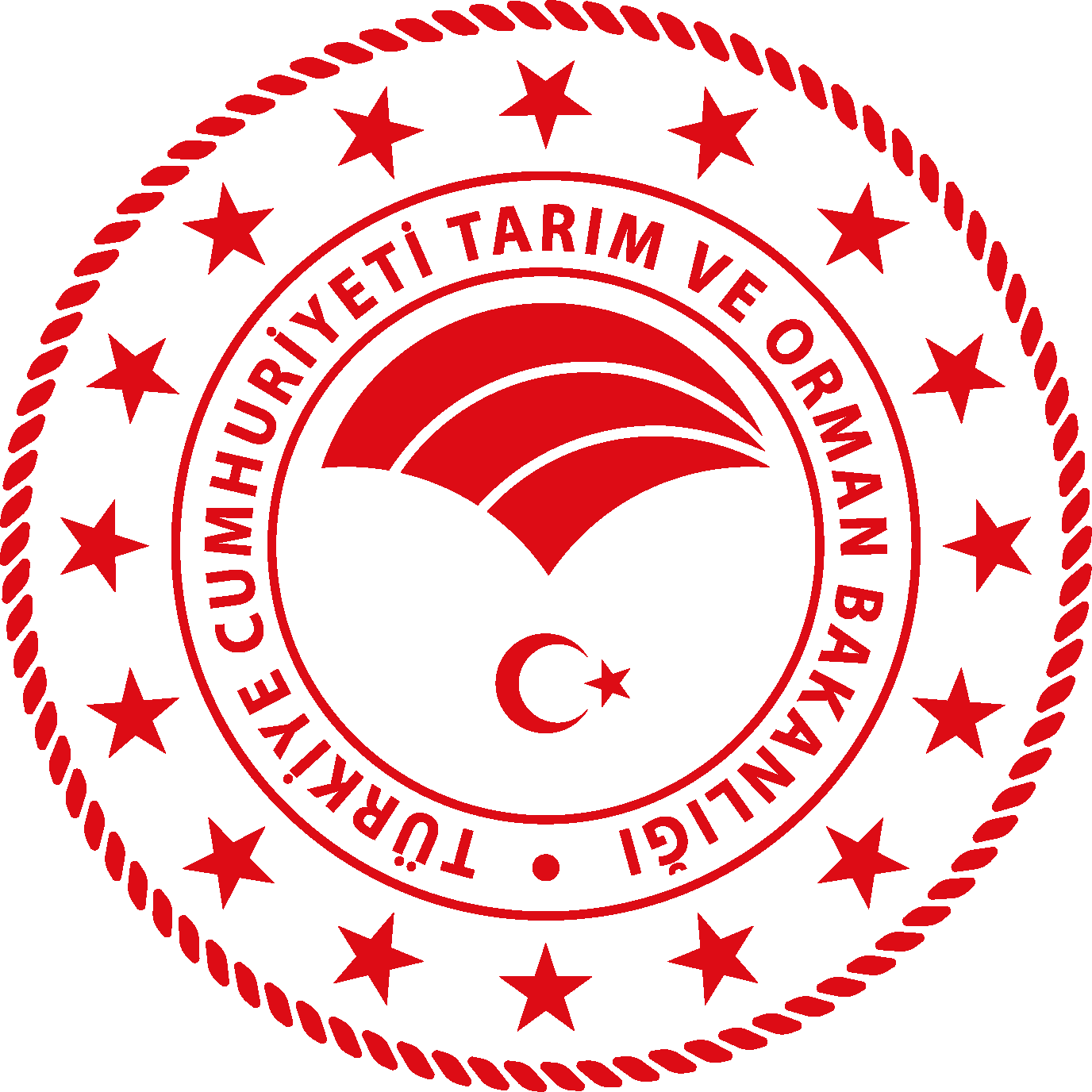 EMSAL YARGI KARARLARI-5
Personel Genel Müdürlüğü
. Soruşturma emrinde yer almayan fiil hakkında, ceza teklif edilemez ve verilemez.
 
. Disiplin cezasının dayanağı olan her türlü bilgi ve belgeyi, bu bağlamda disiplin soruşturma raporlarını istemleri halinde inceleyebilme hakkı tanınmalıdır.
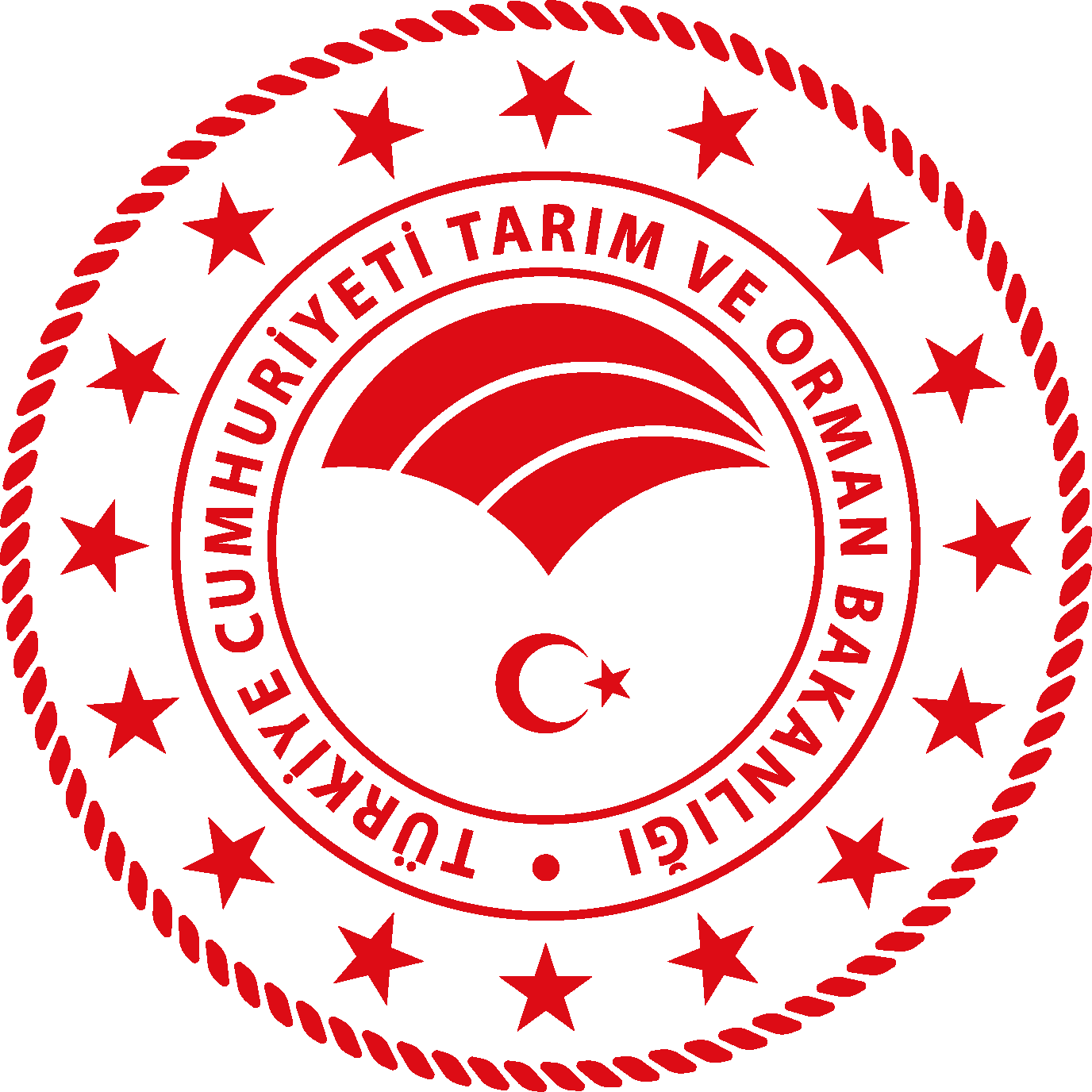 Personel Genel Müdürlüğü
Disiplin ne istediğinizi hatırlamaktır. 
                                   David Campbell
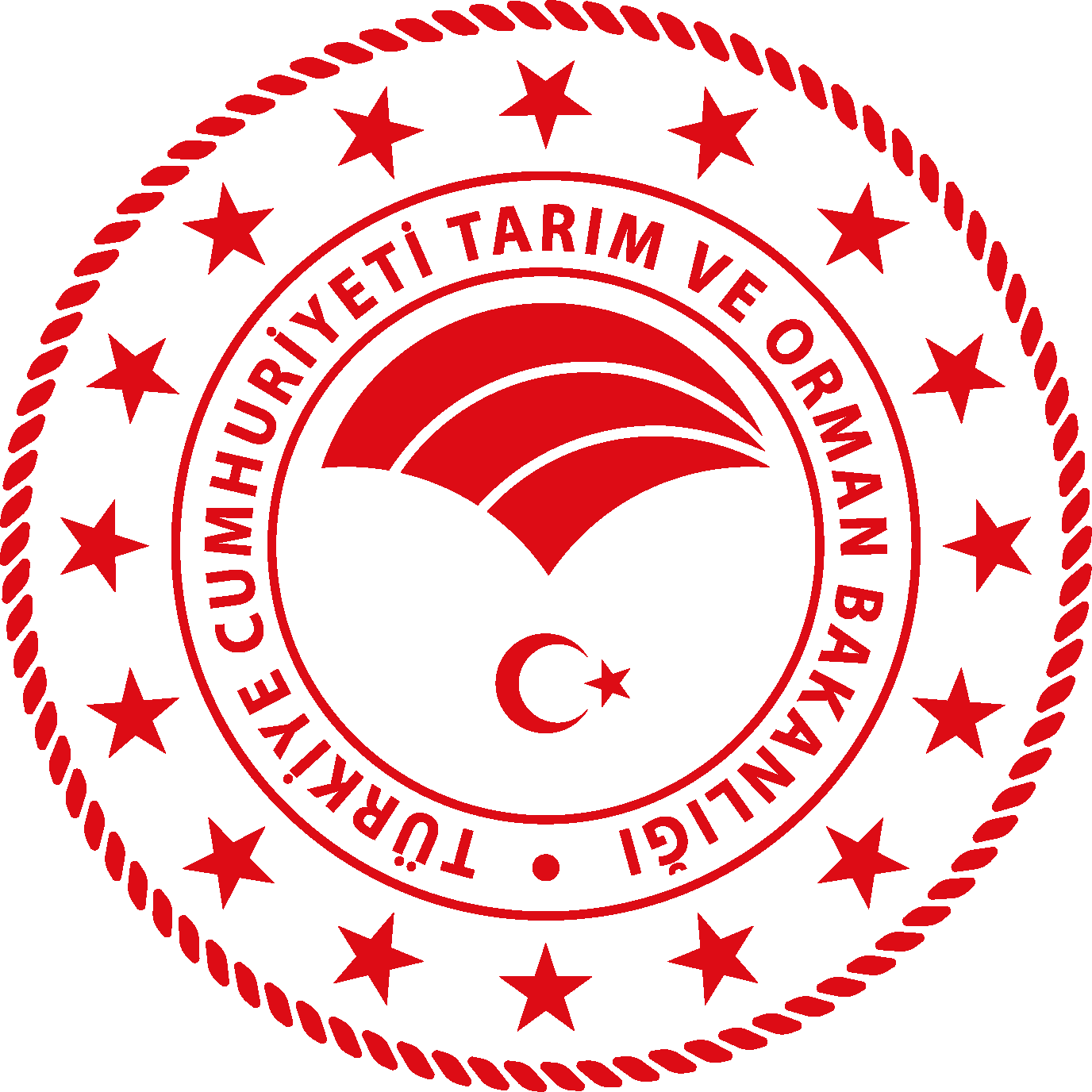 Personel Genel Müdürlüğü
Teşekkür Ederim